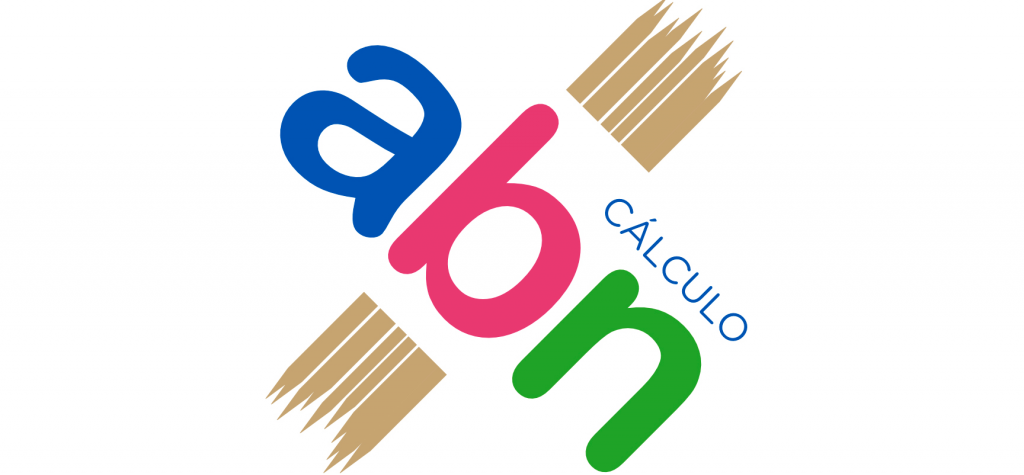 SUBITIZACIÓN
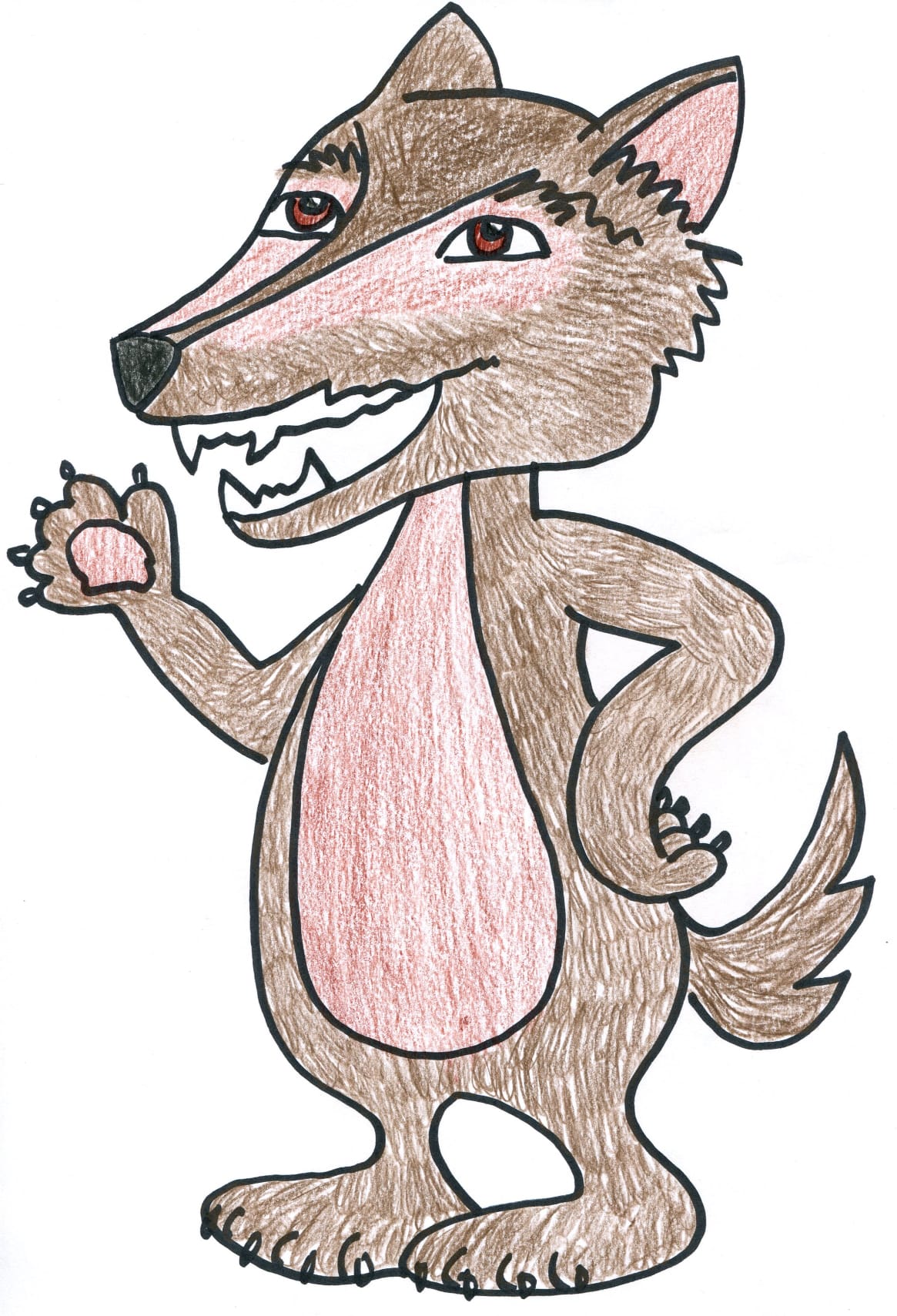 ¿CUÁNTOS HAY?
4-5-6
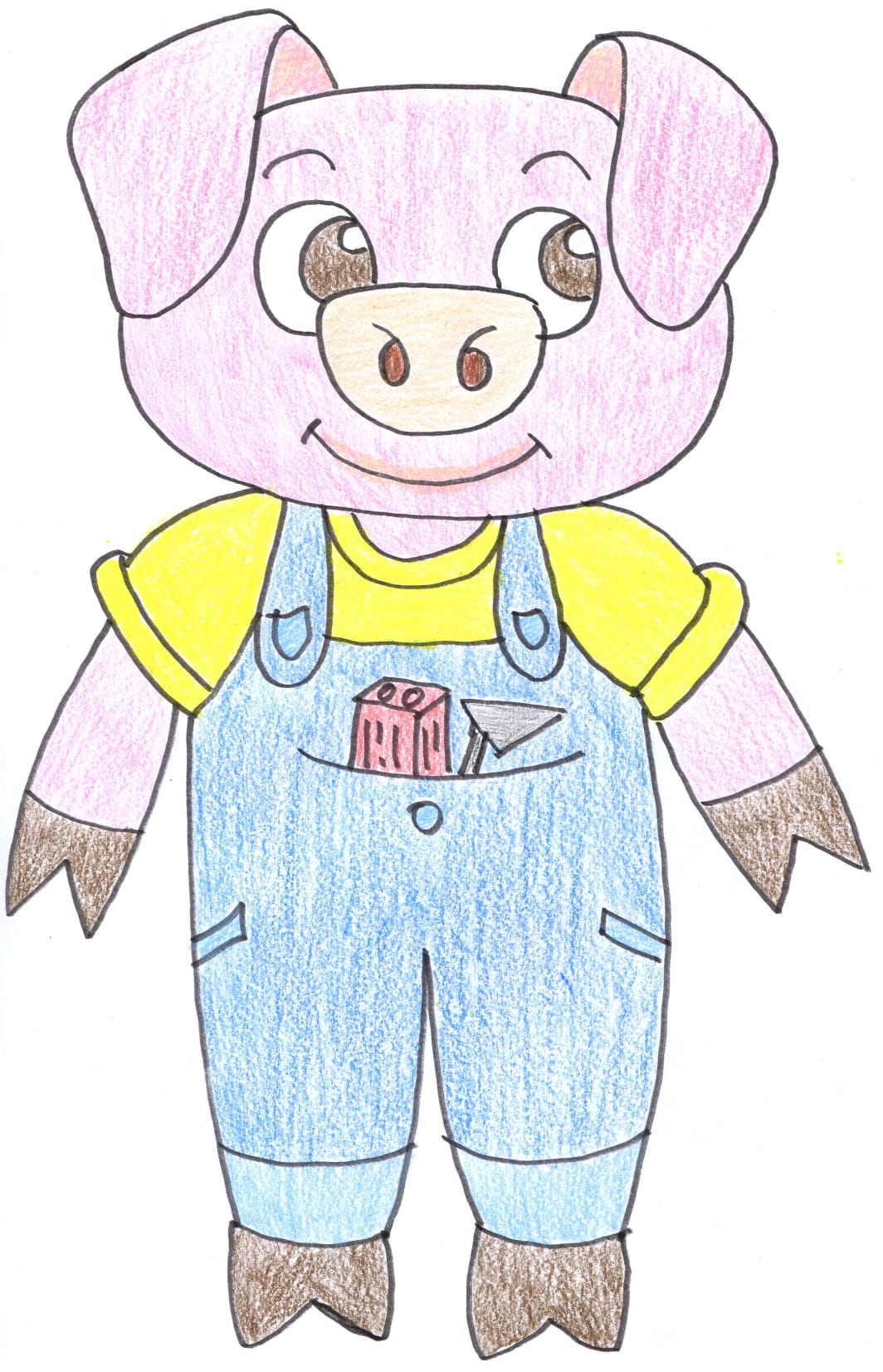 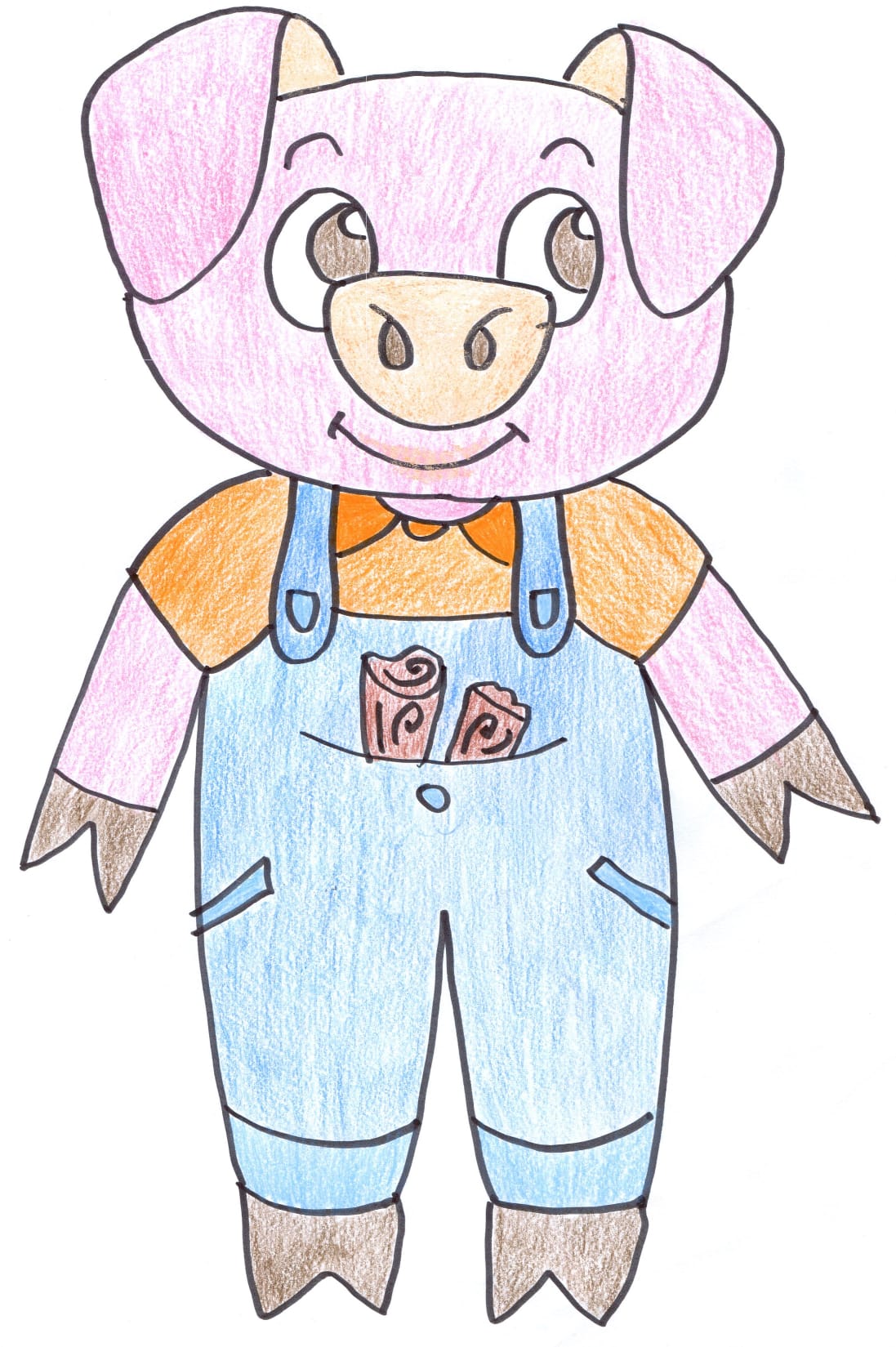 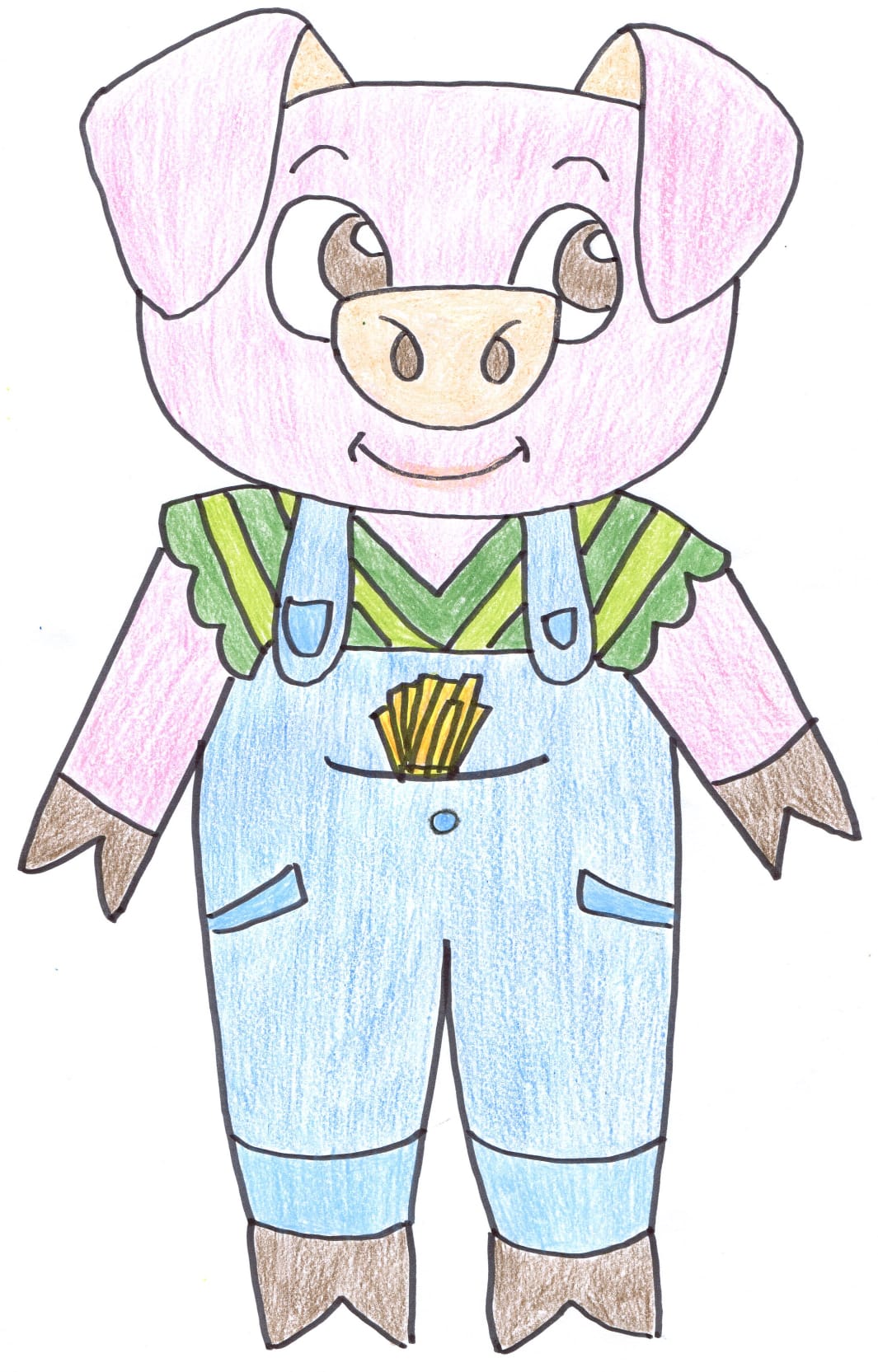 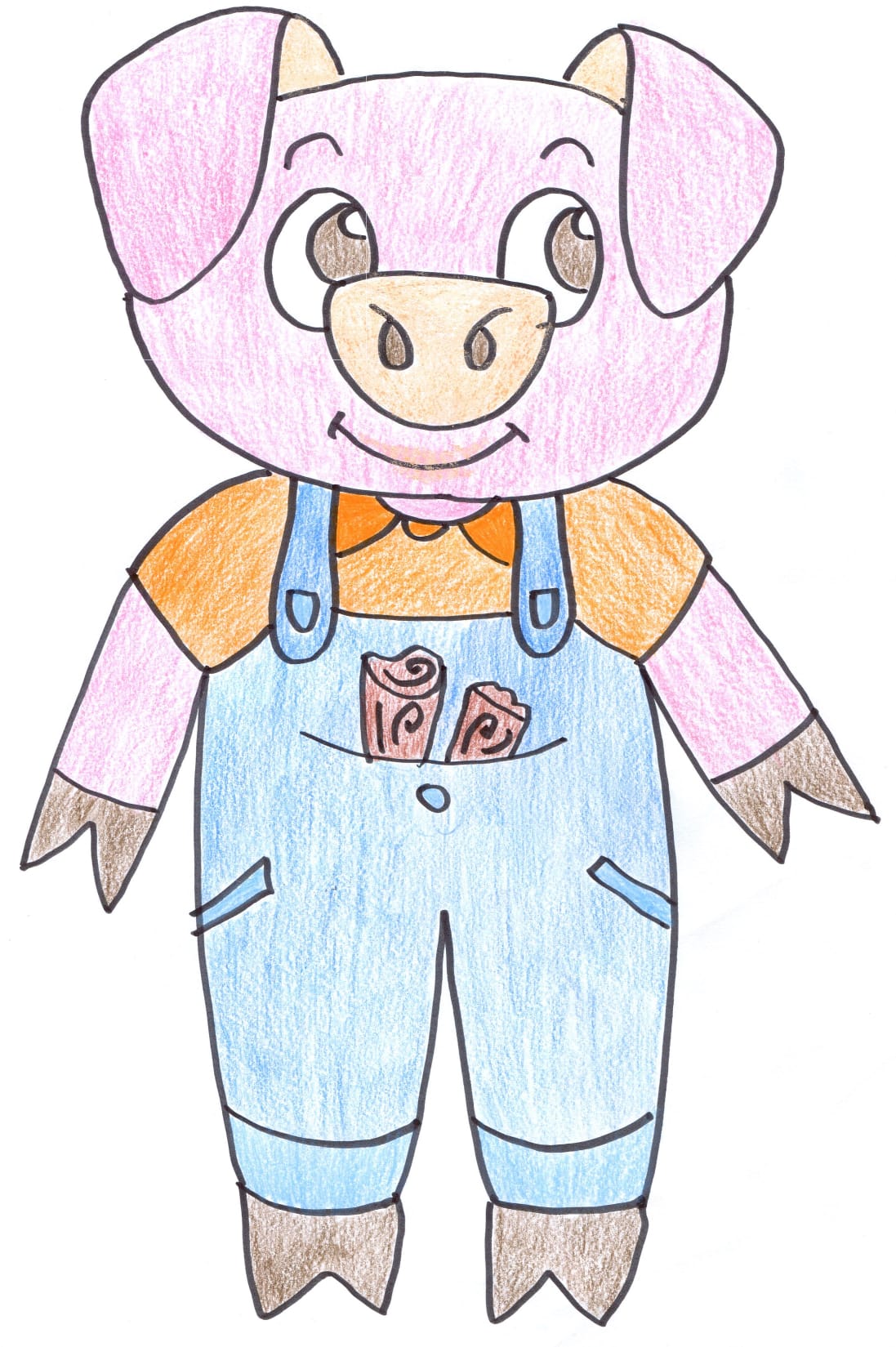 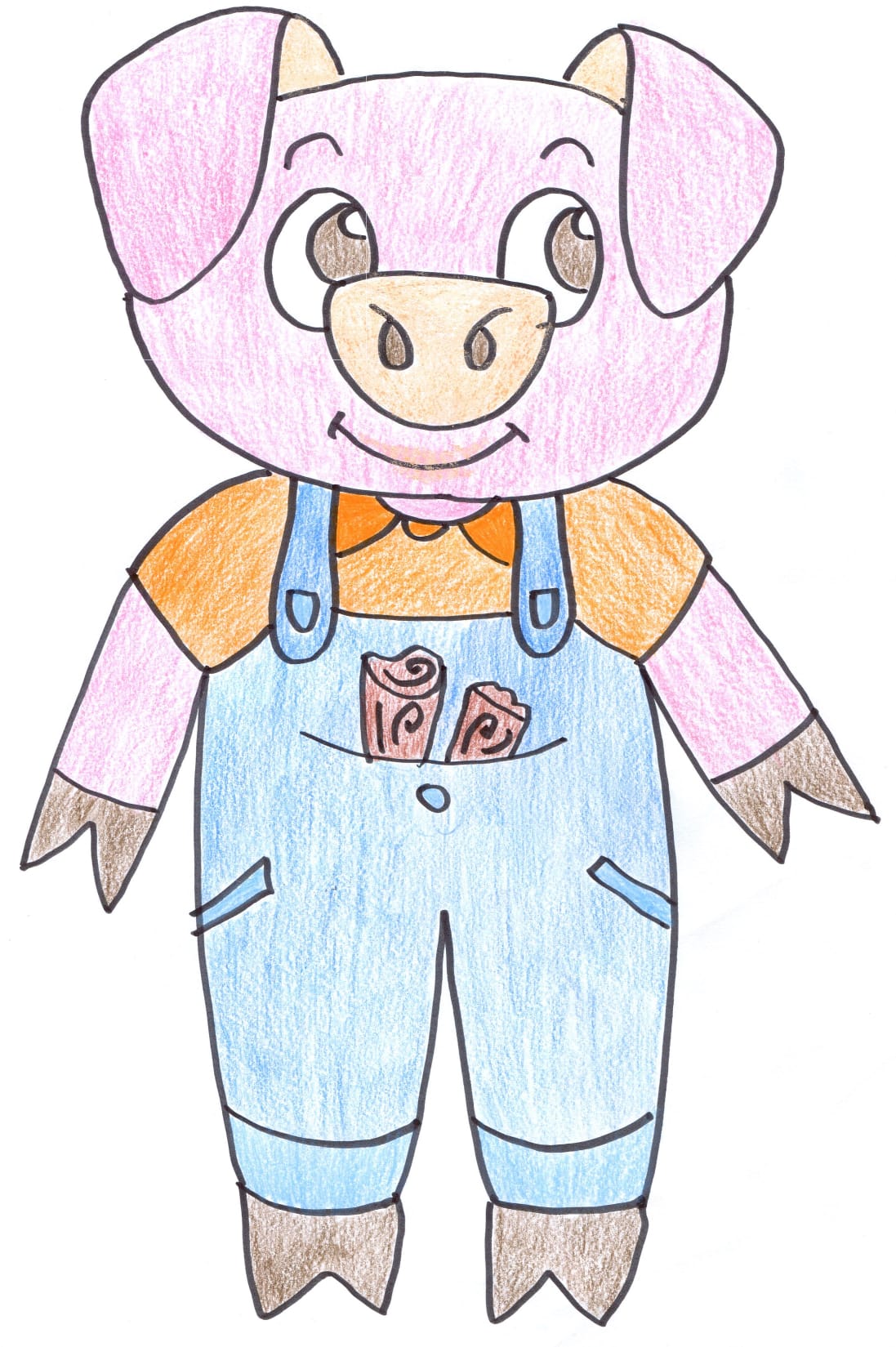 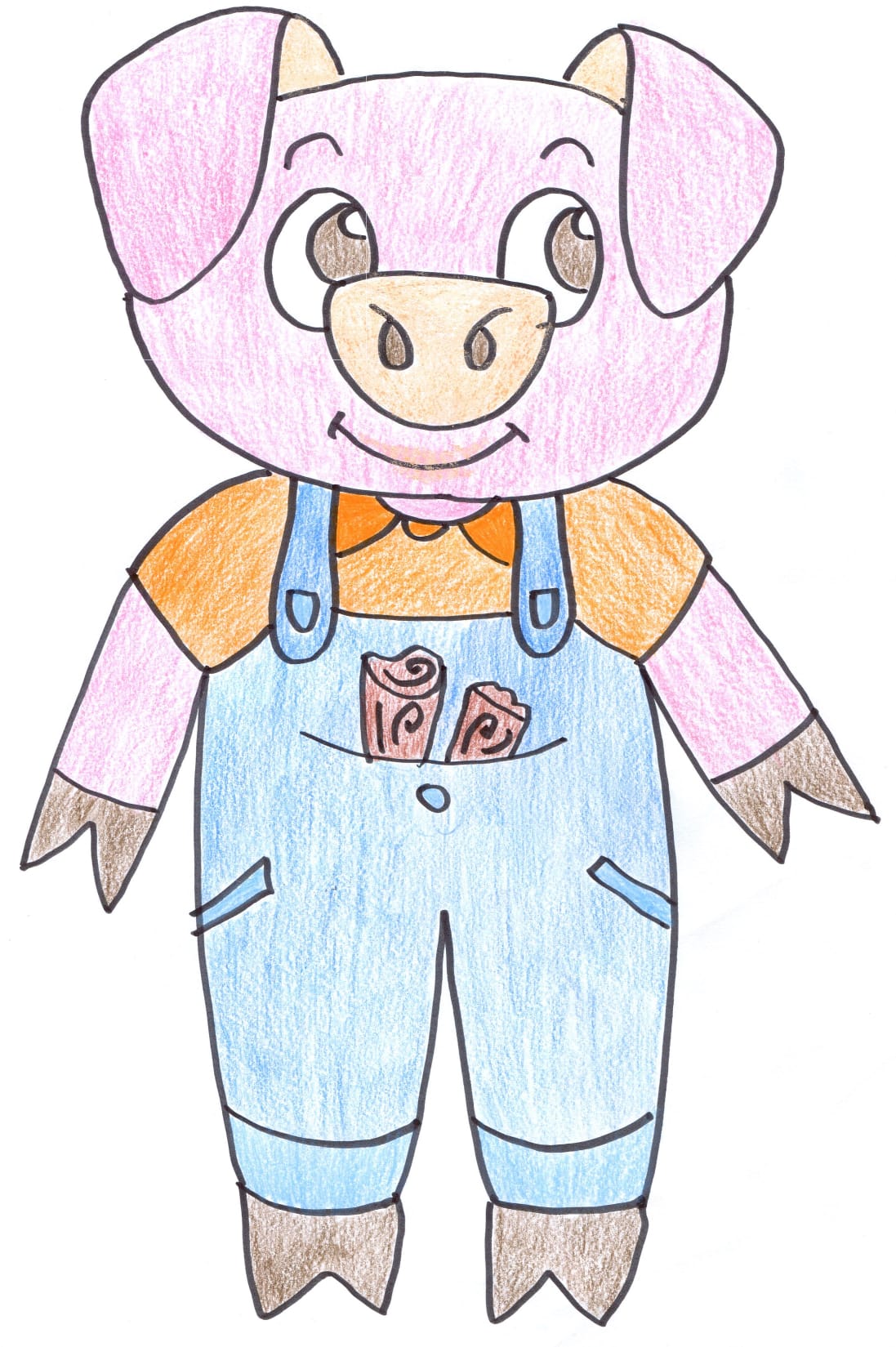 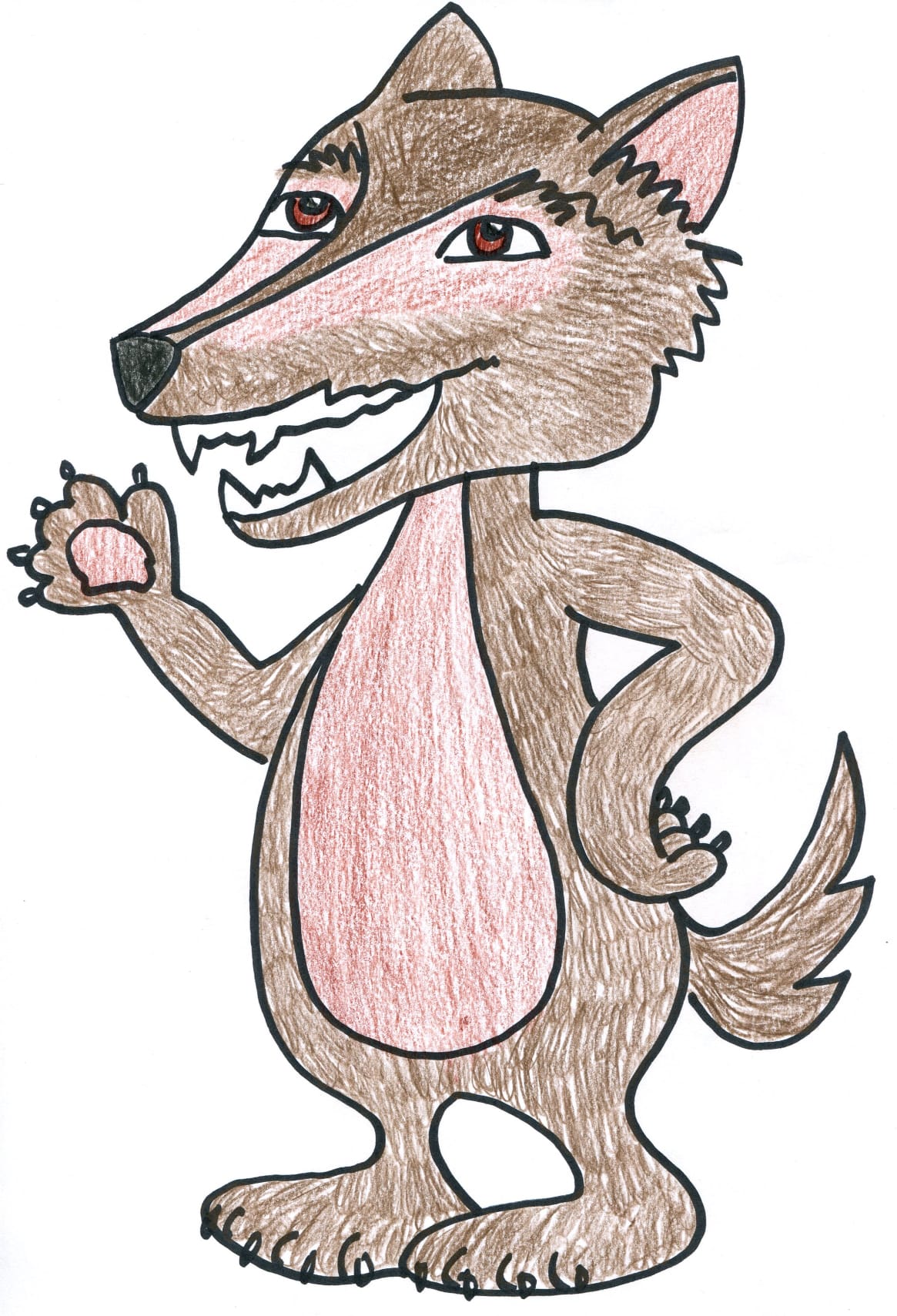 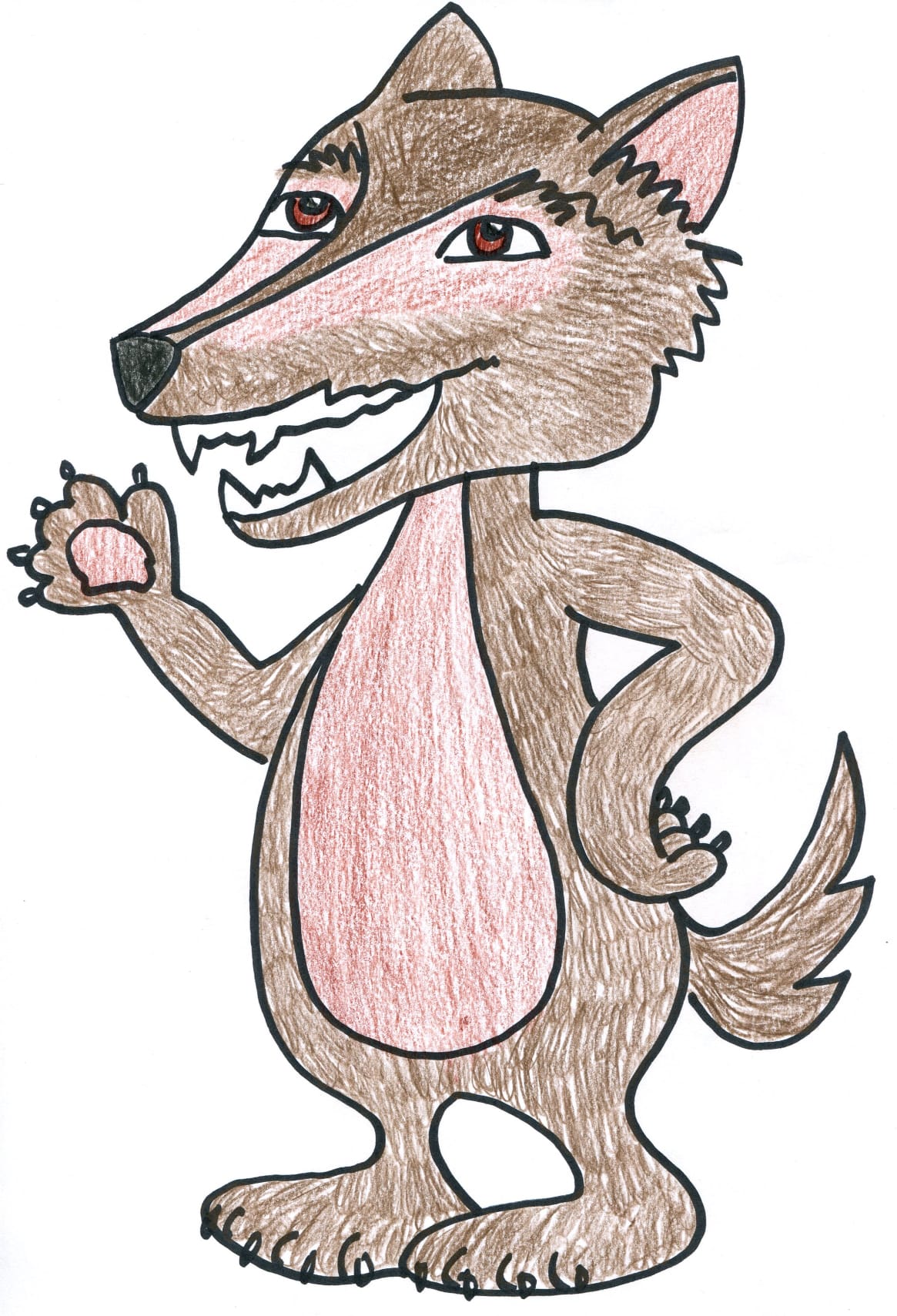 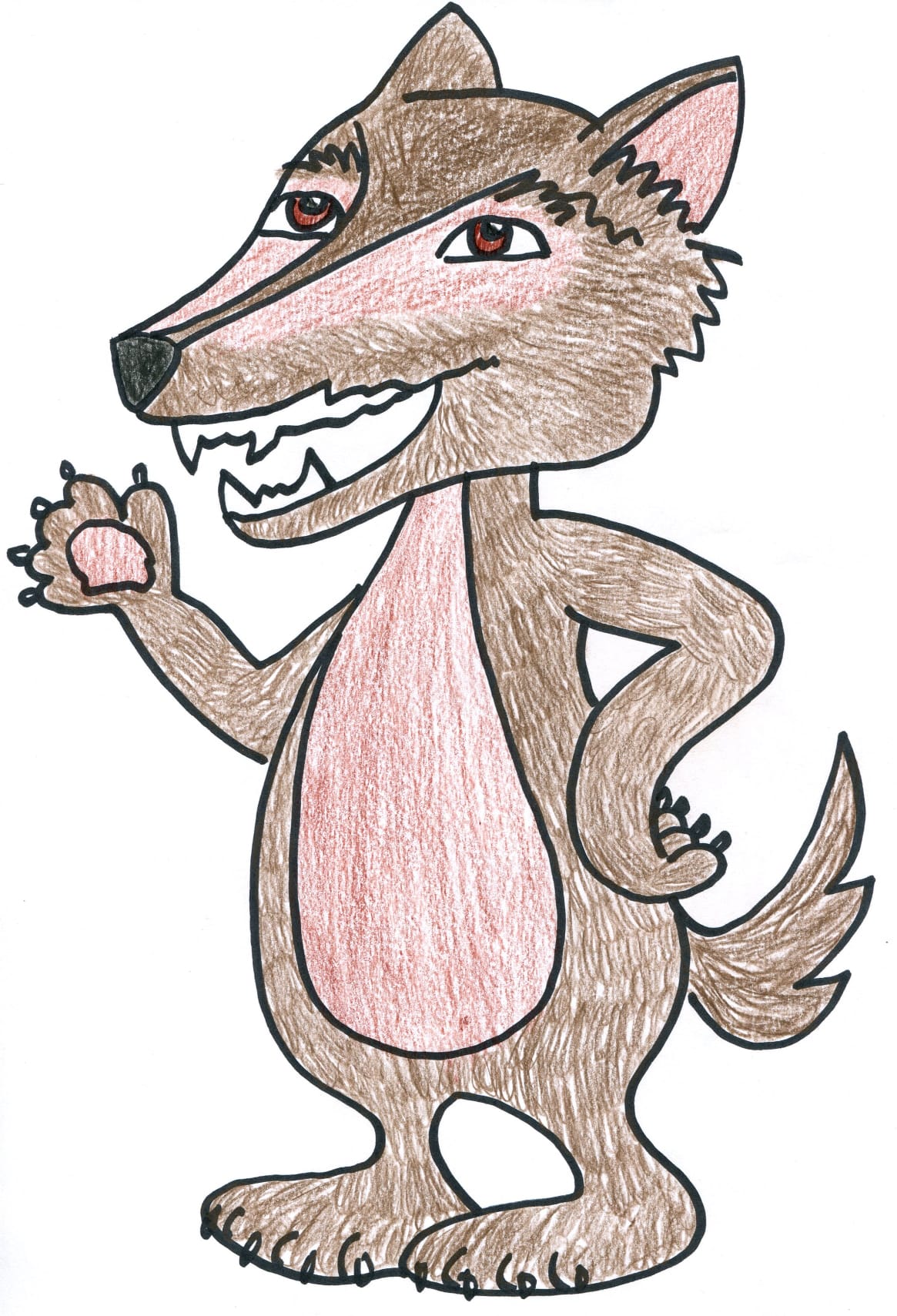 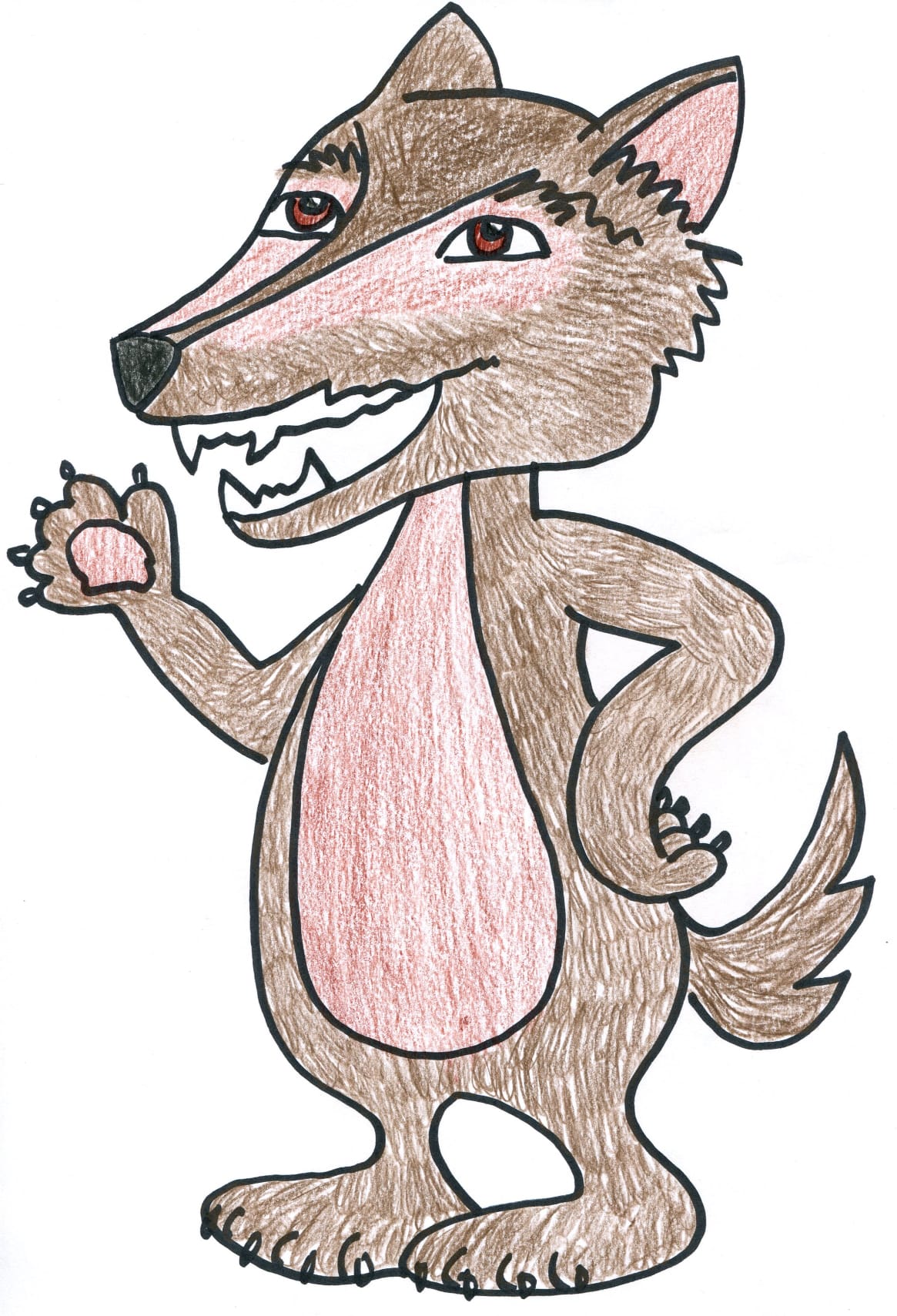 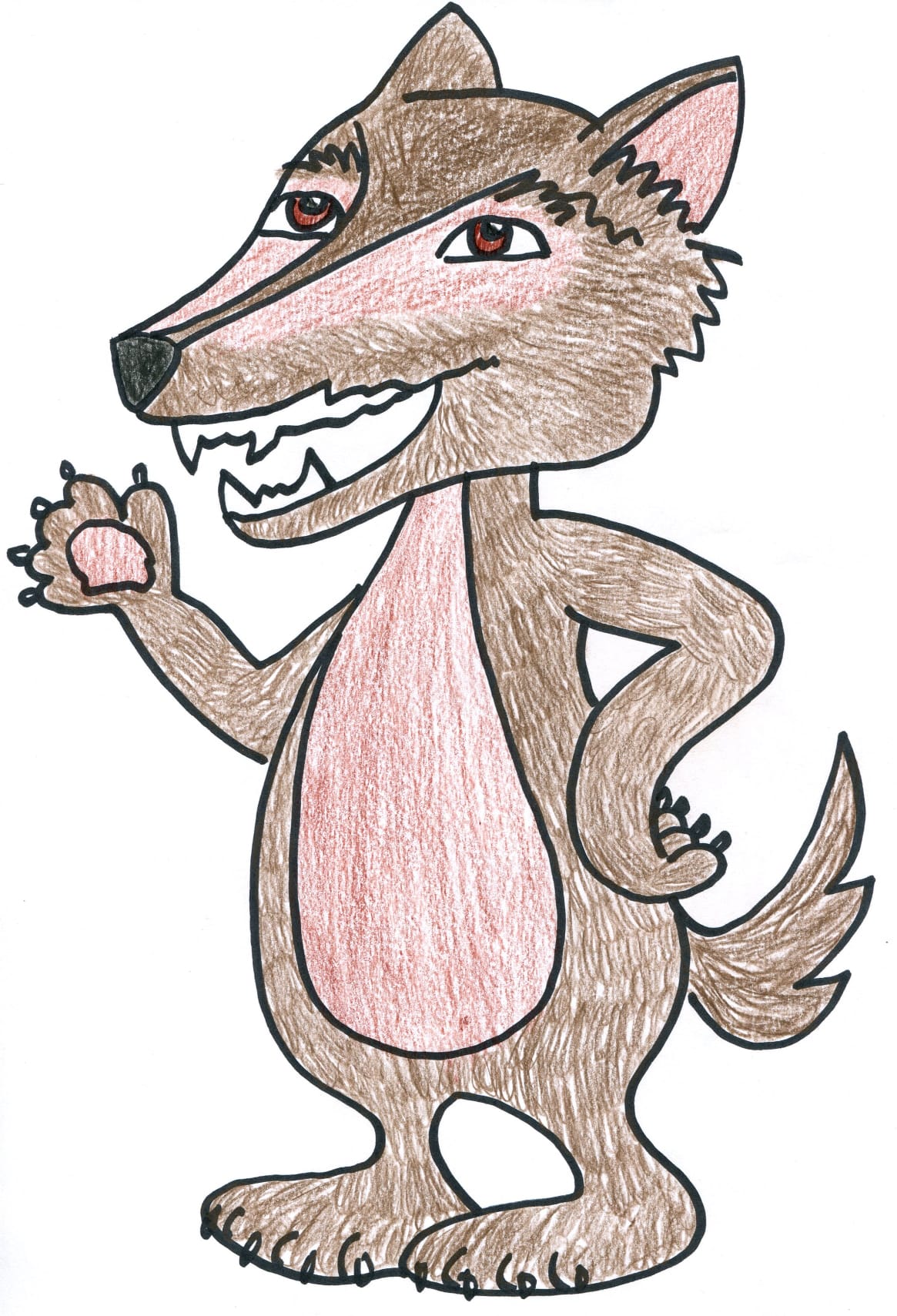 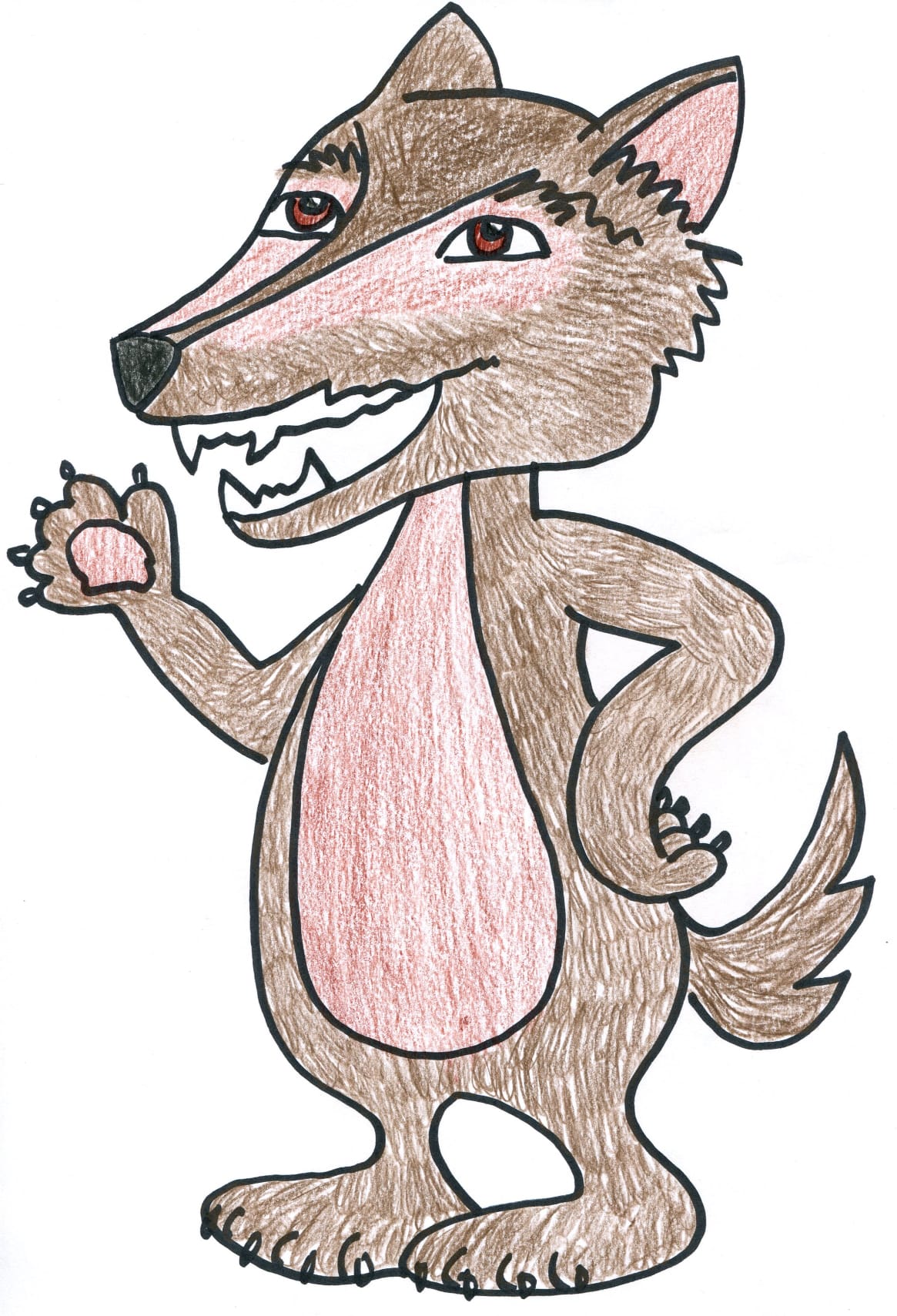 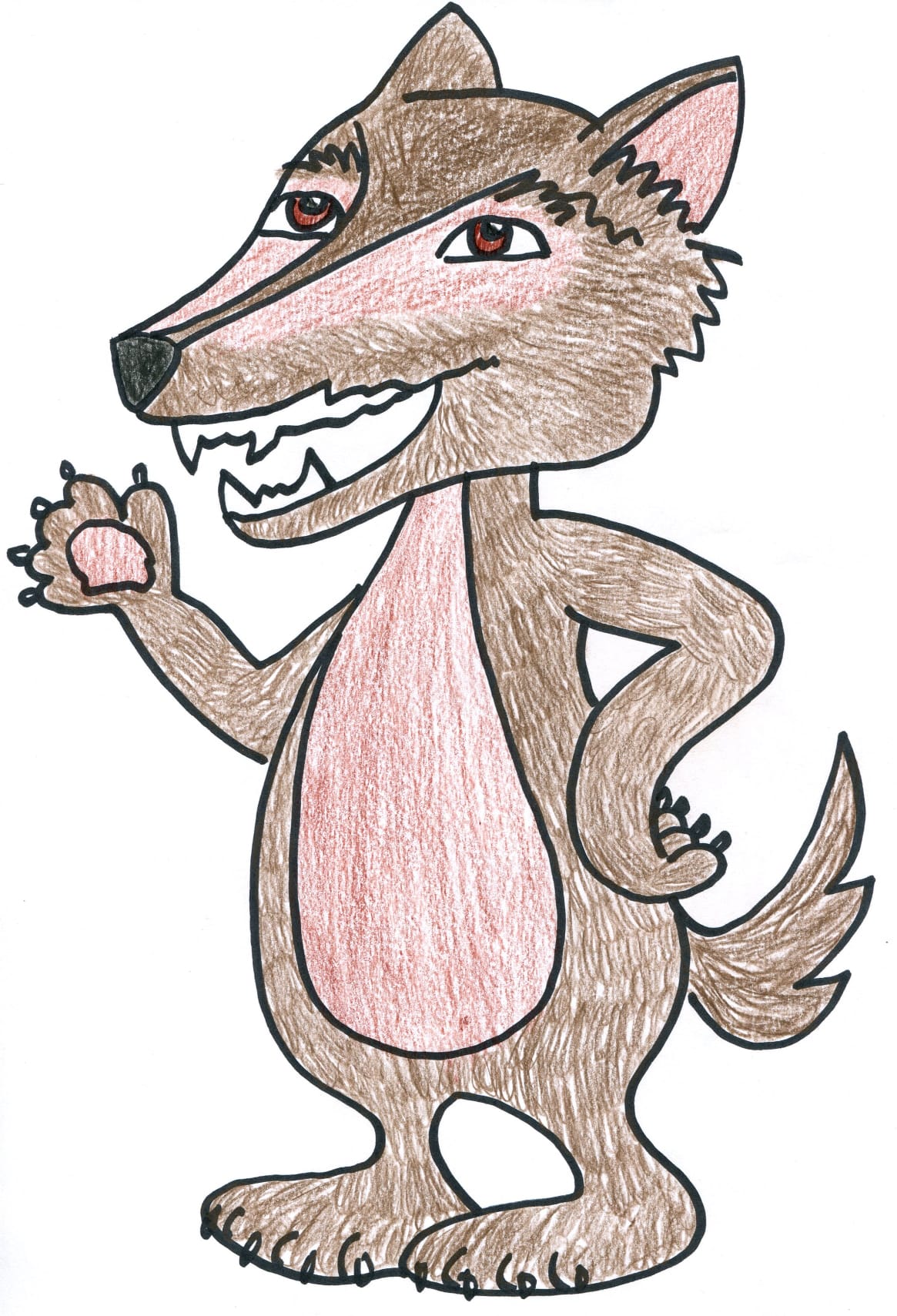 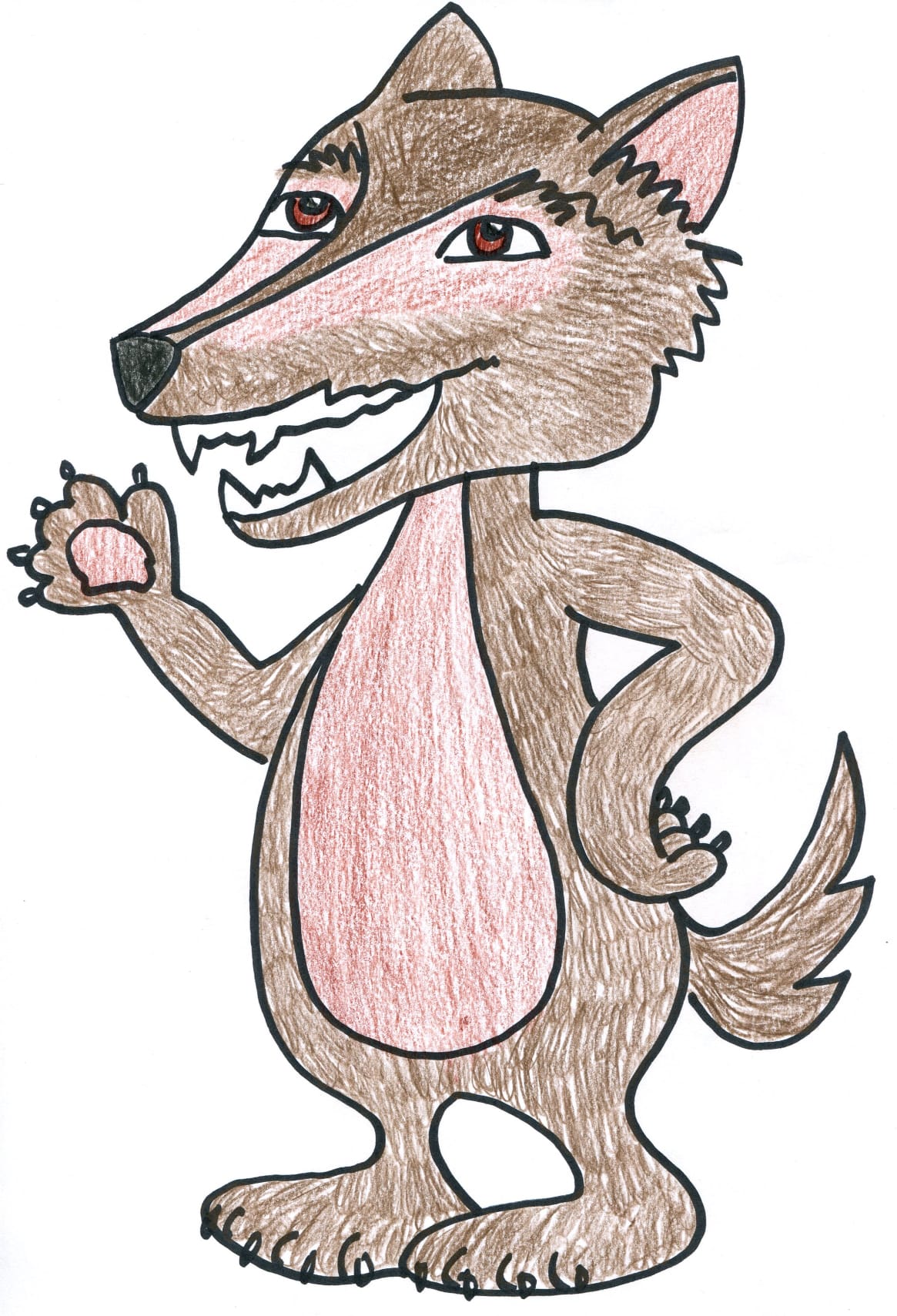 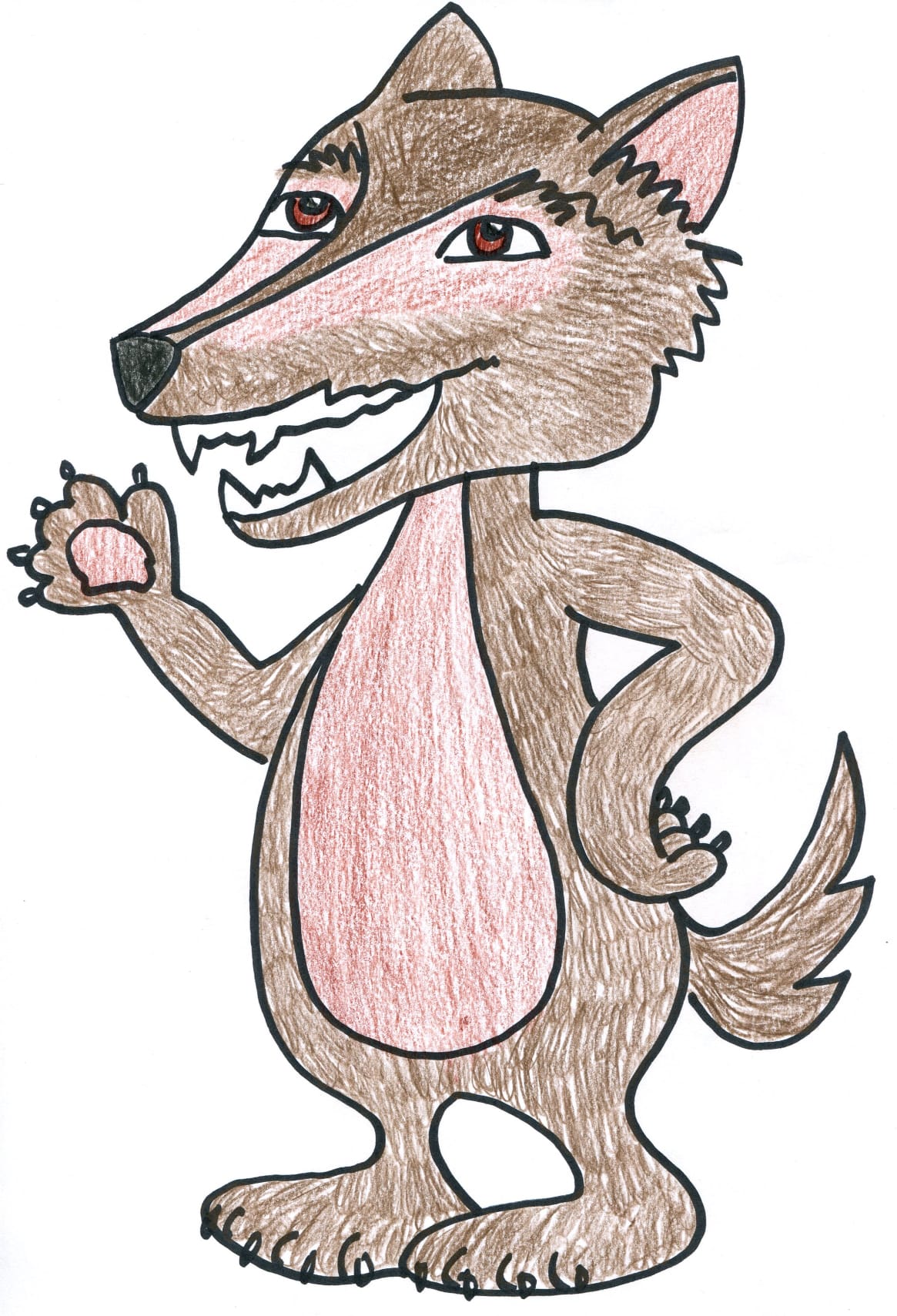 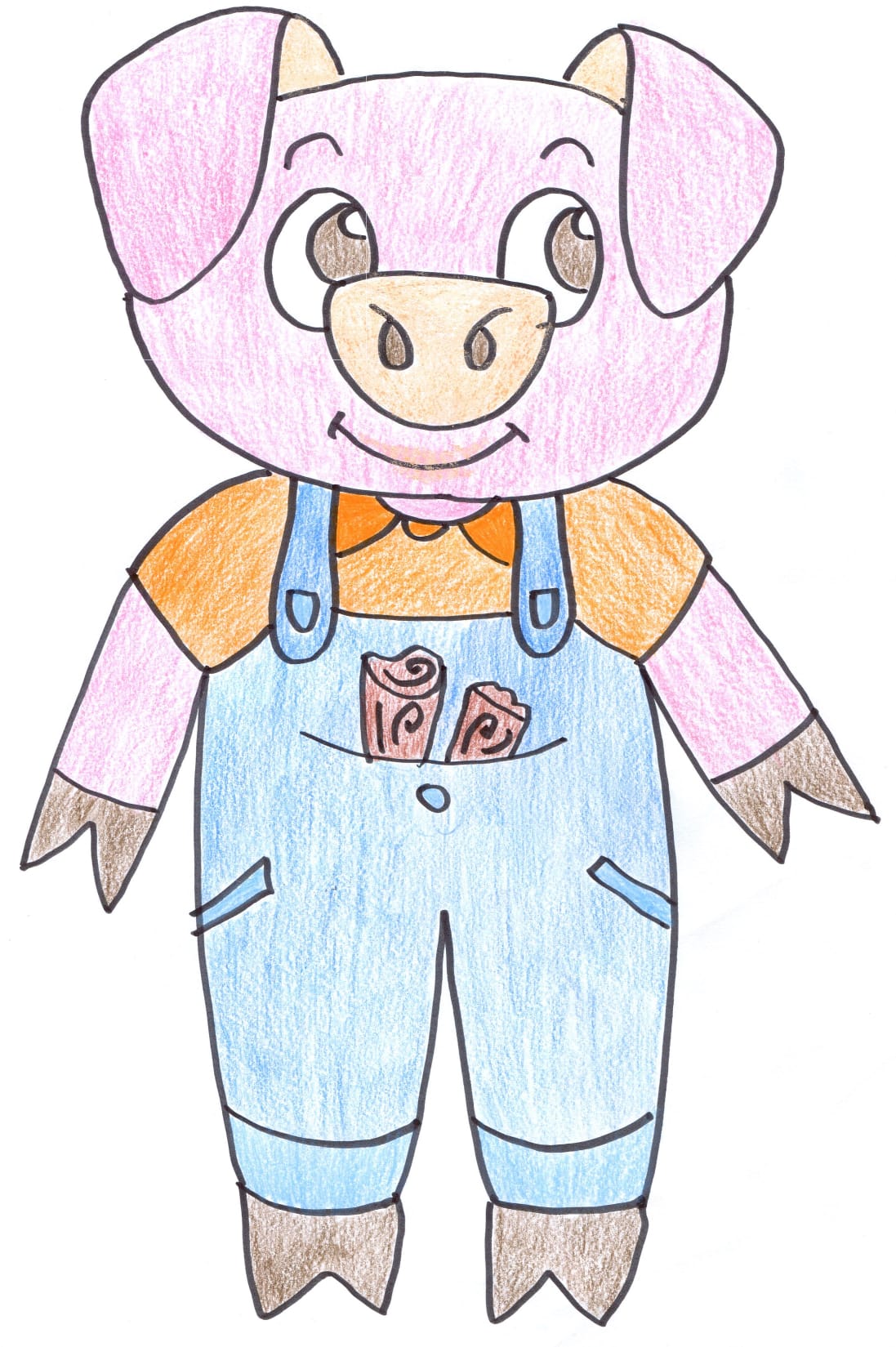 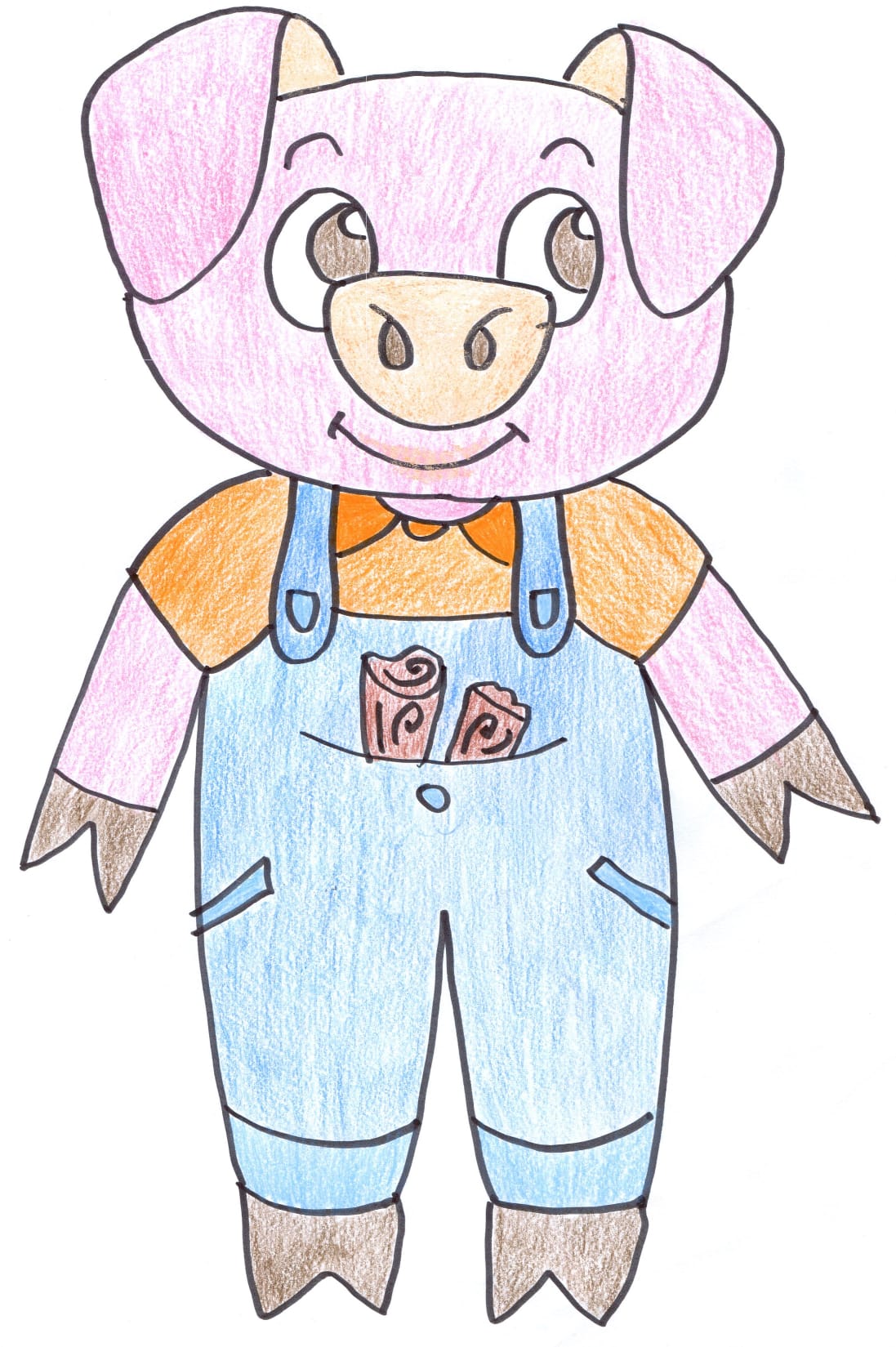 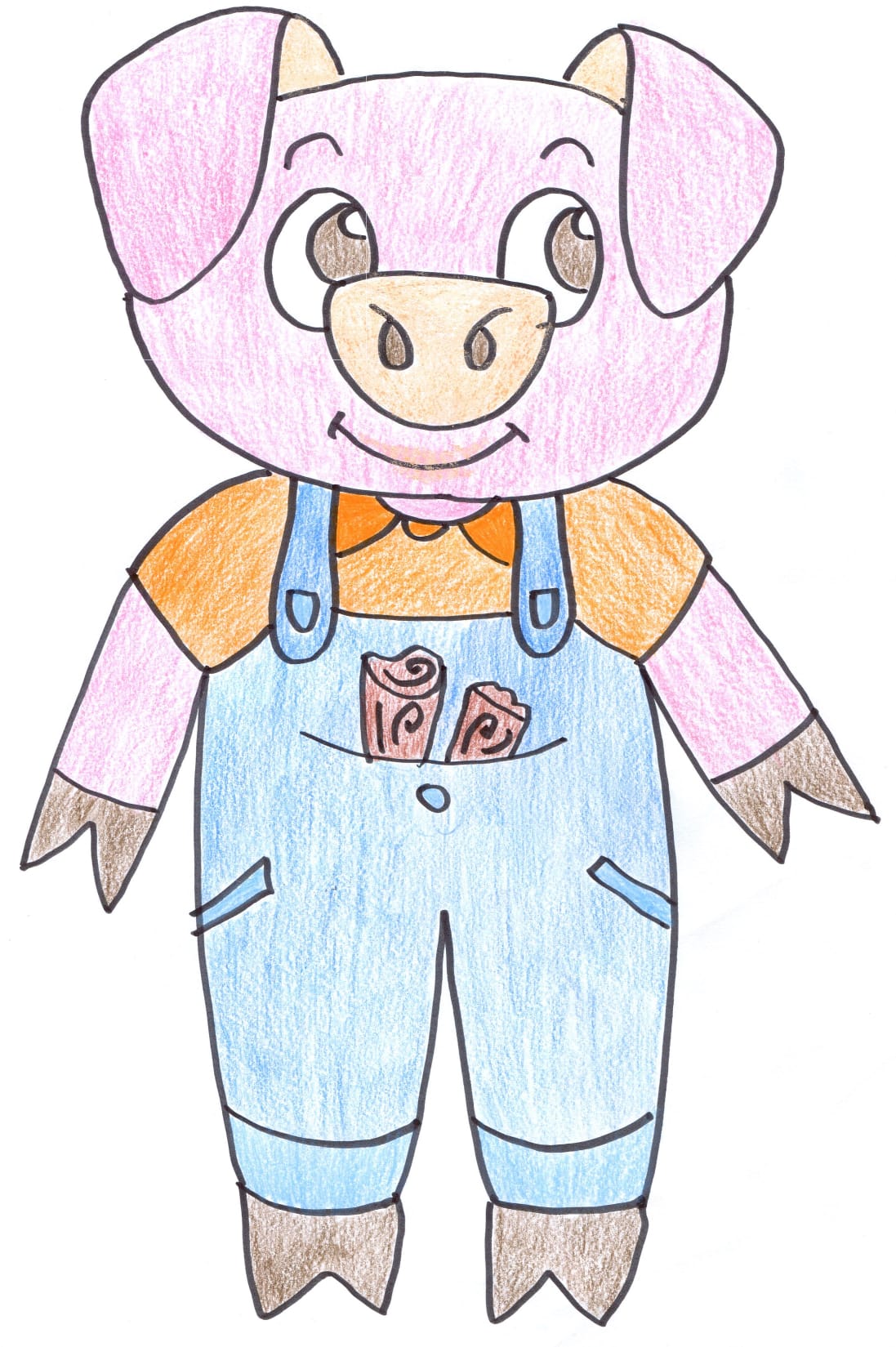 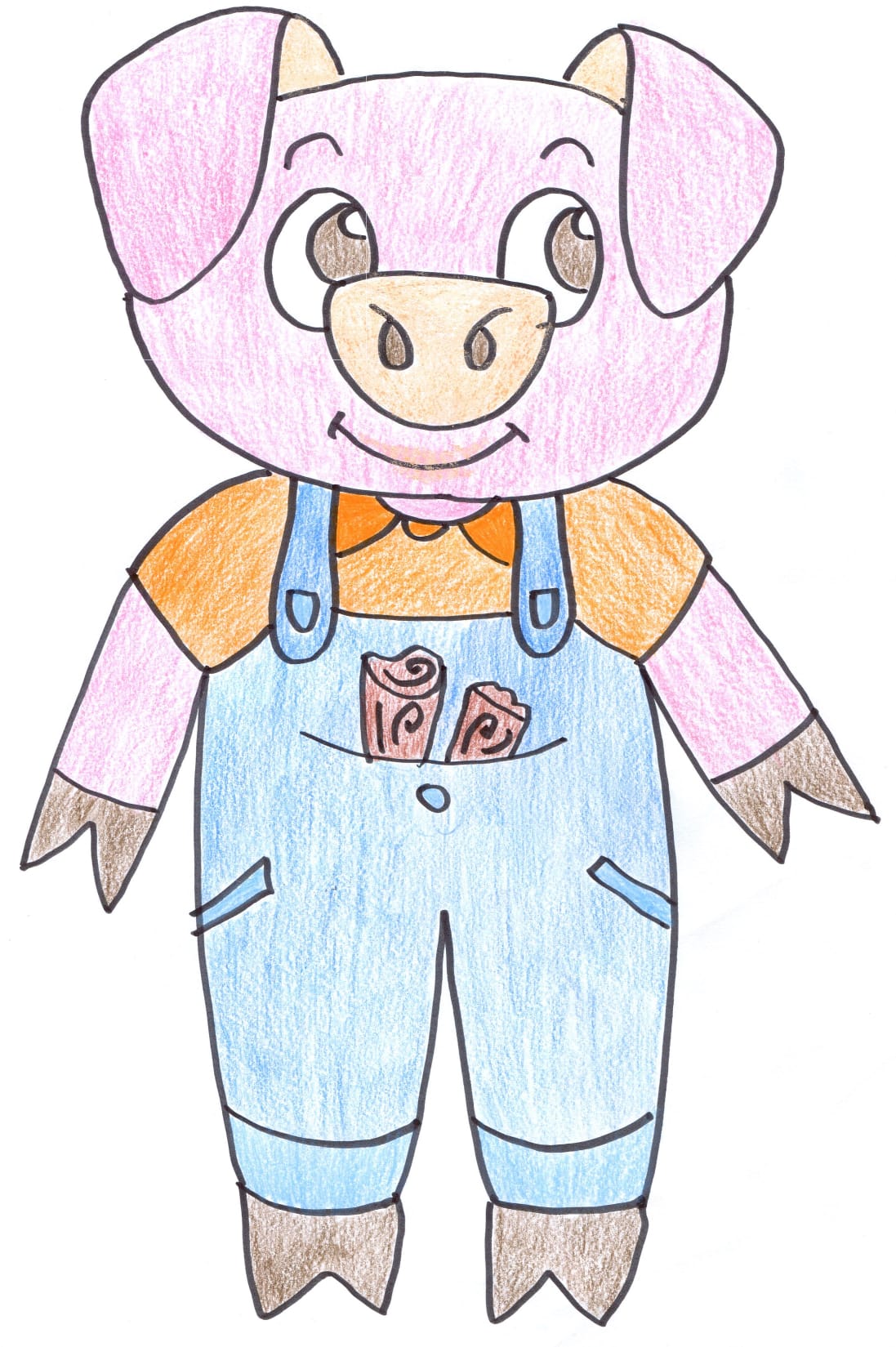 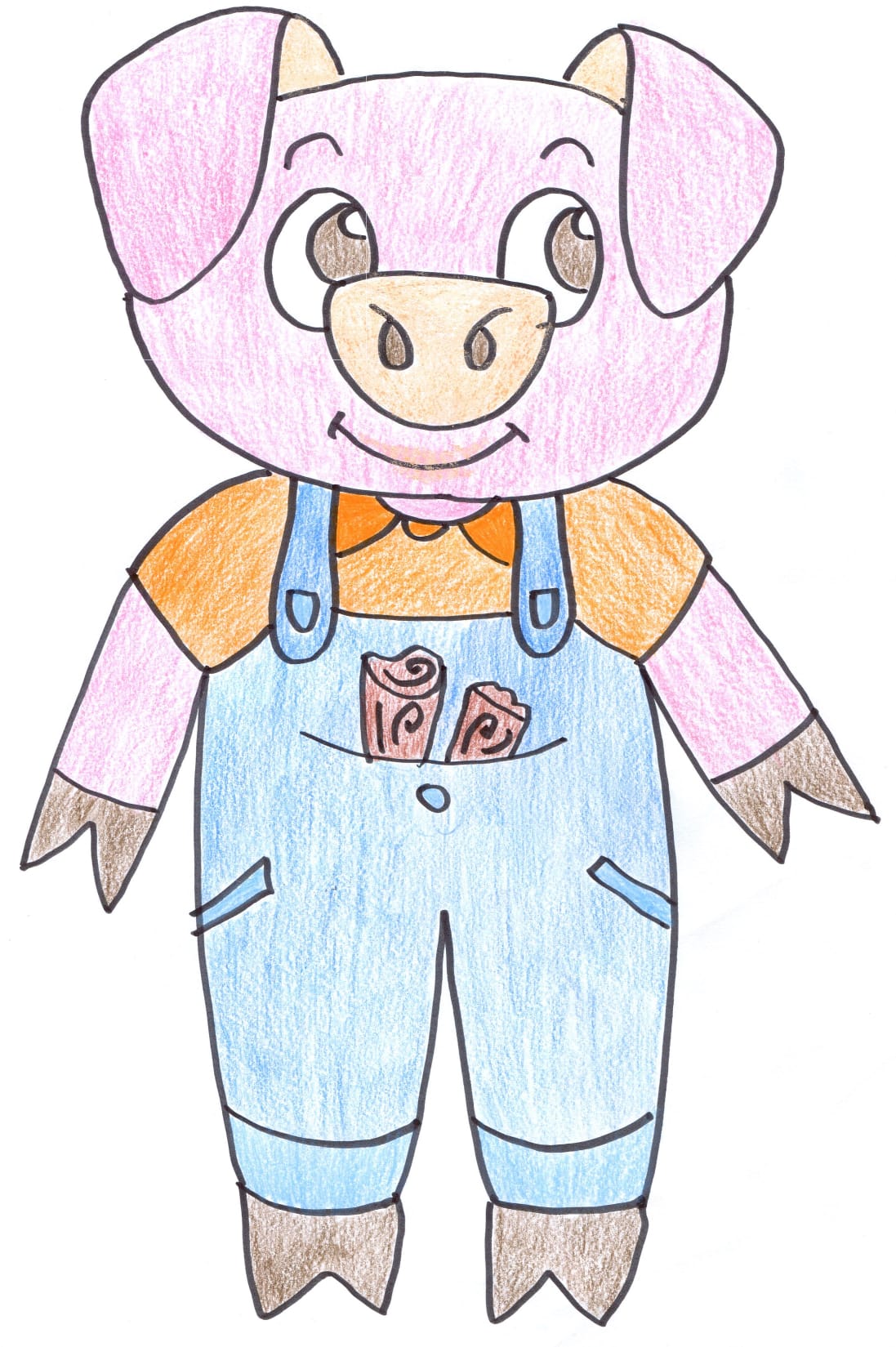 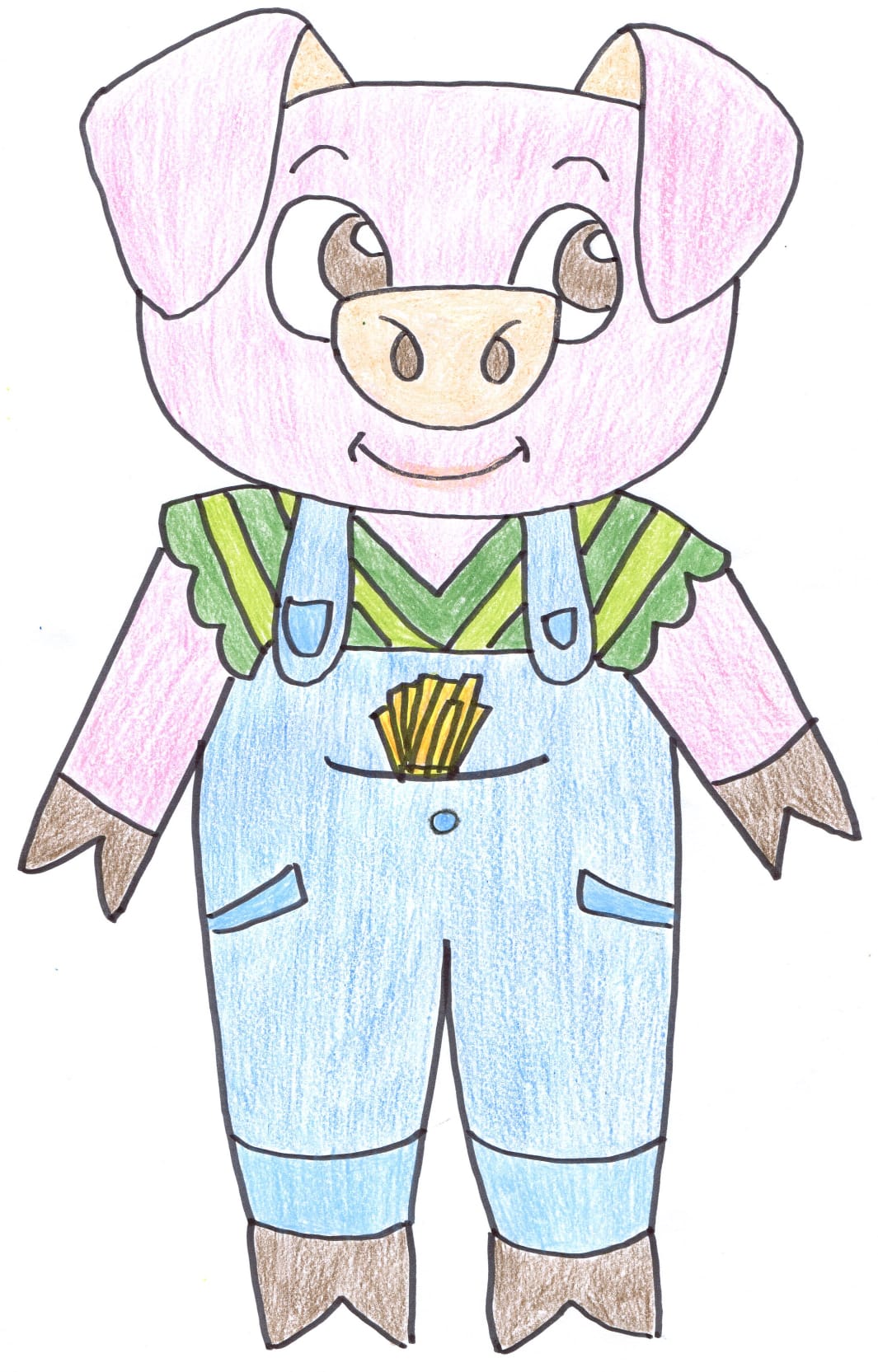 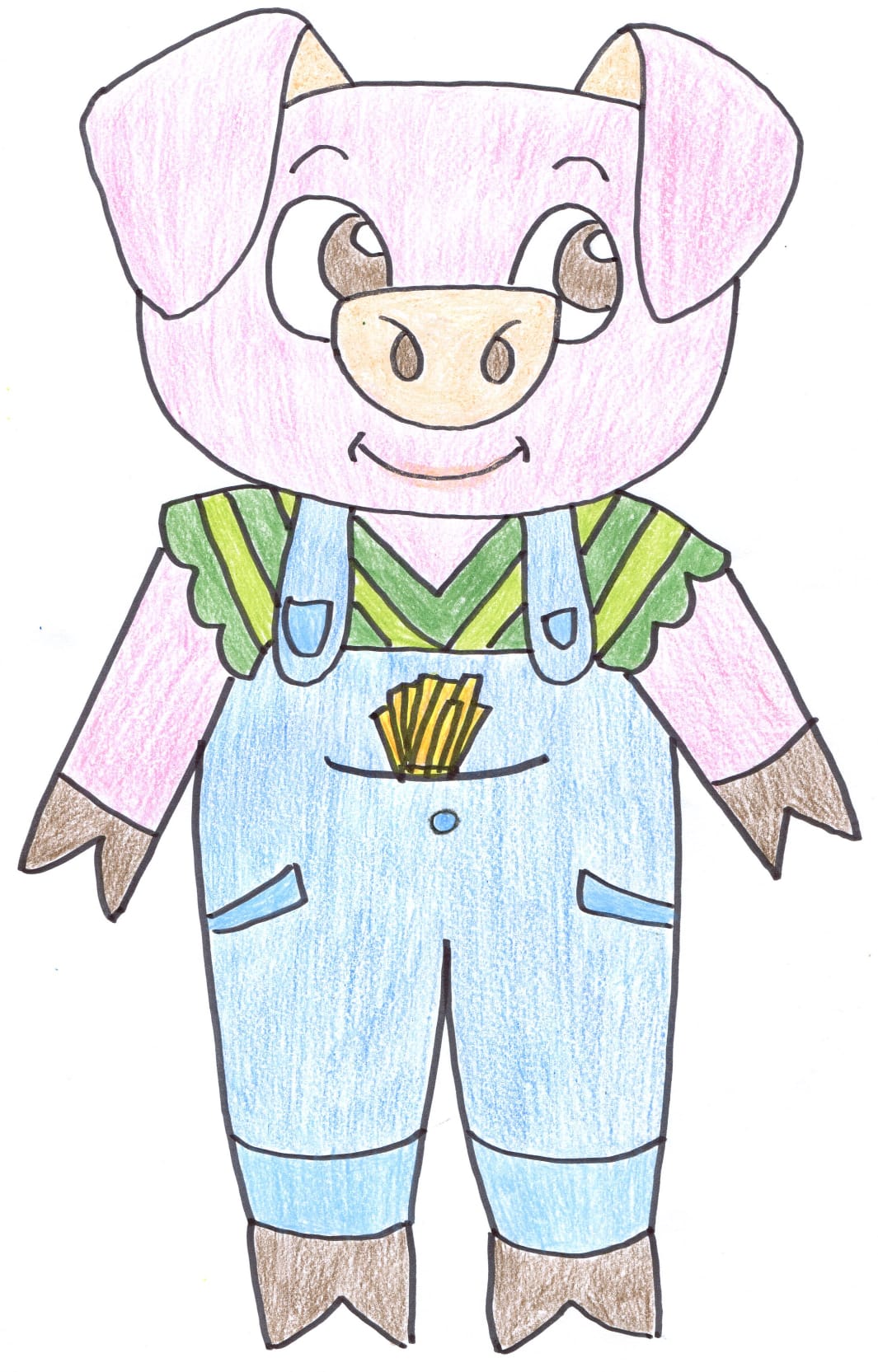 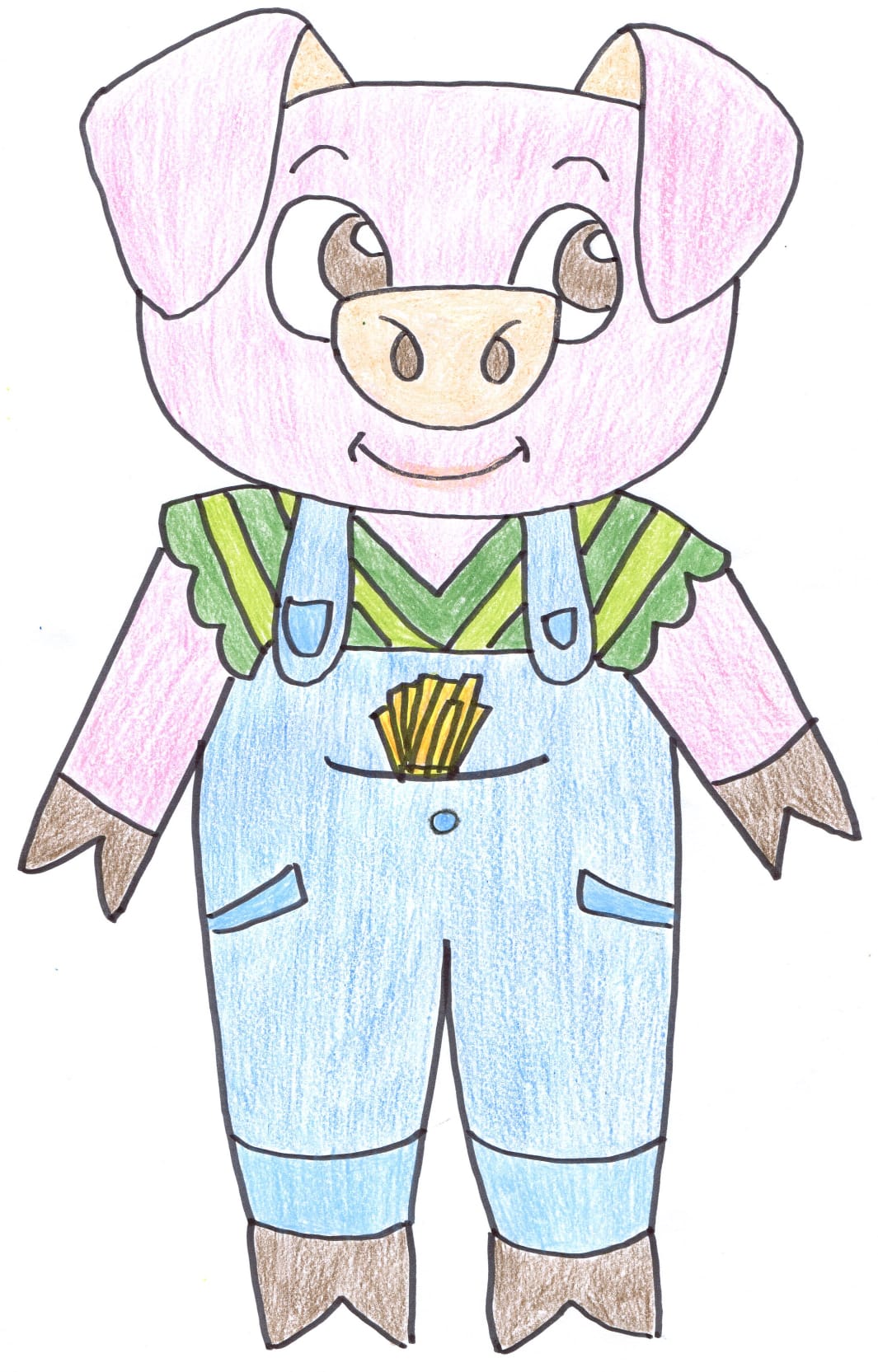 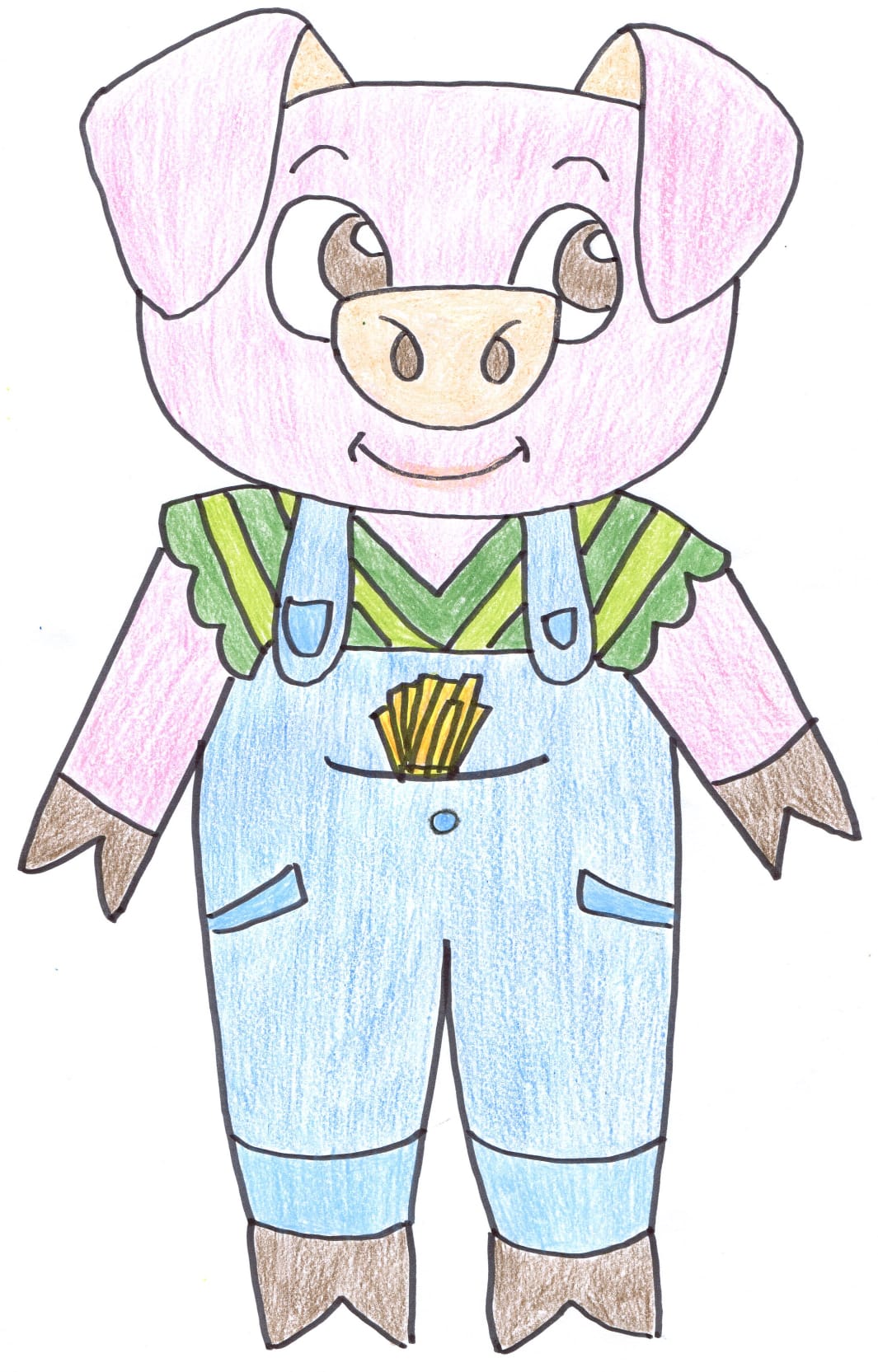 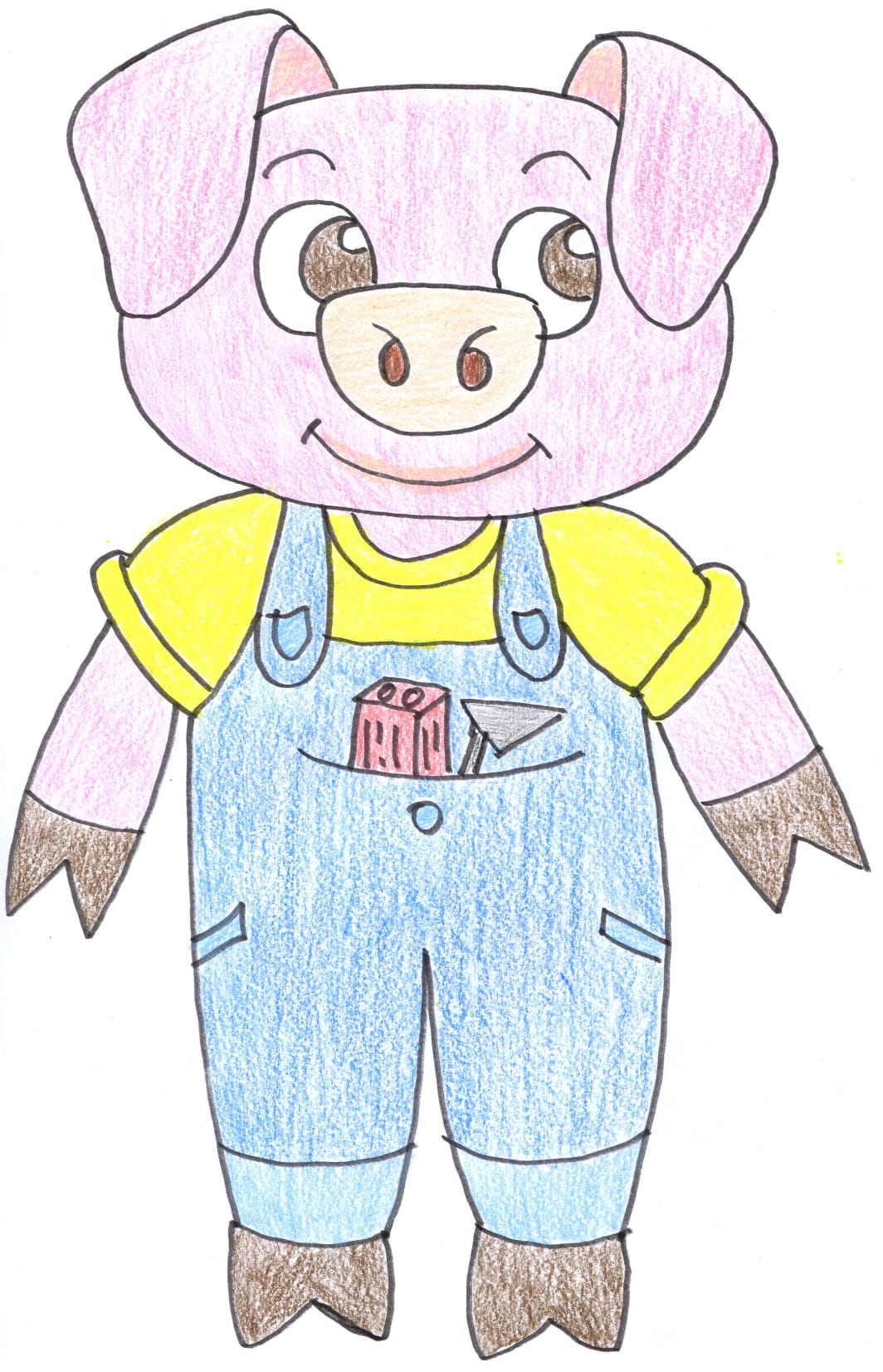 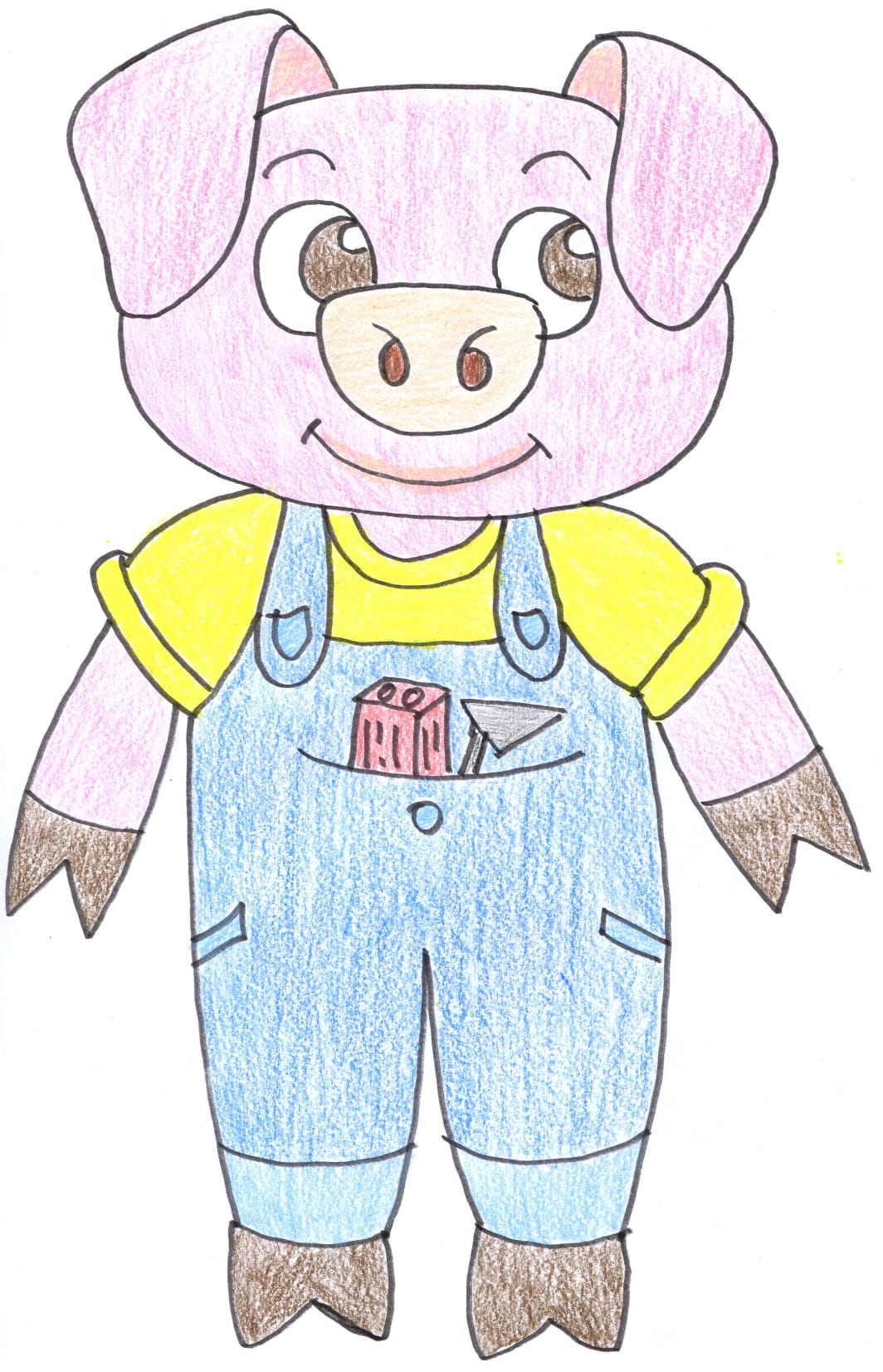 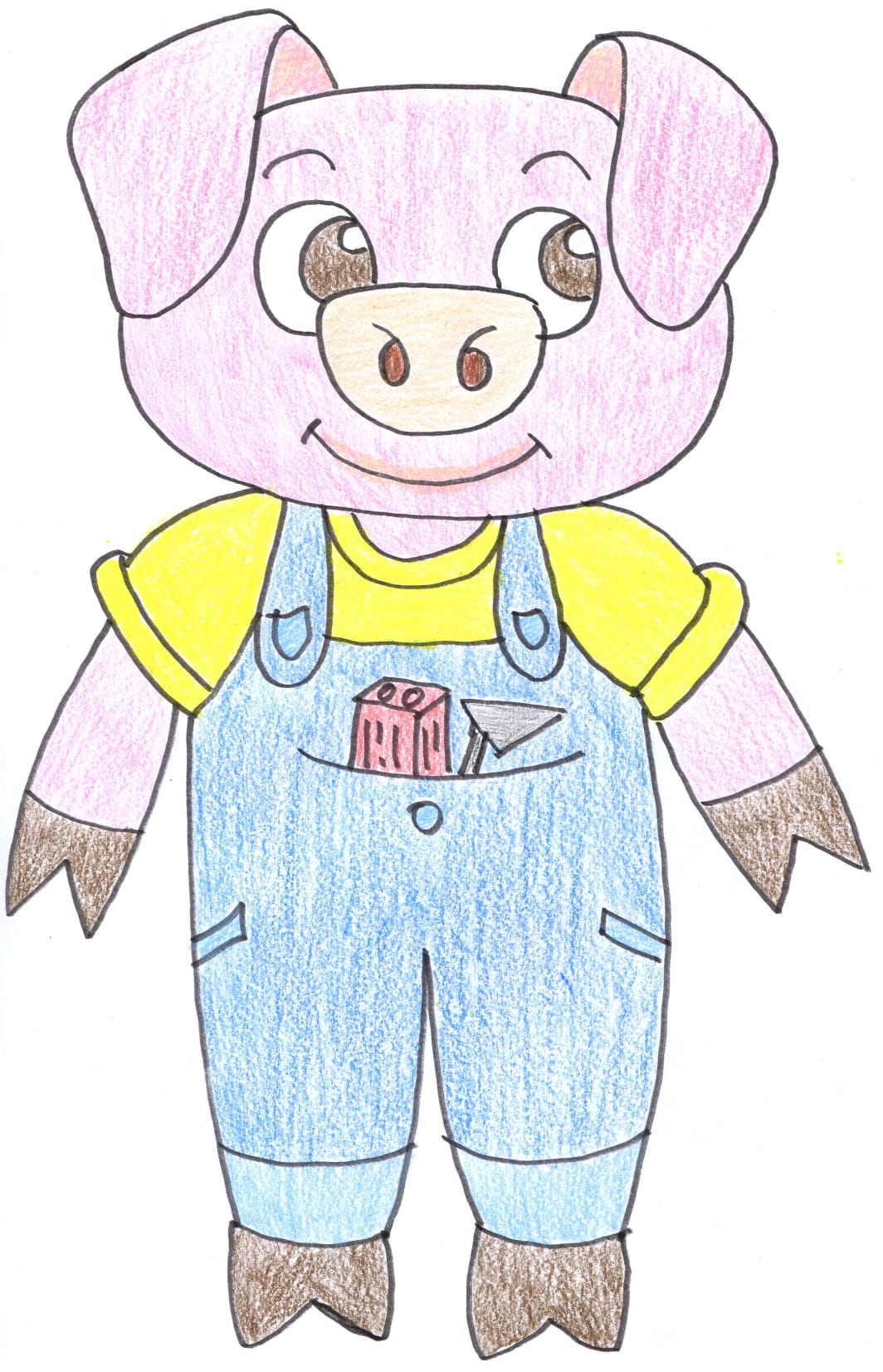 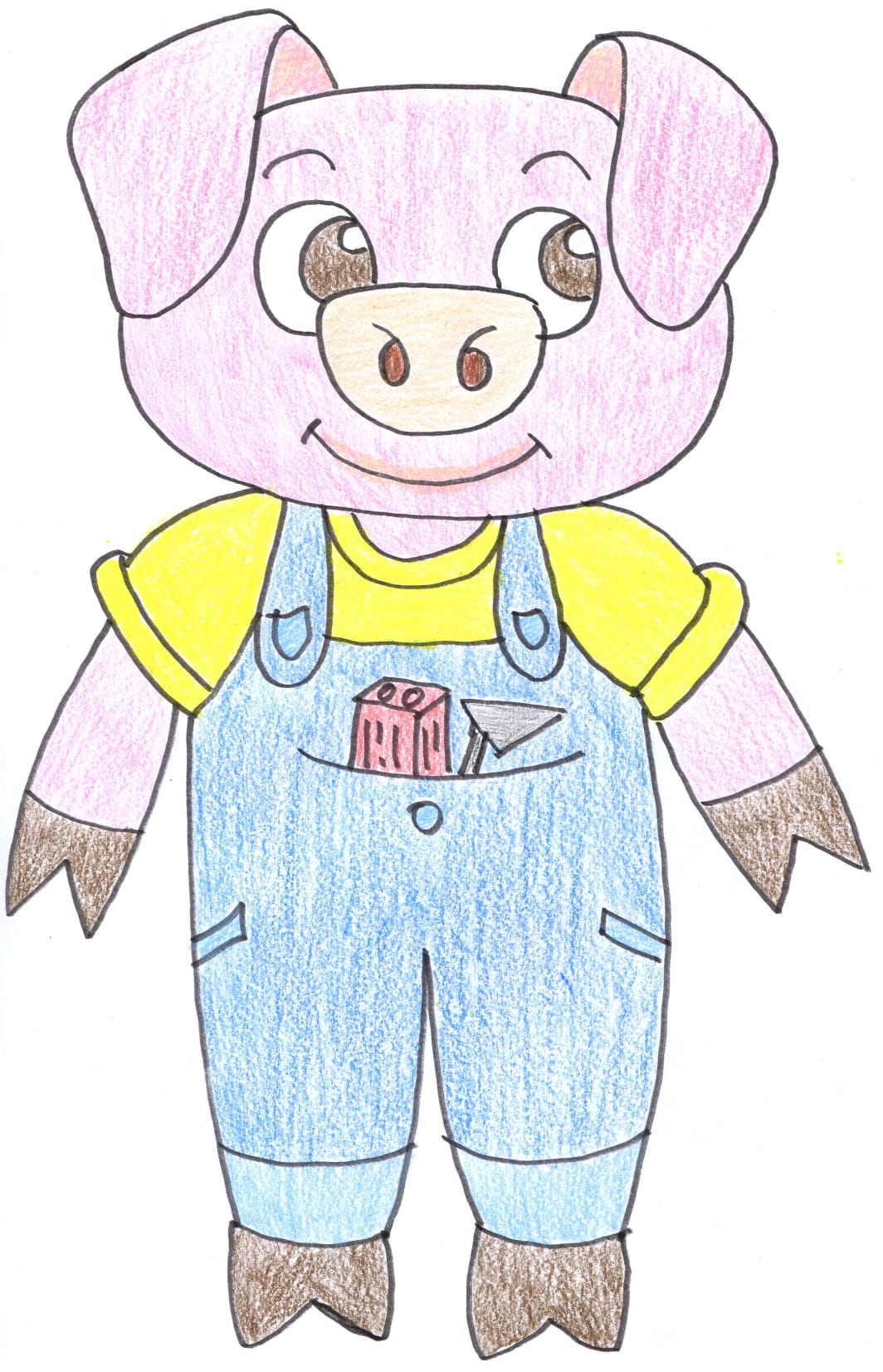 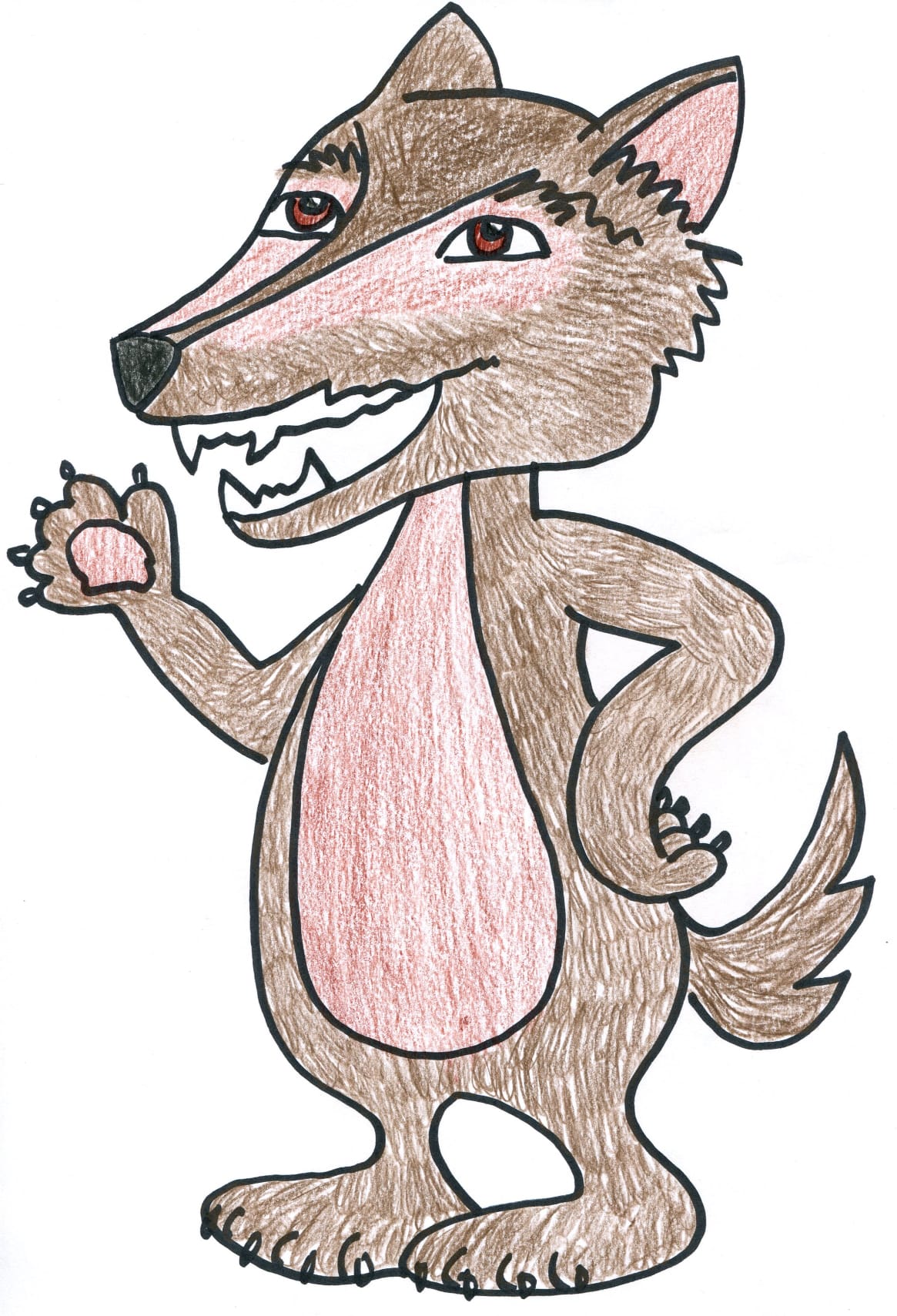 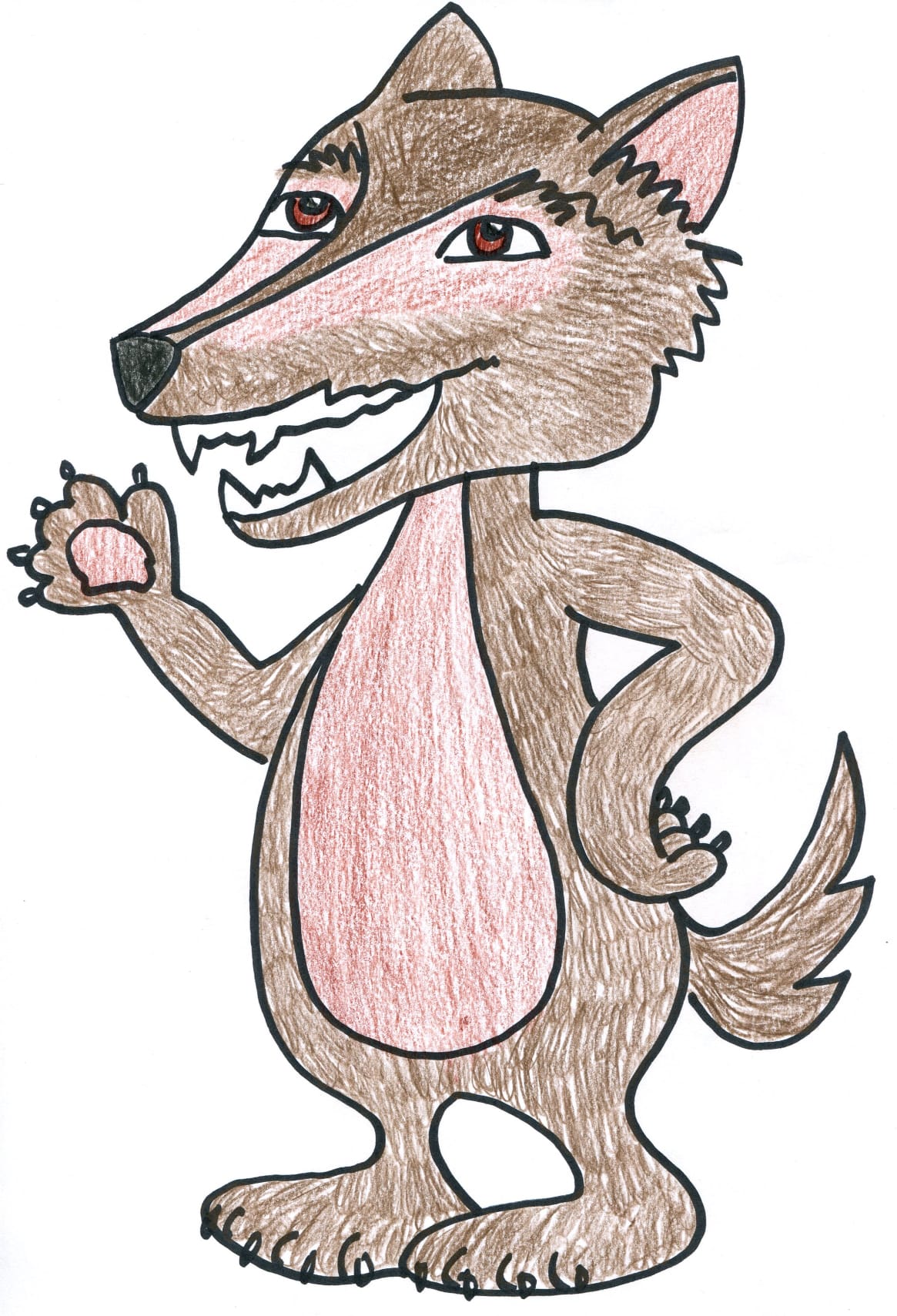 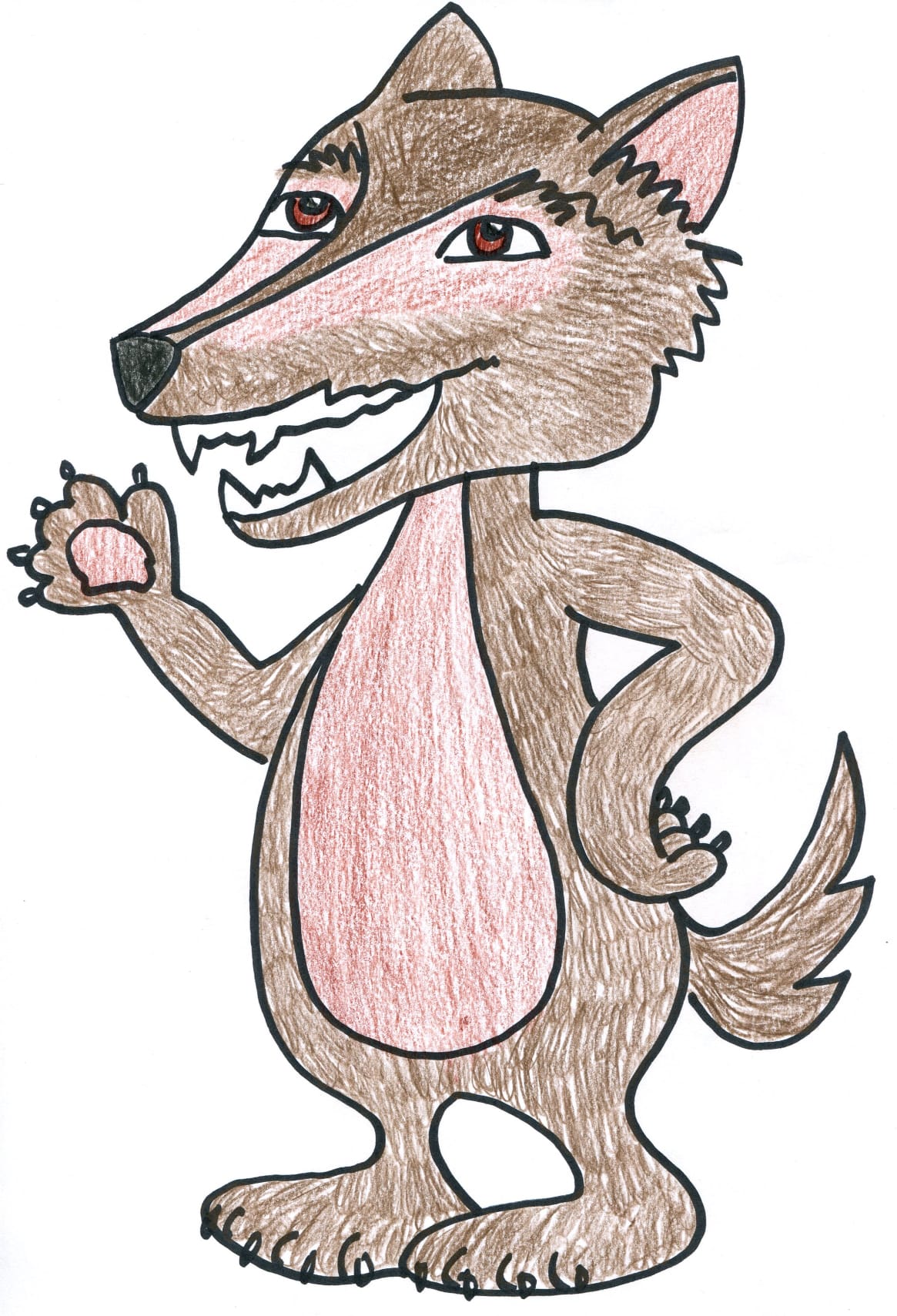 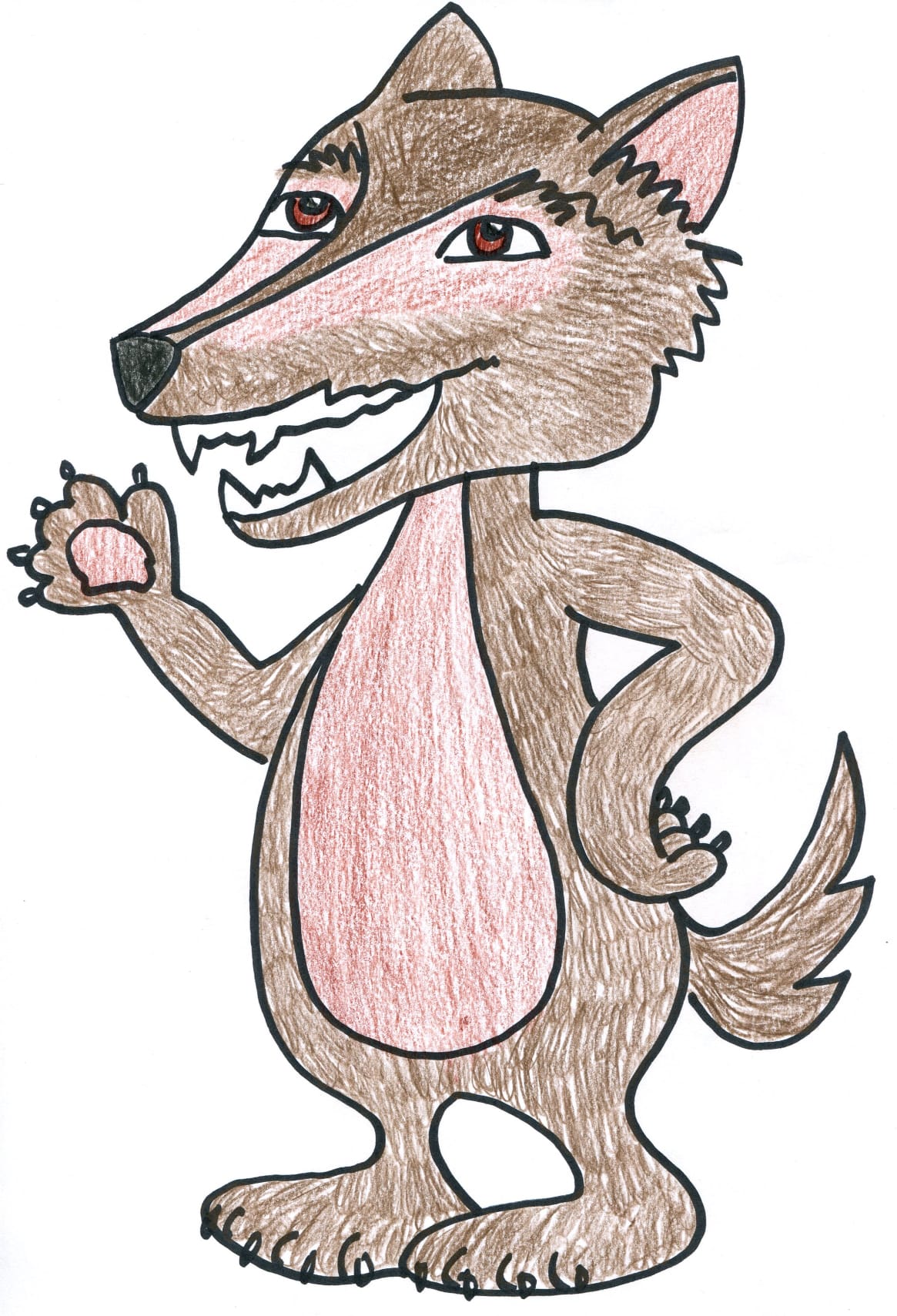 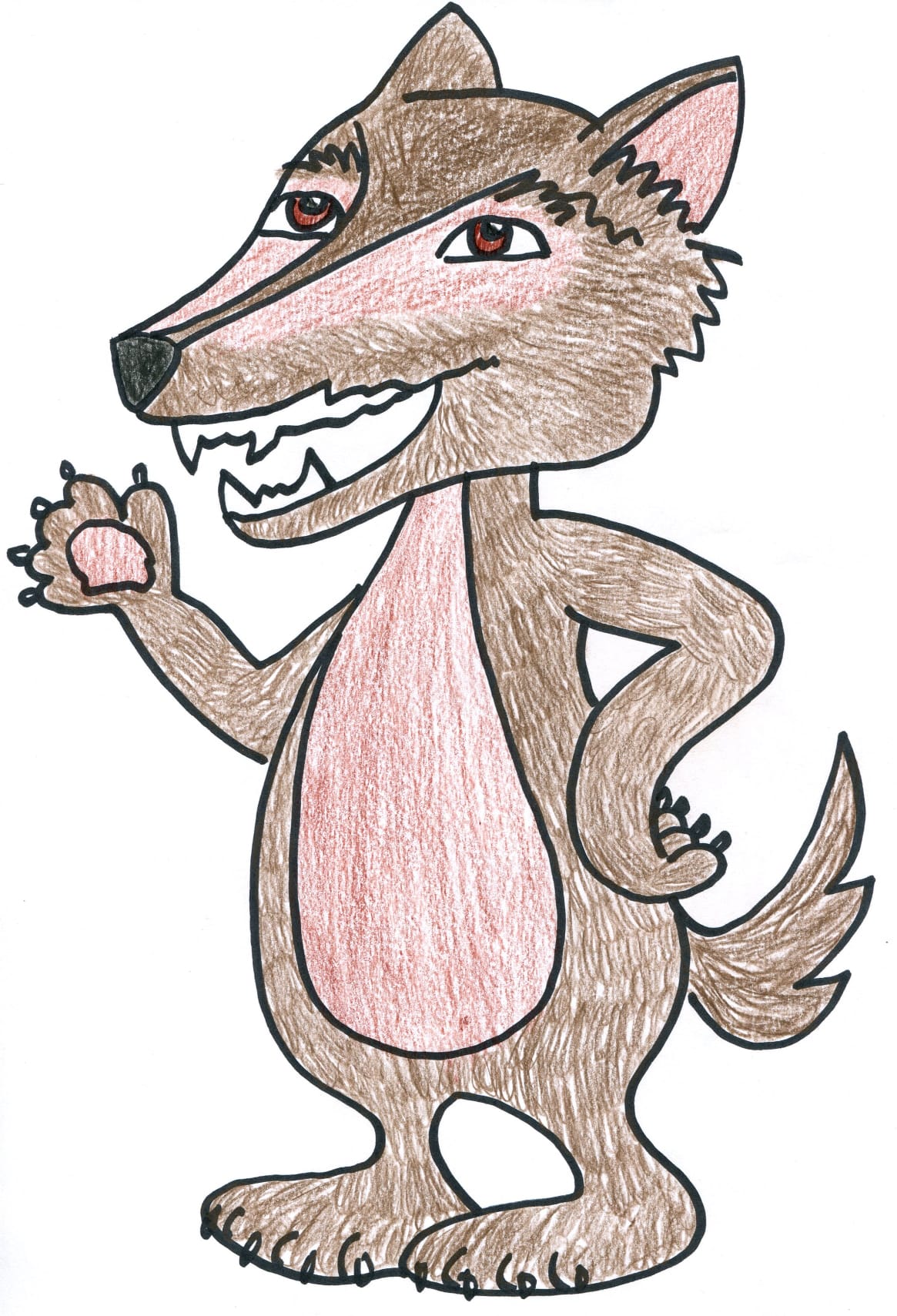 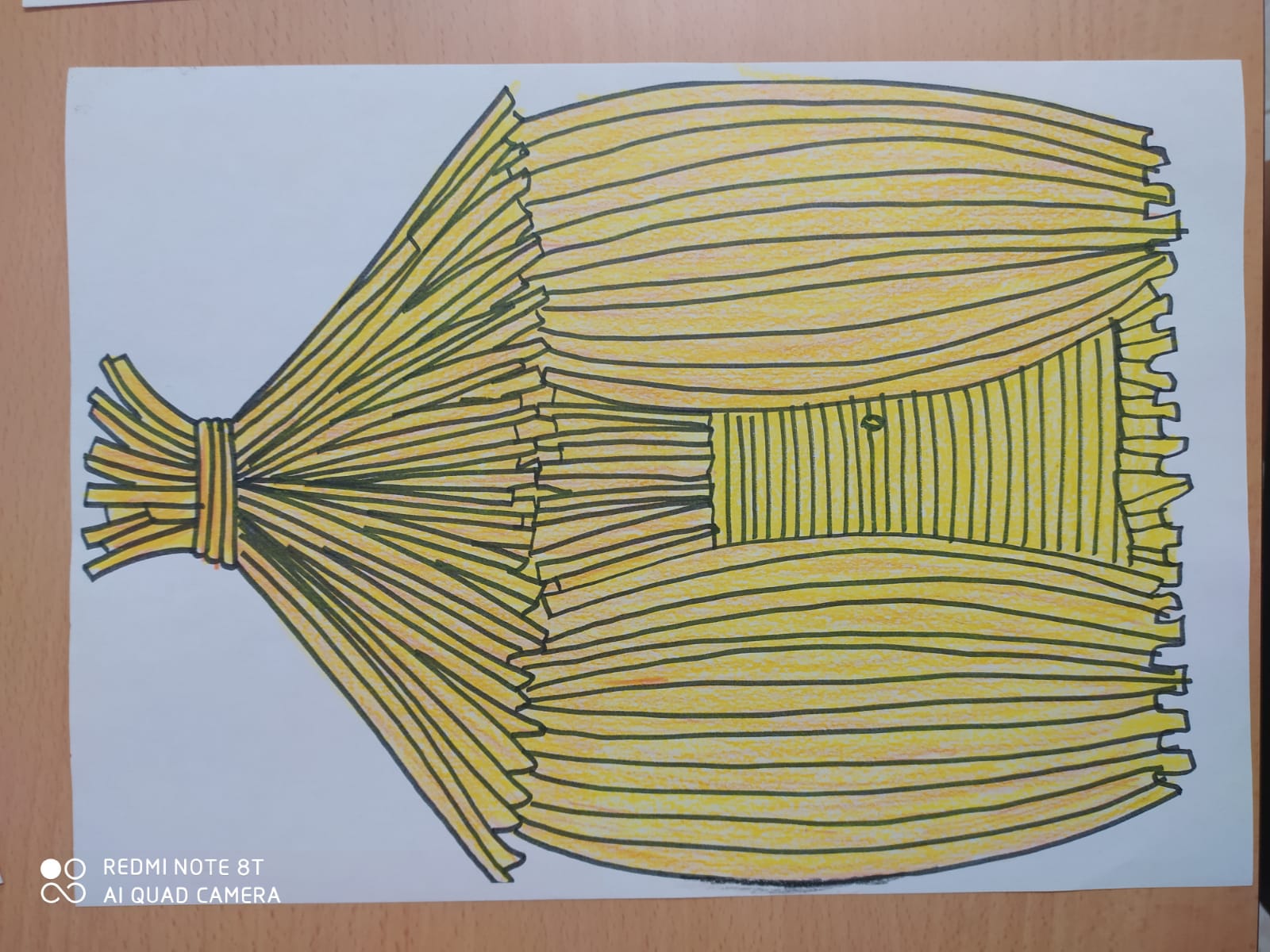 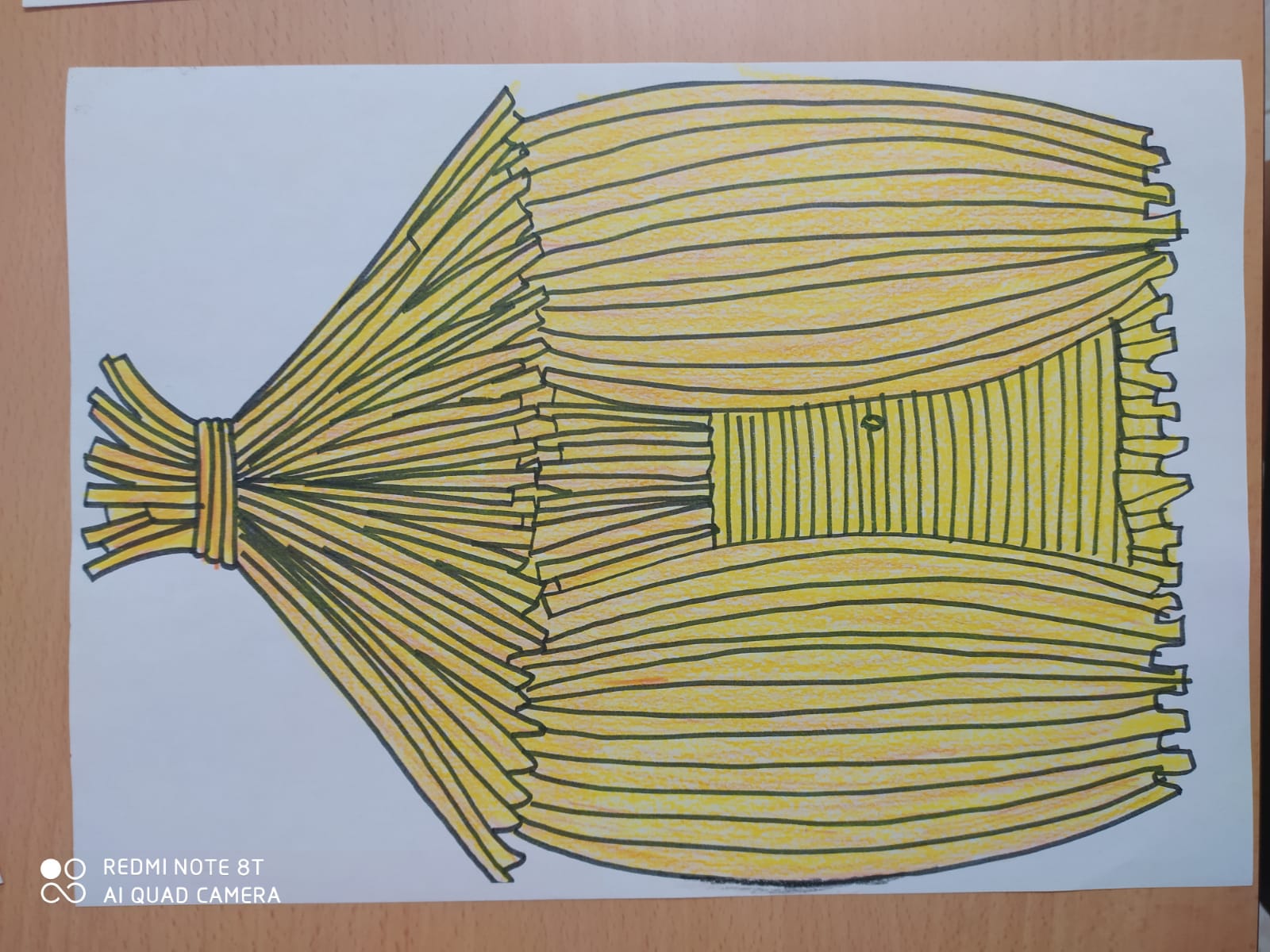 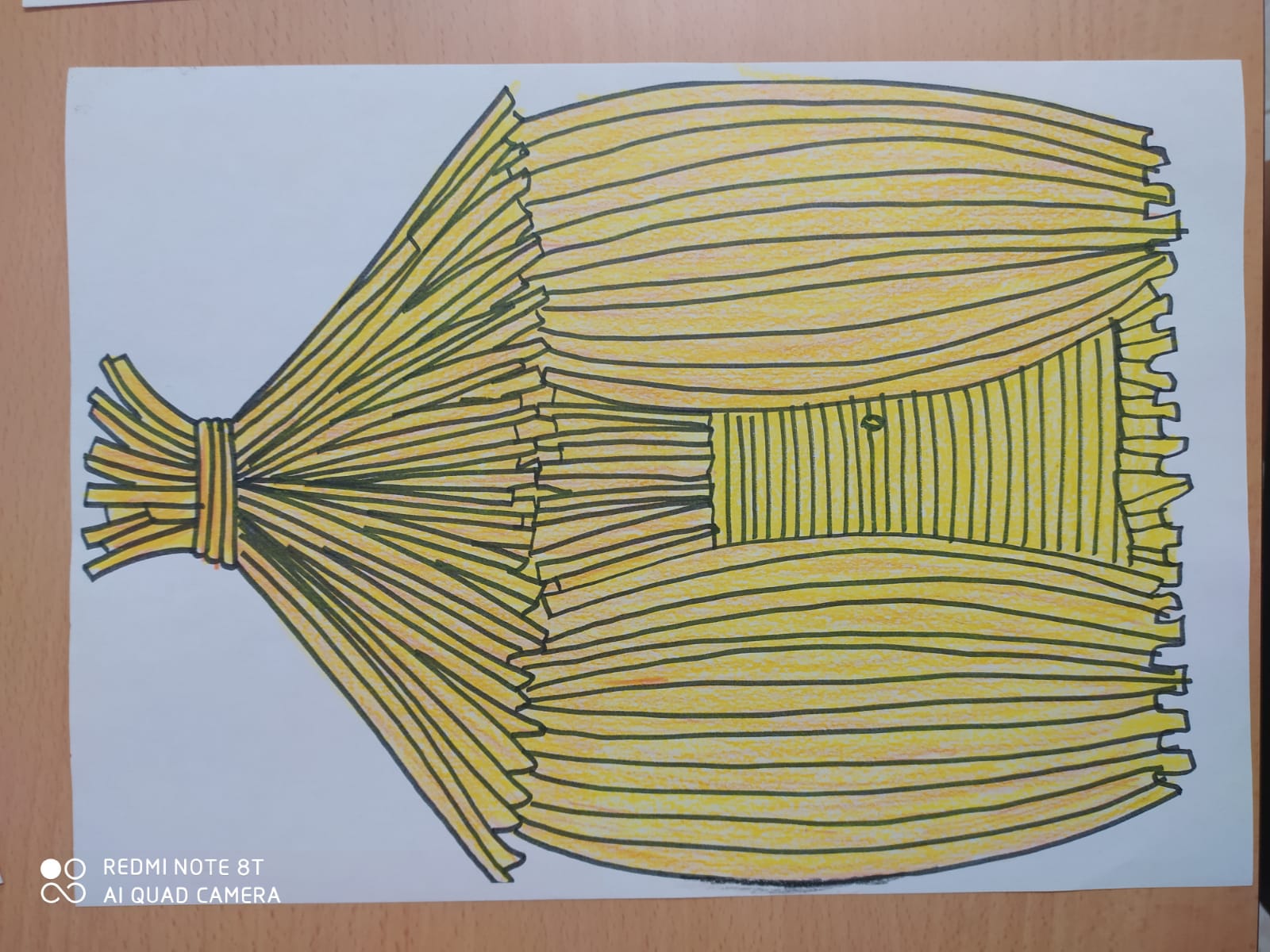 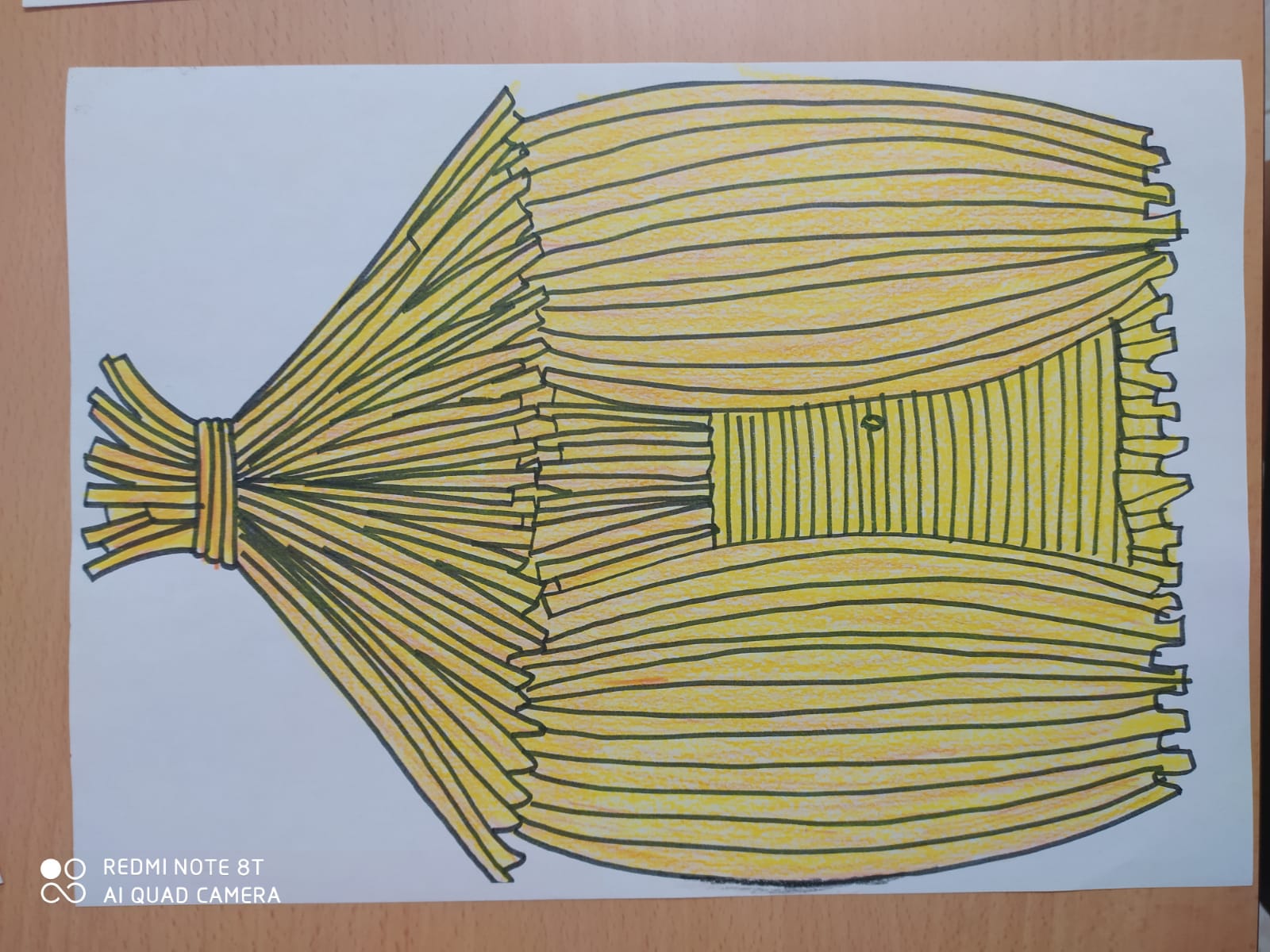 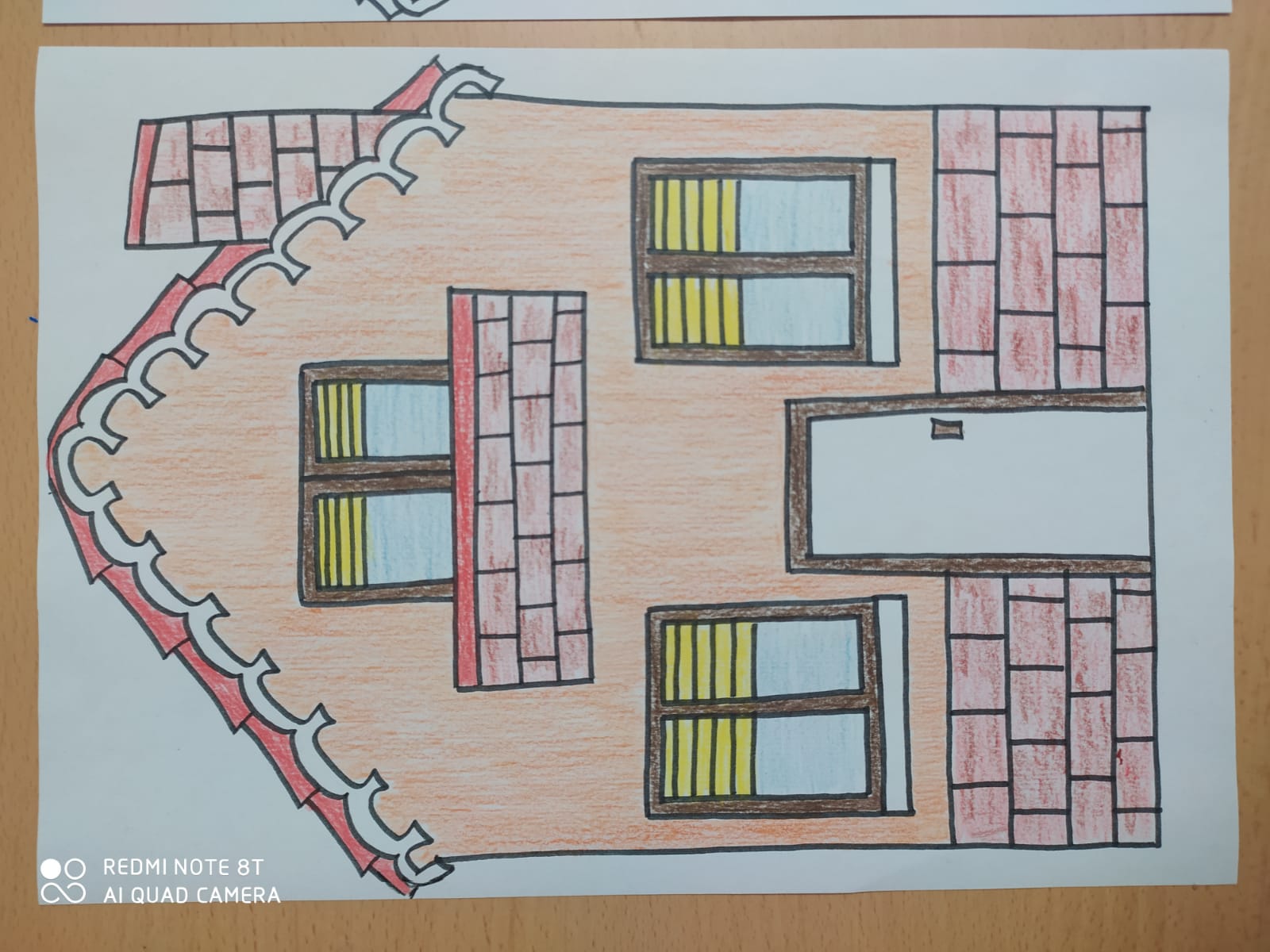 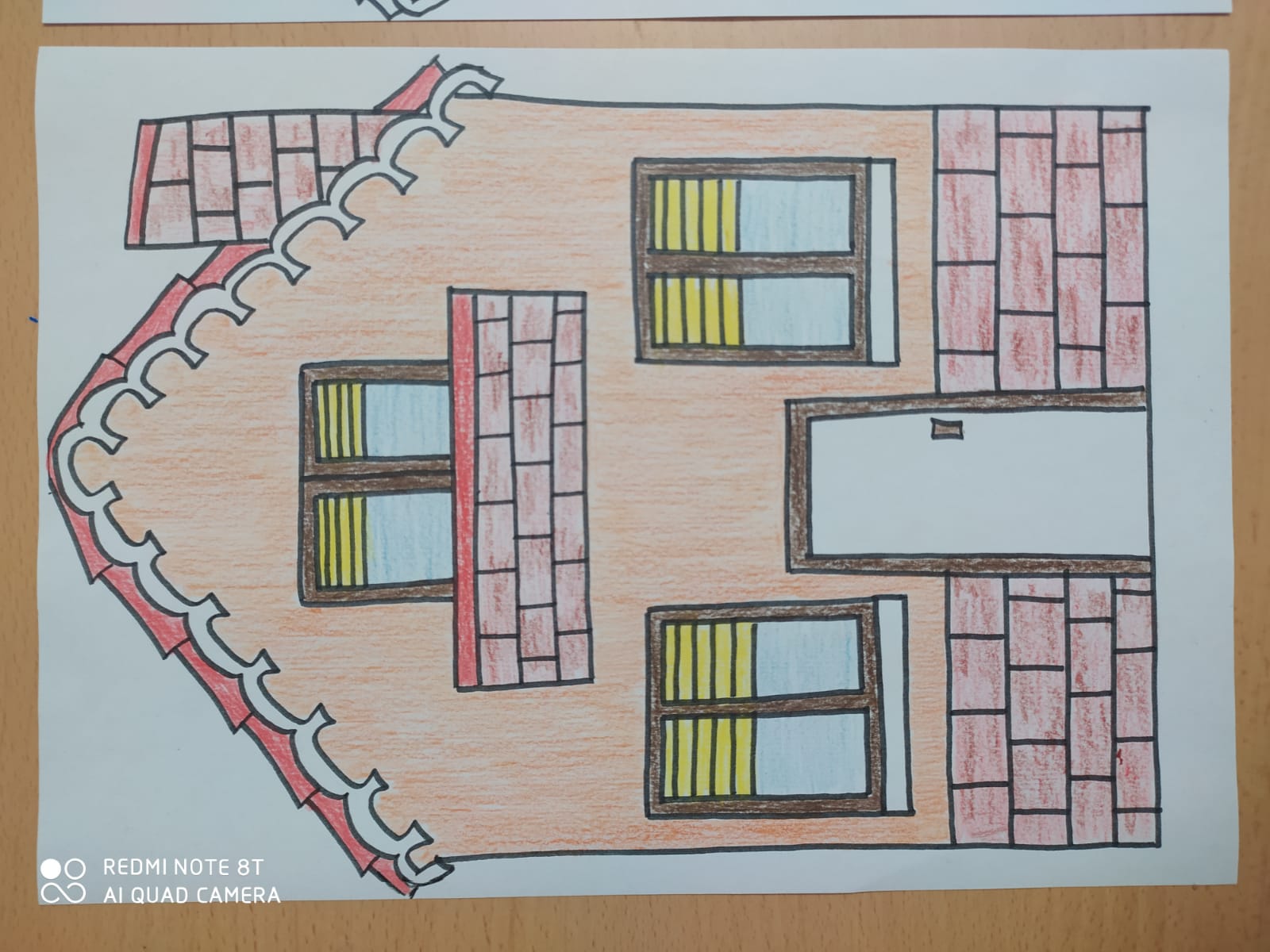 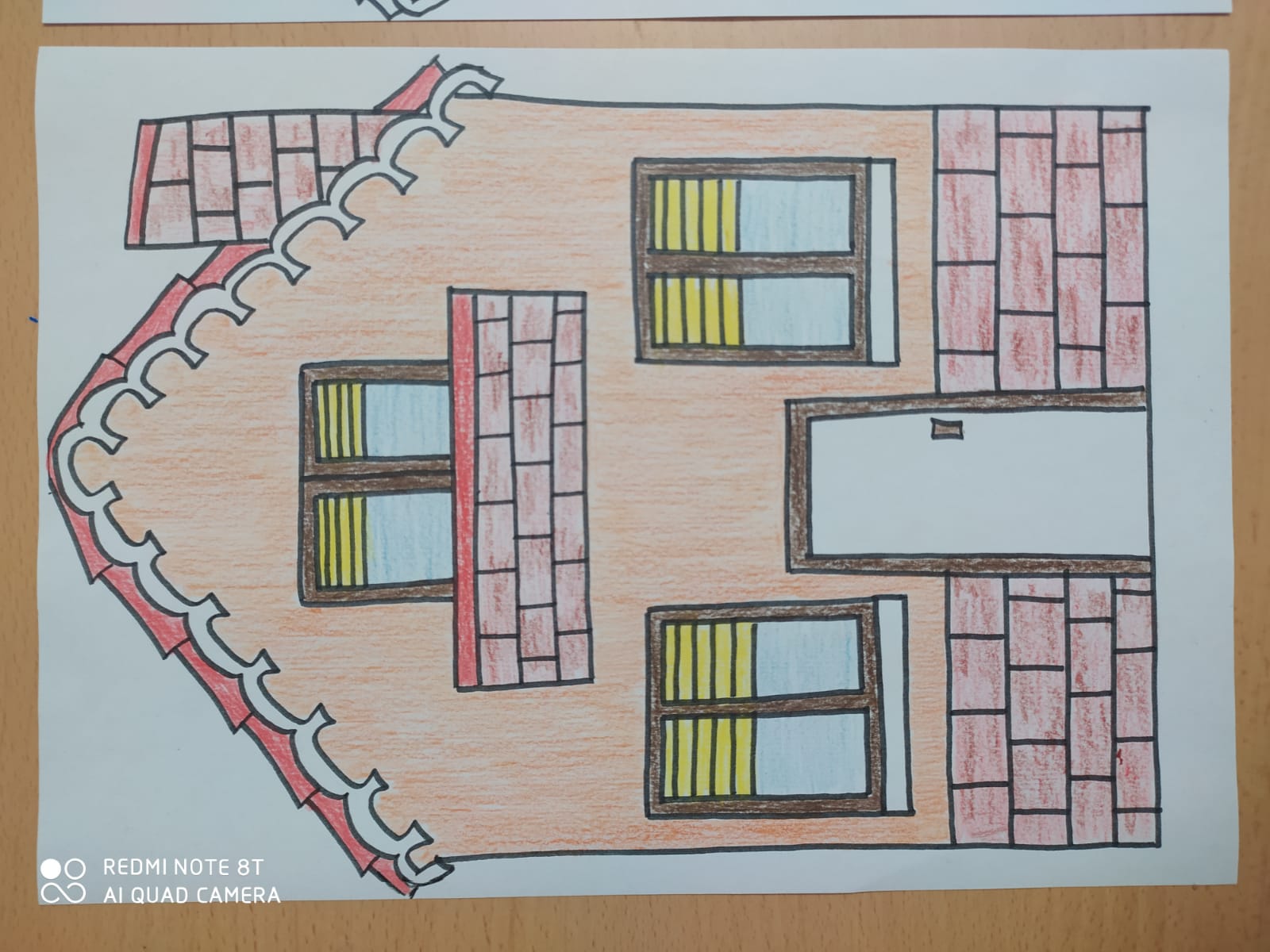 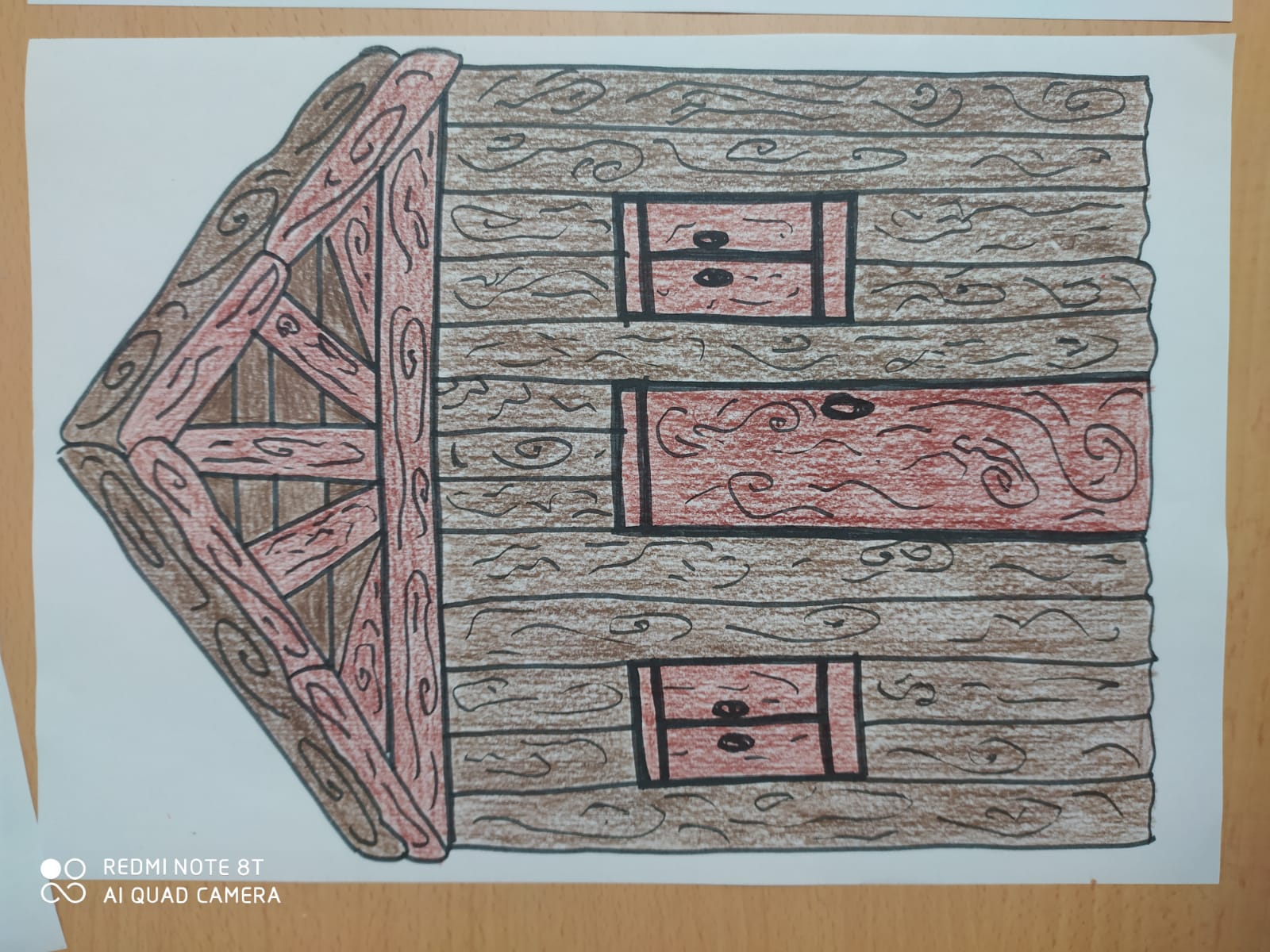 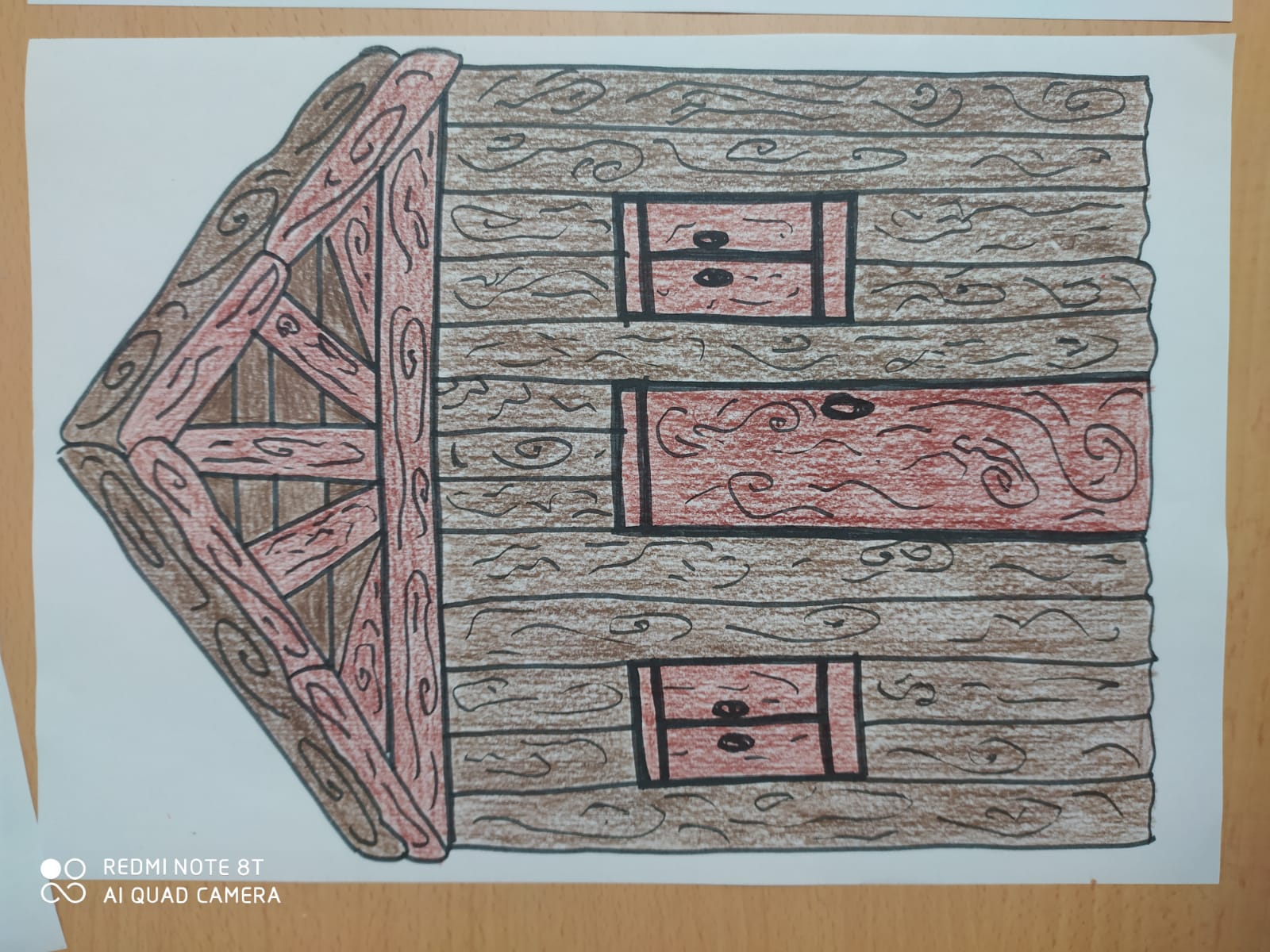 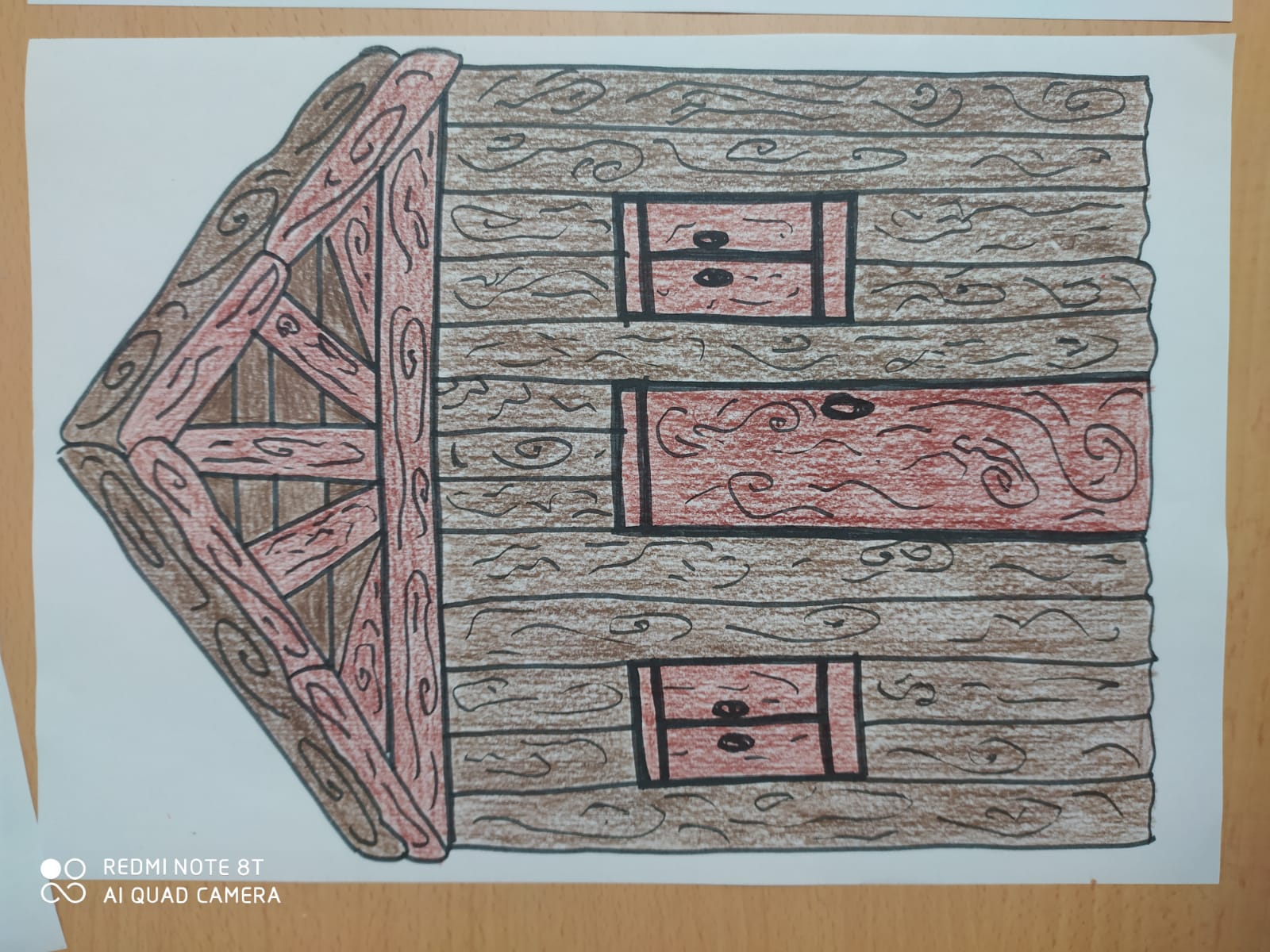 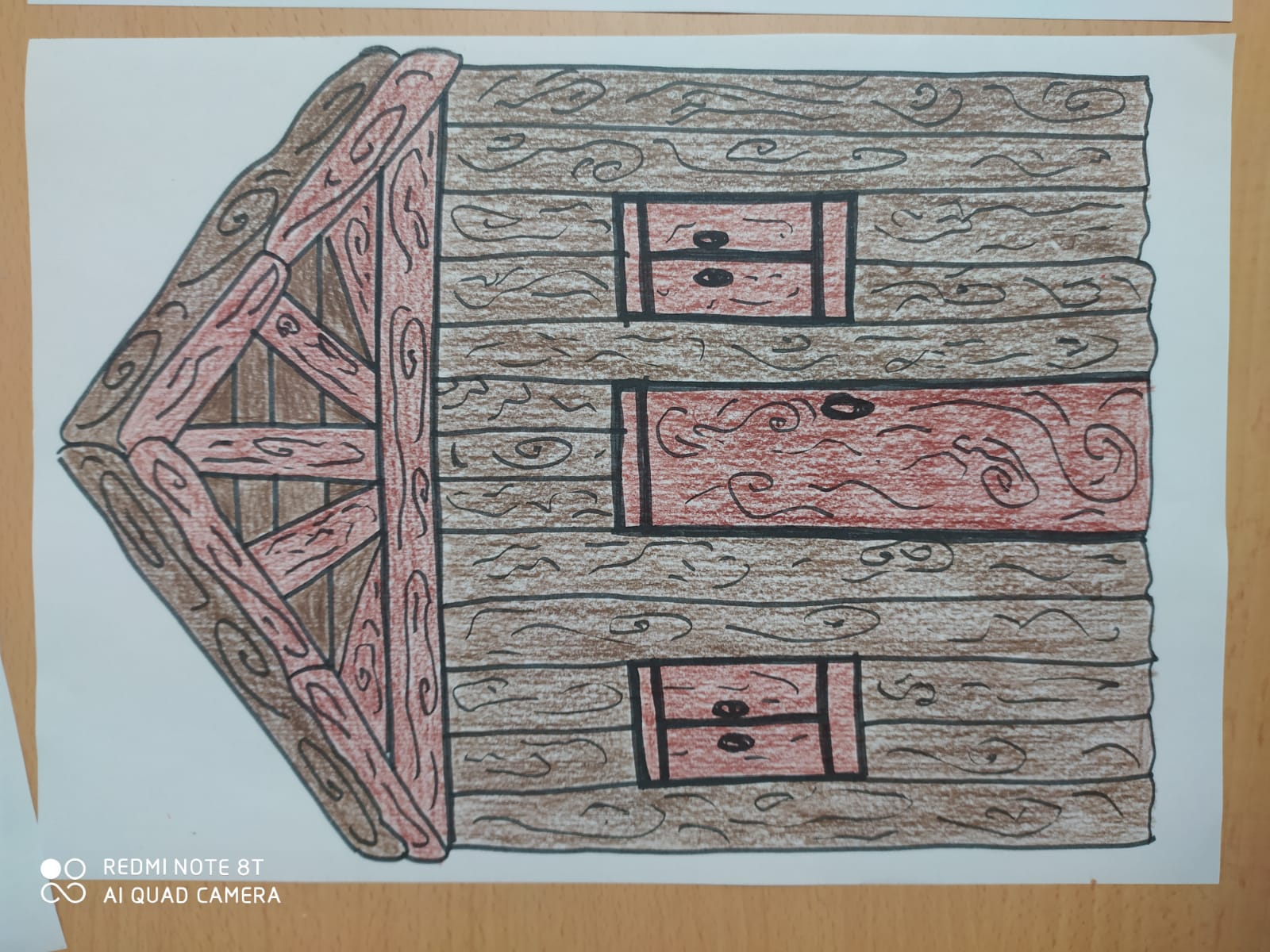 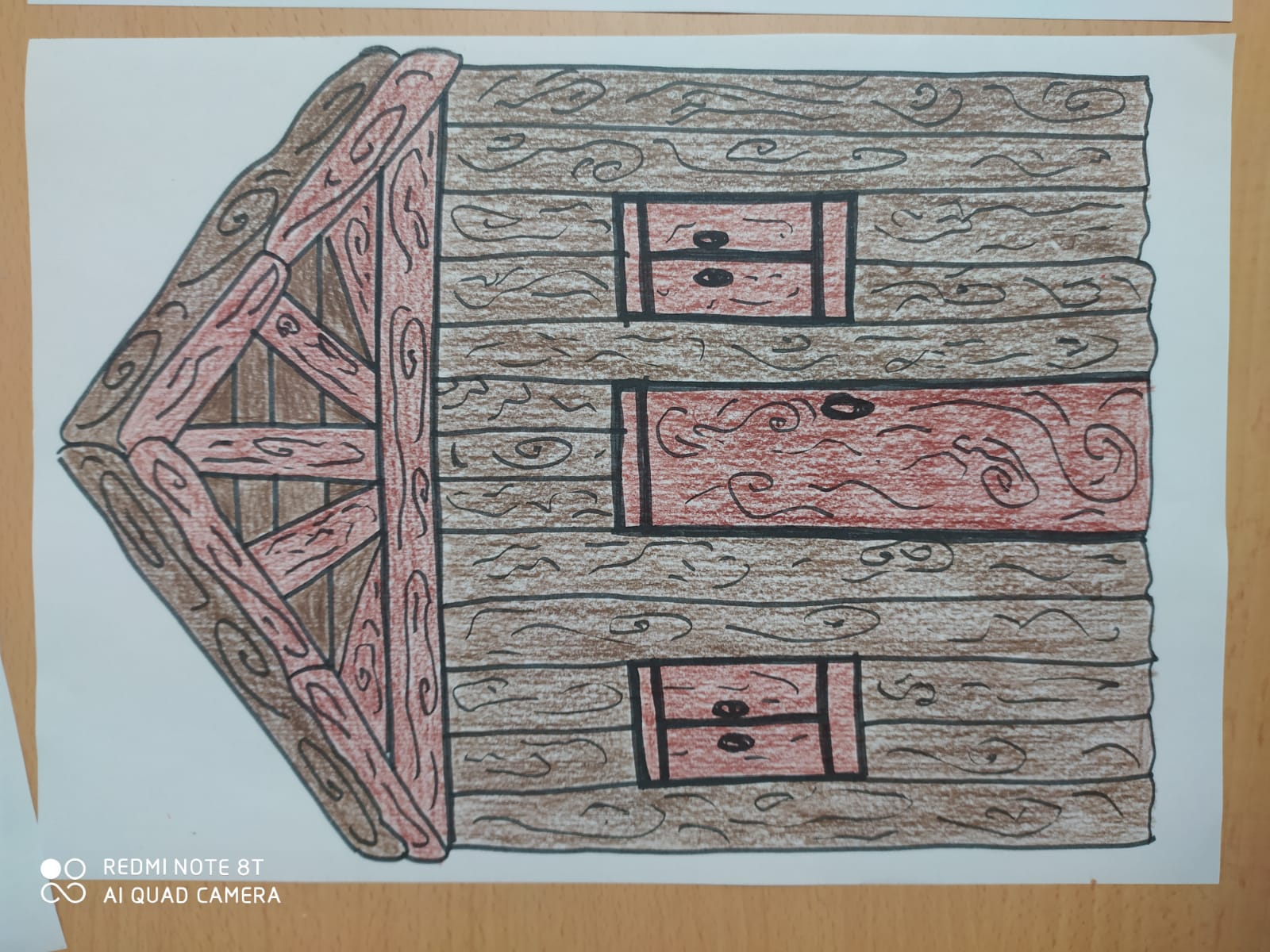 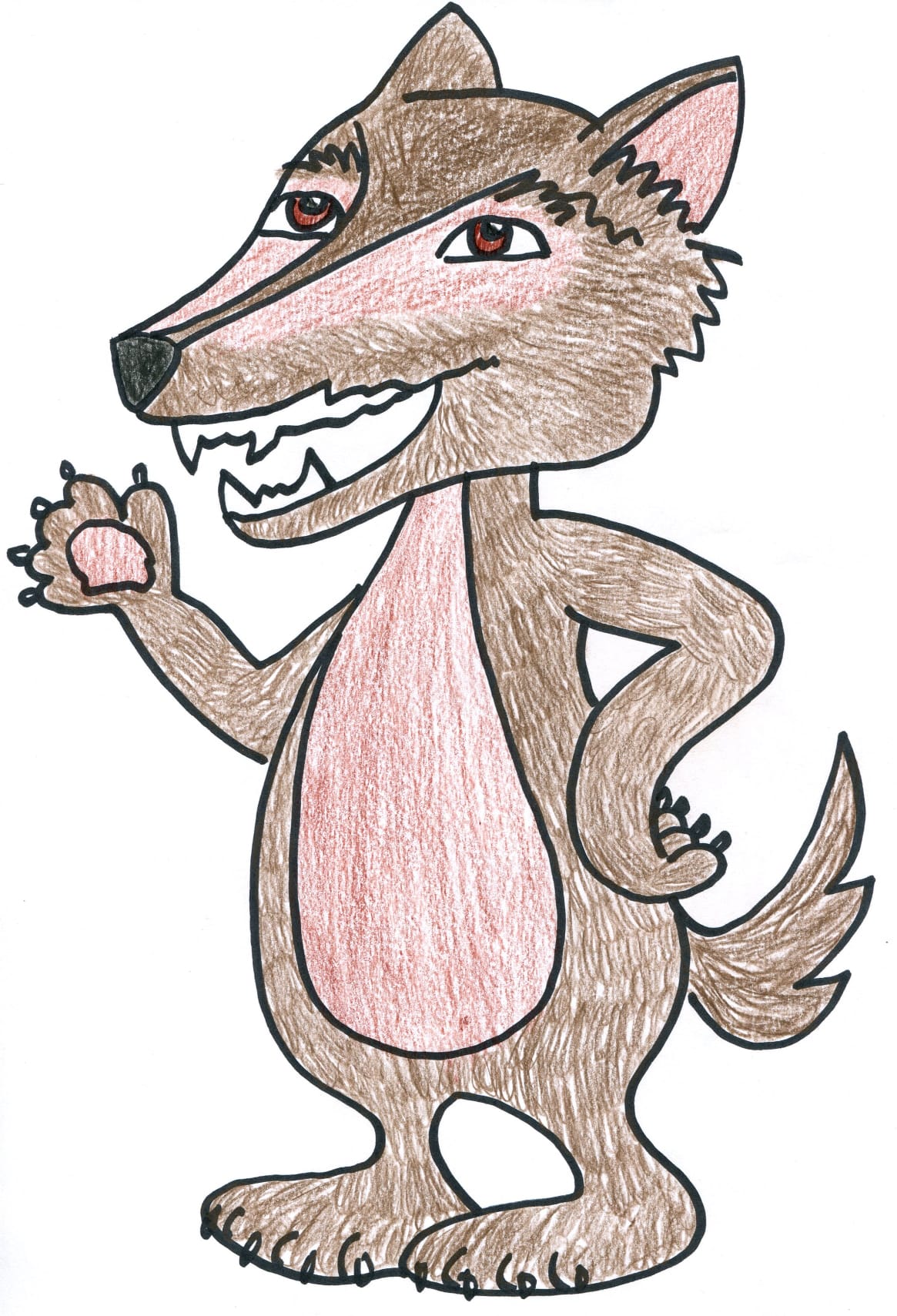 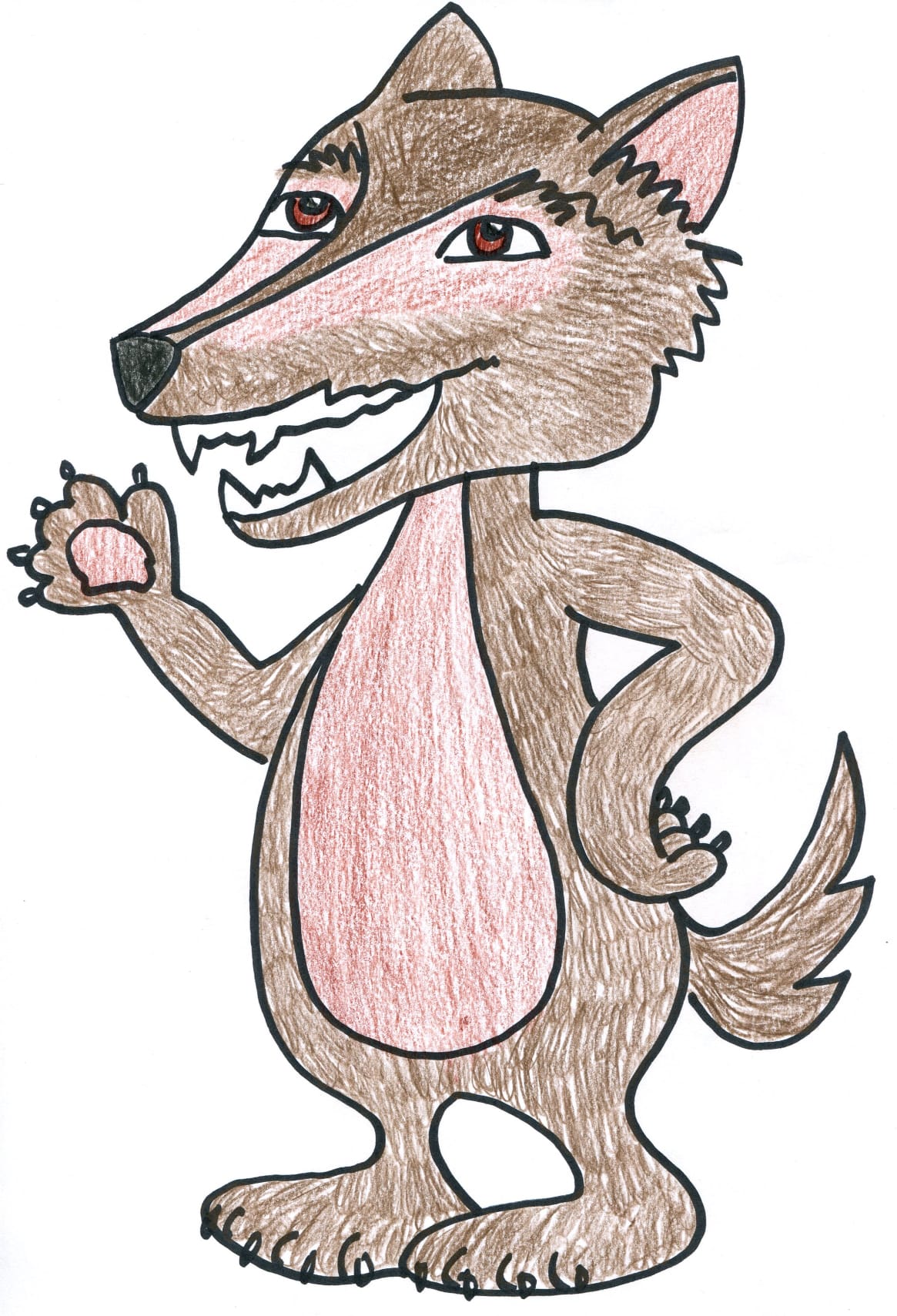 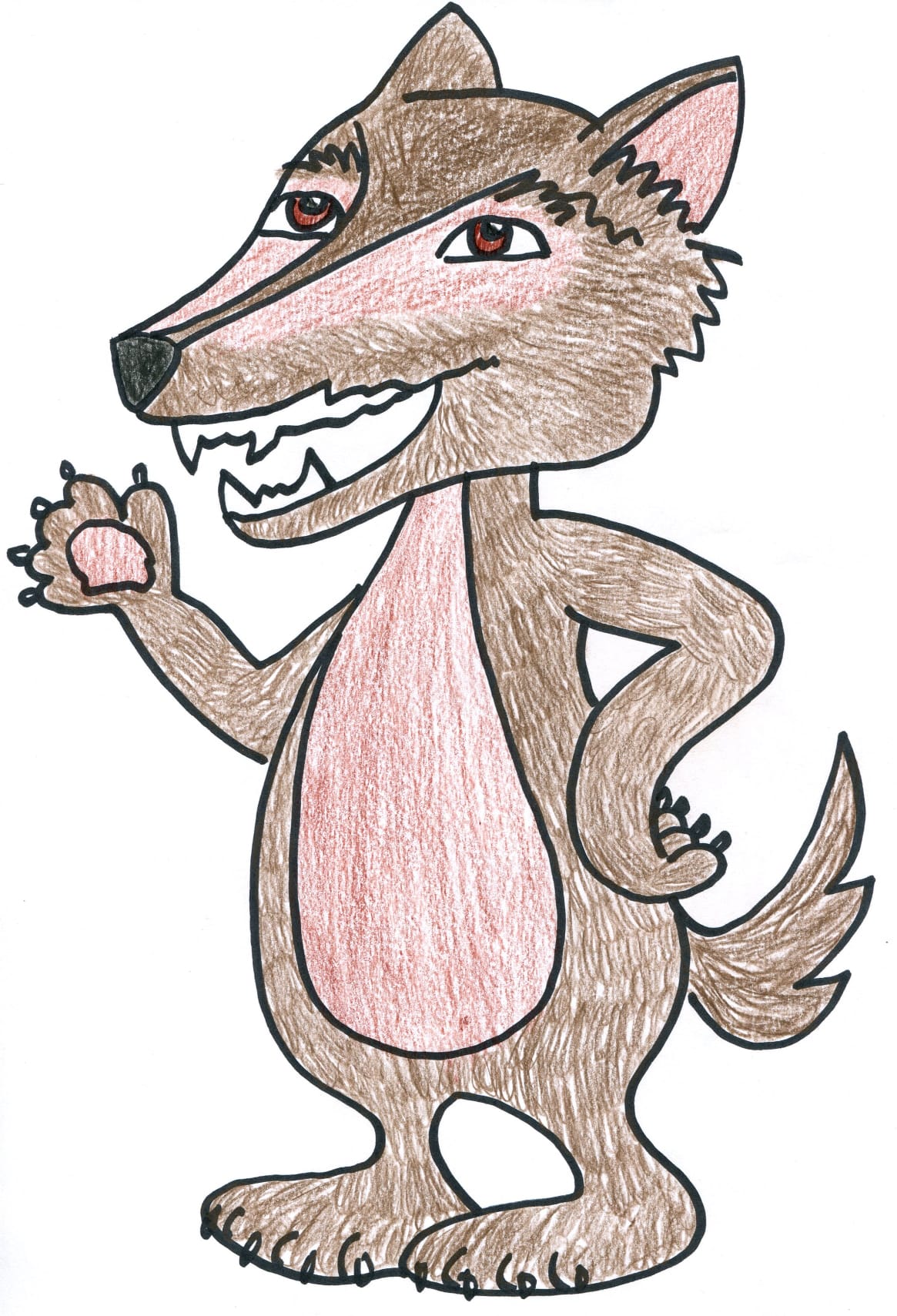 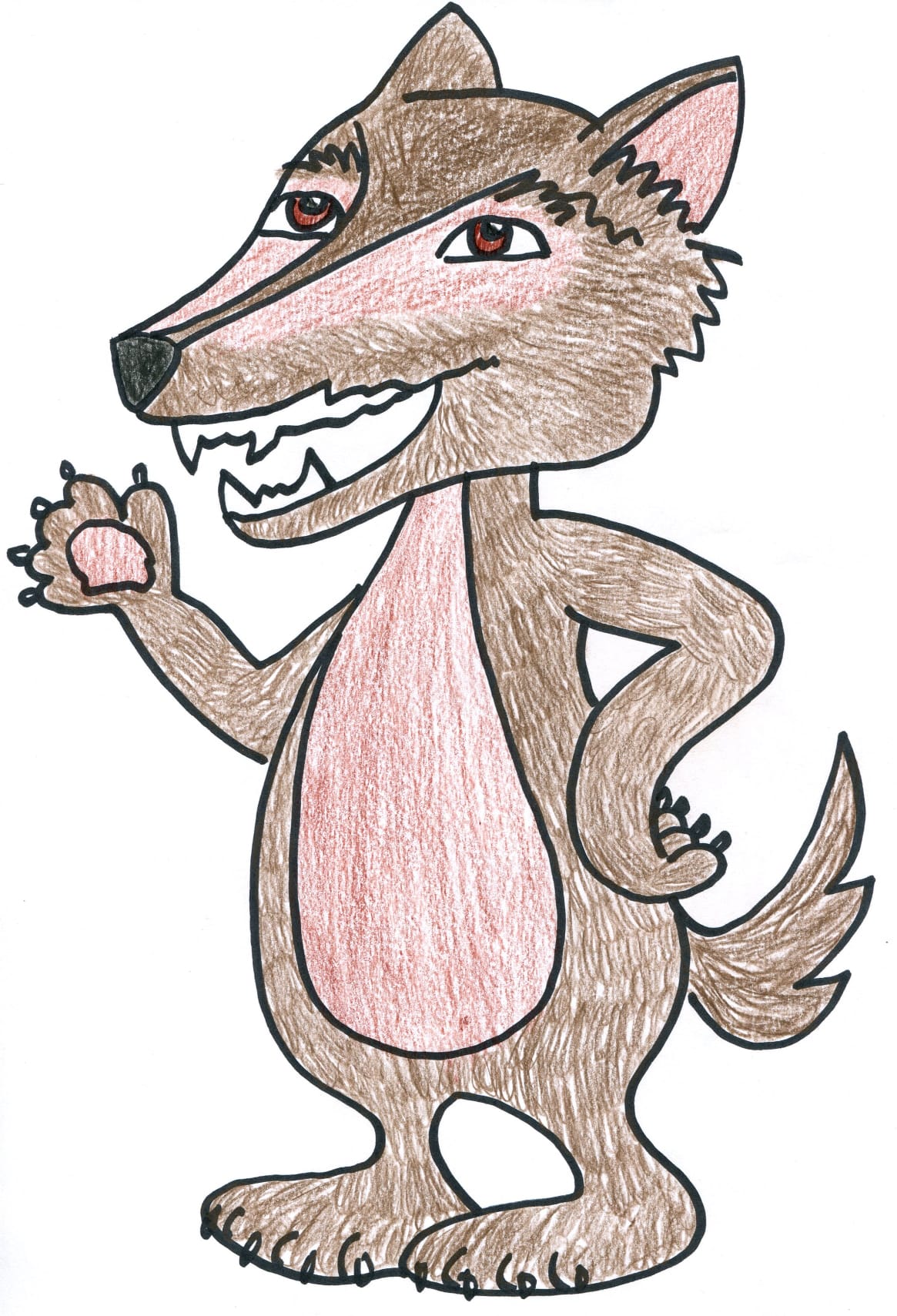 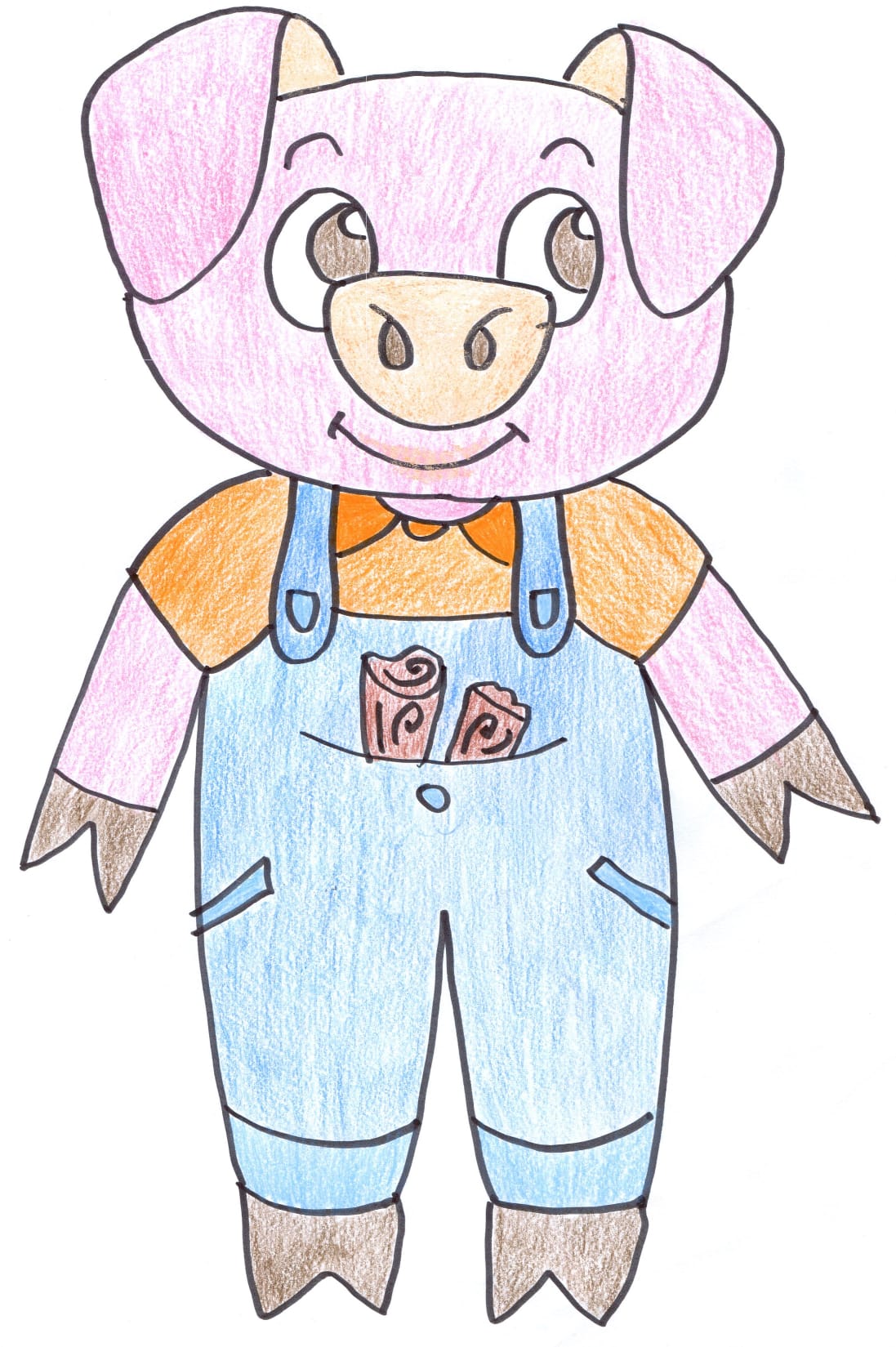 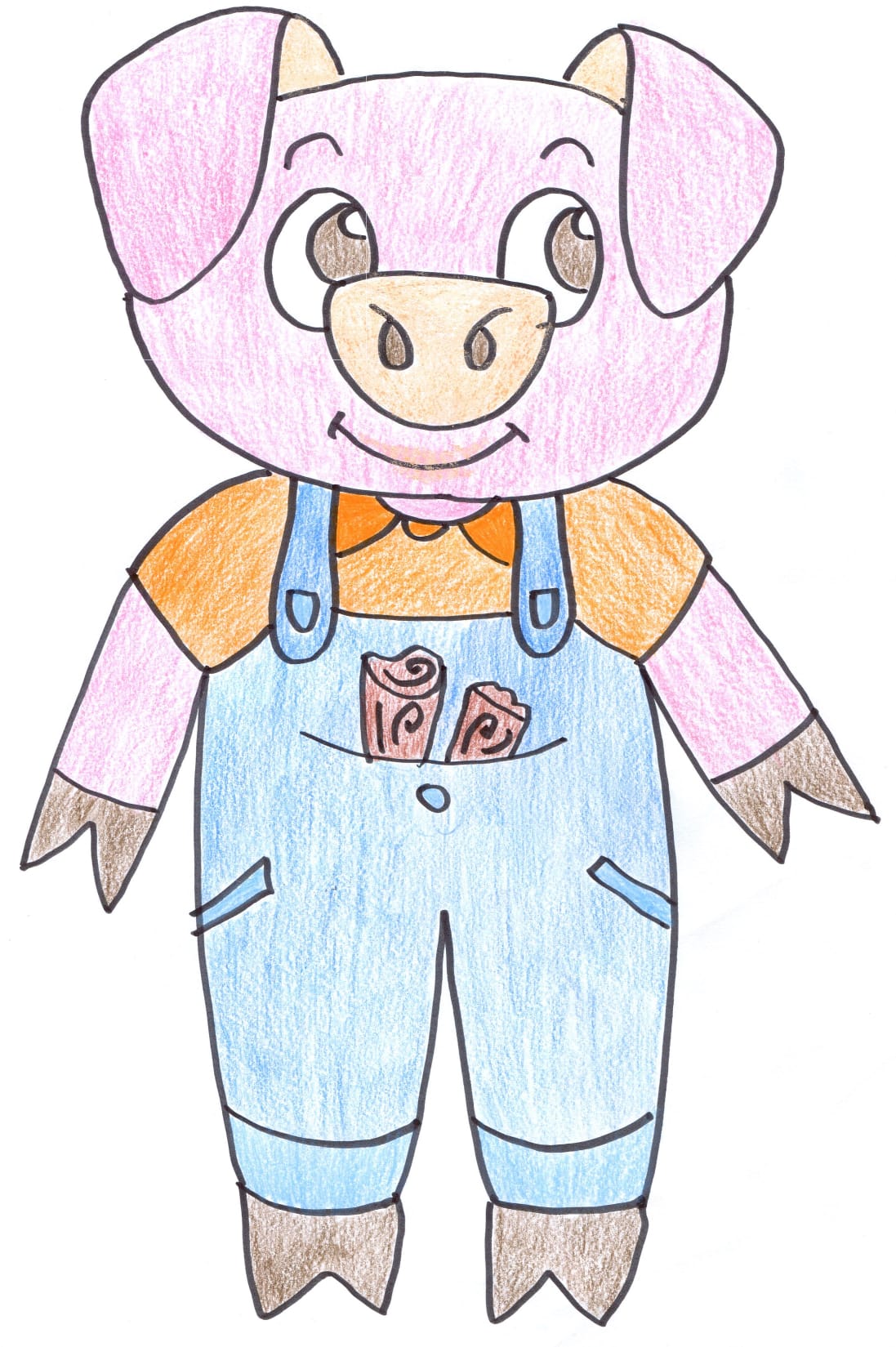 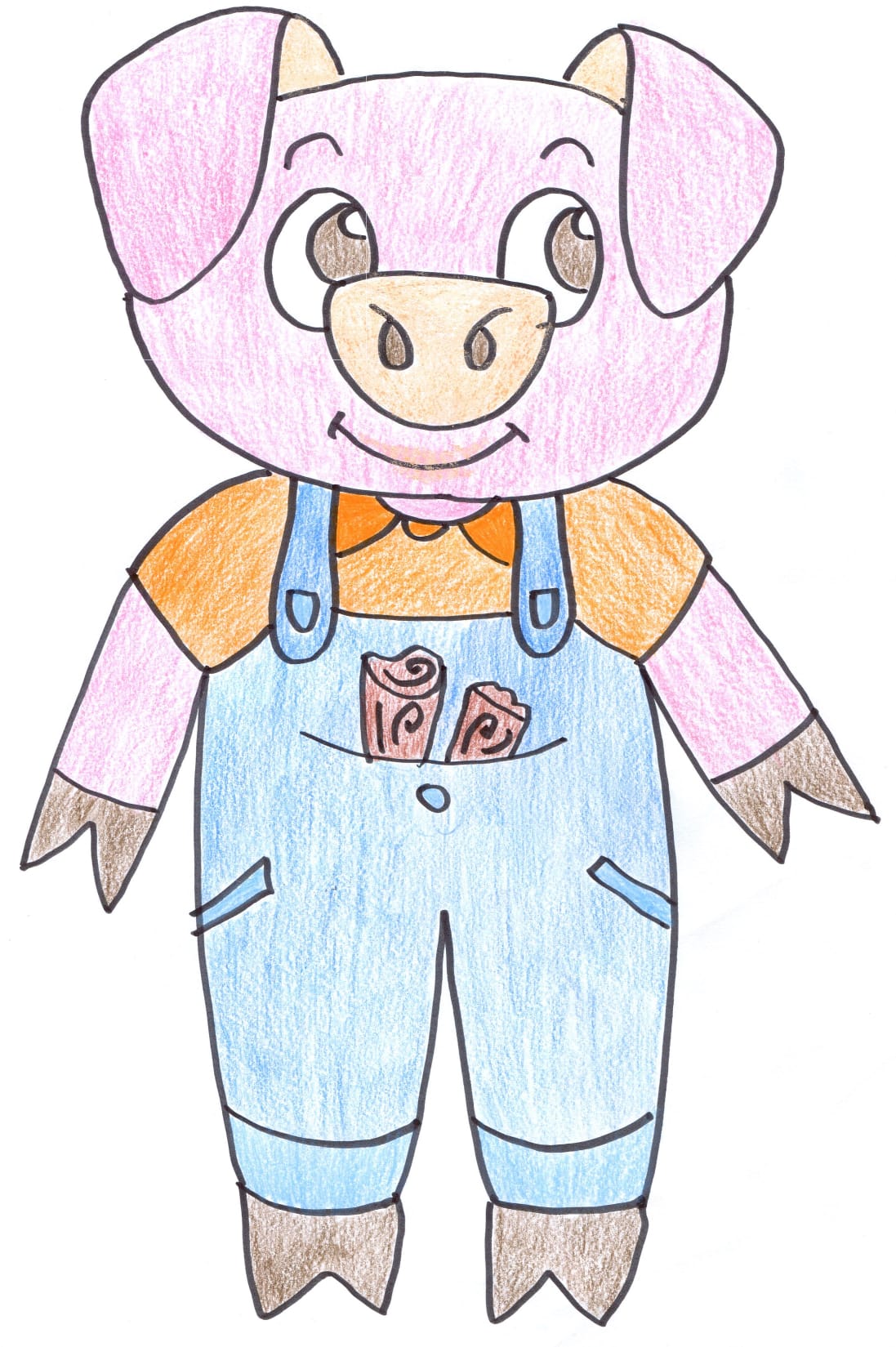 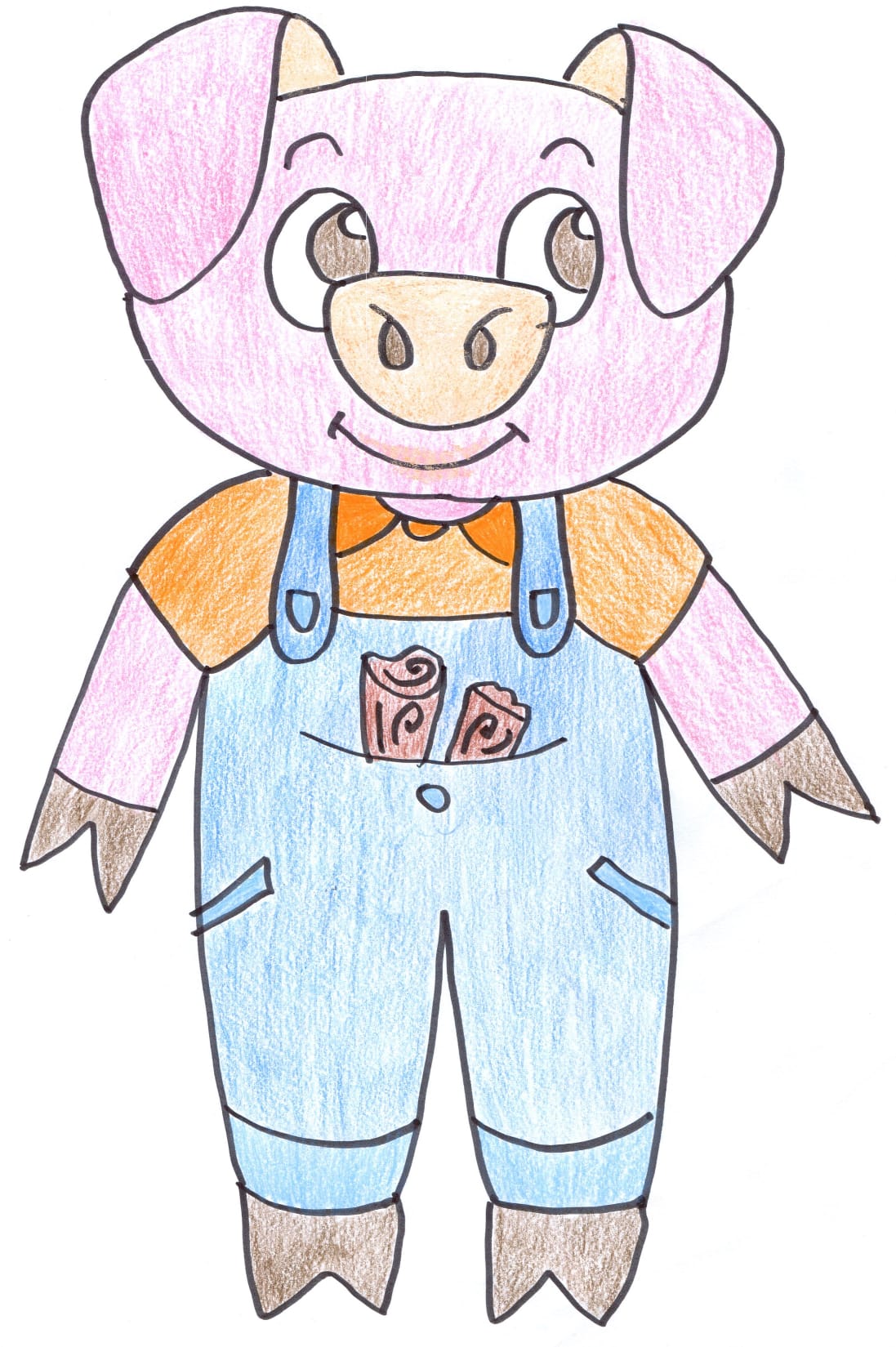 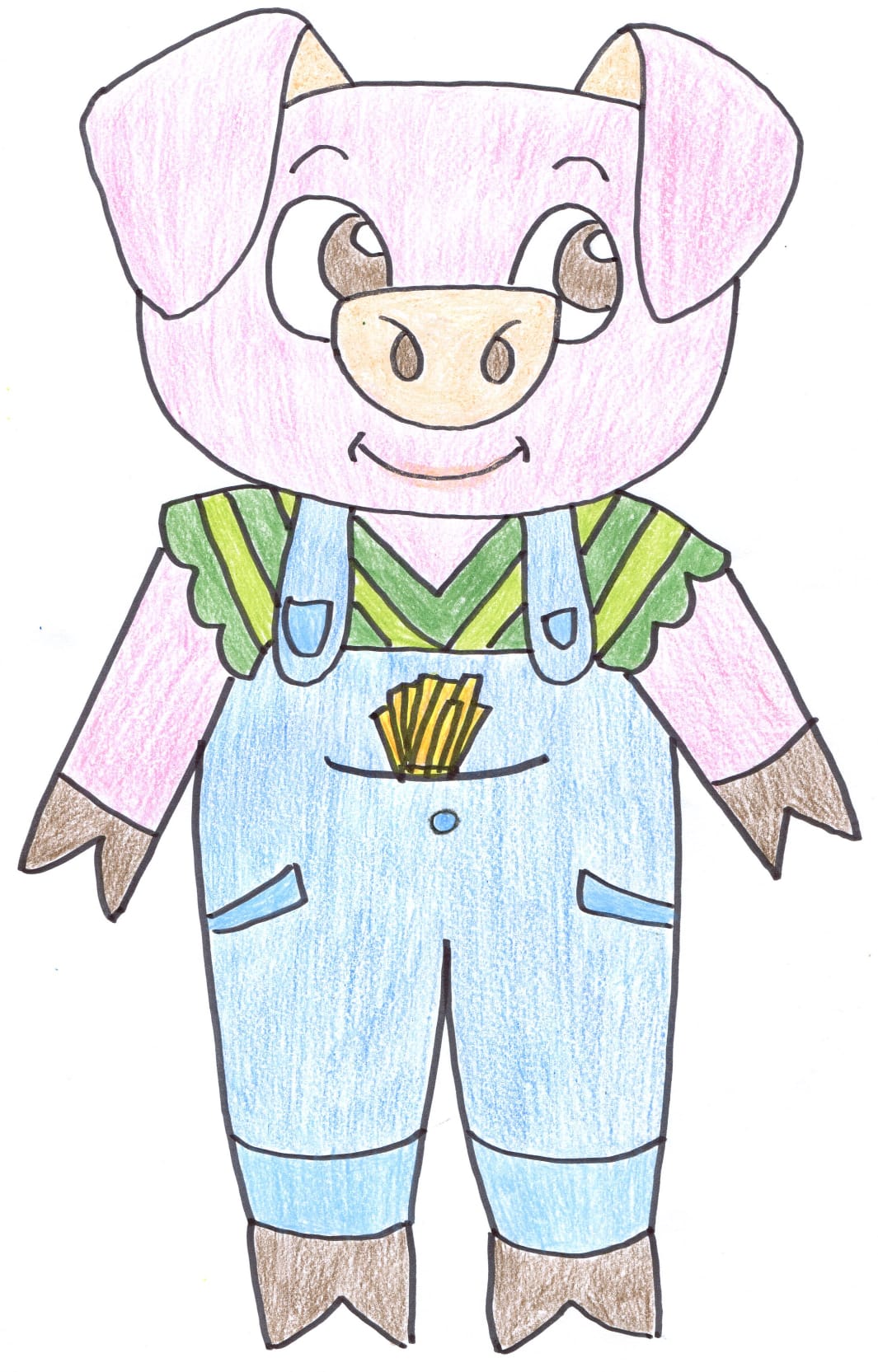 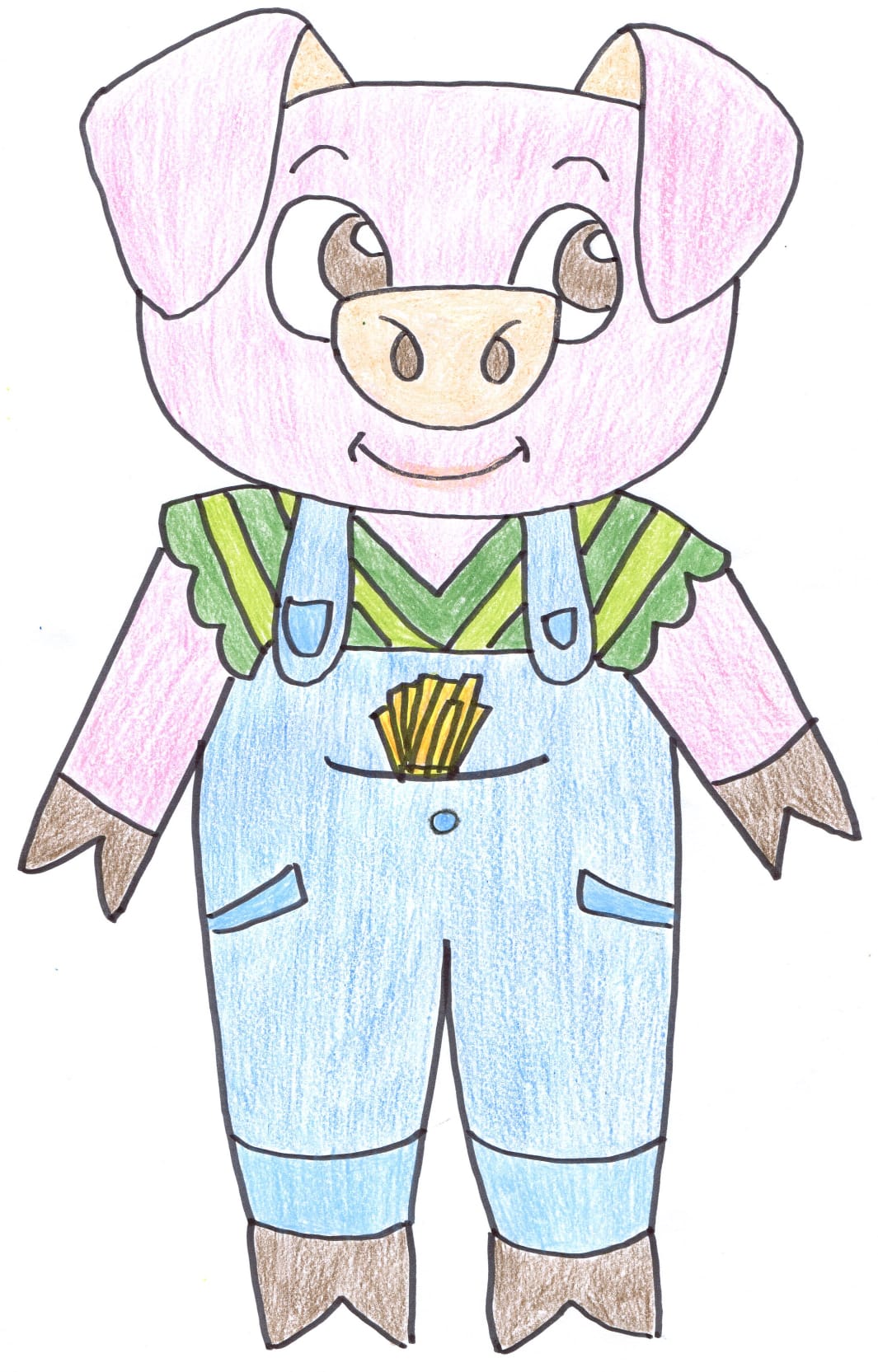 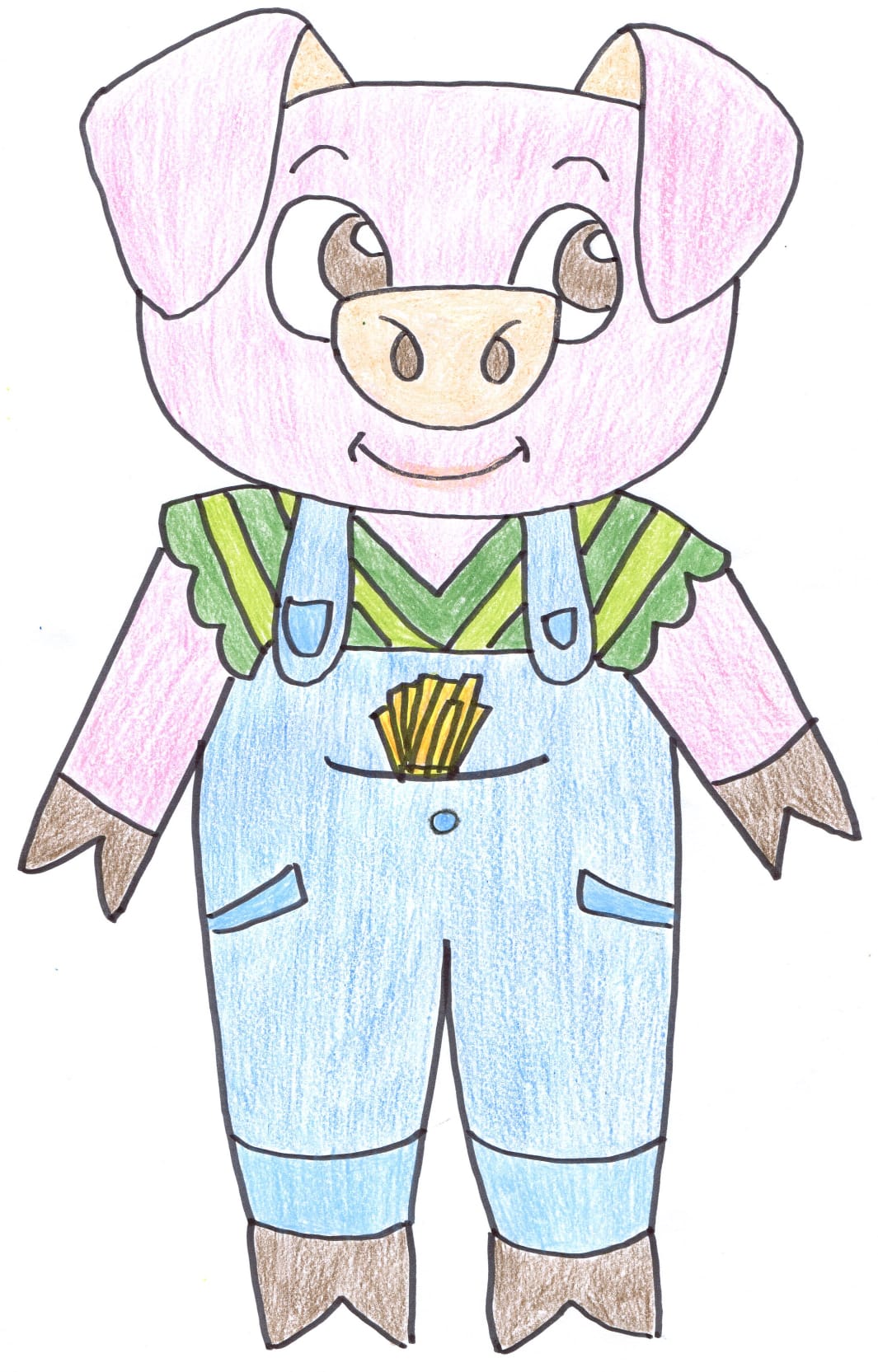 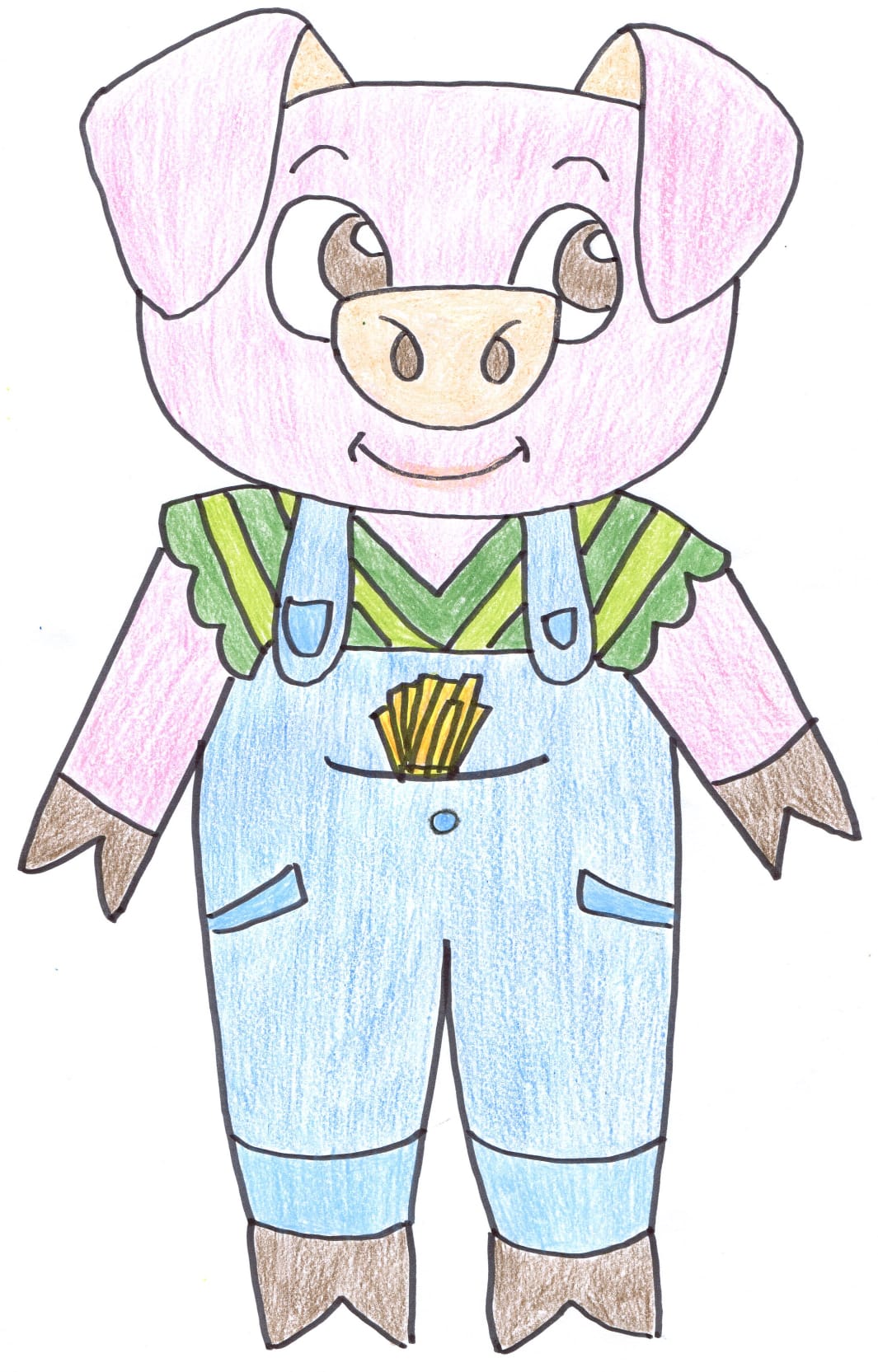 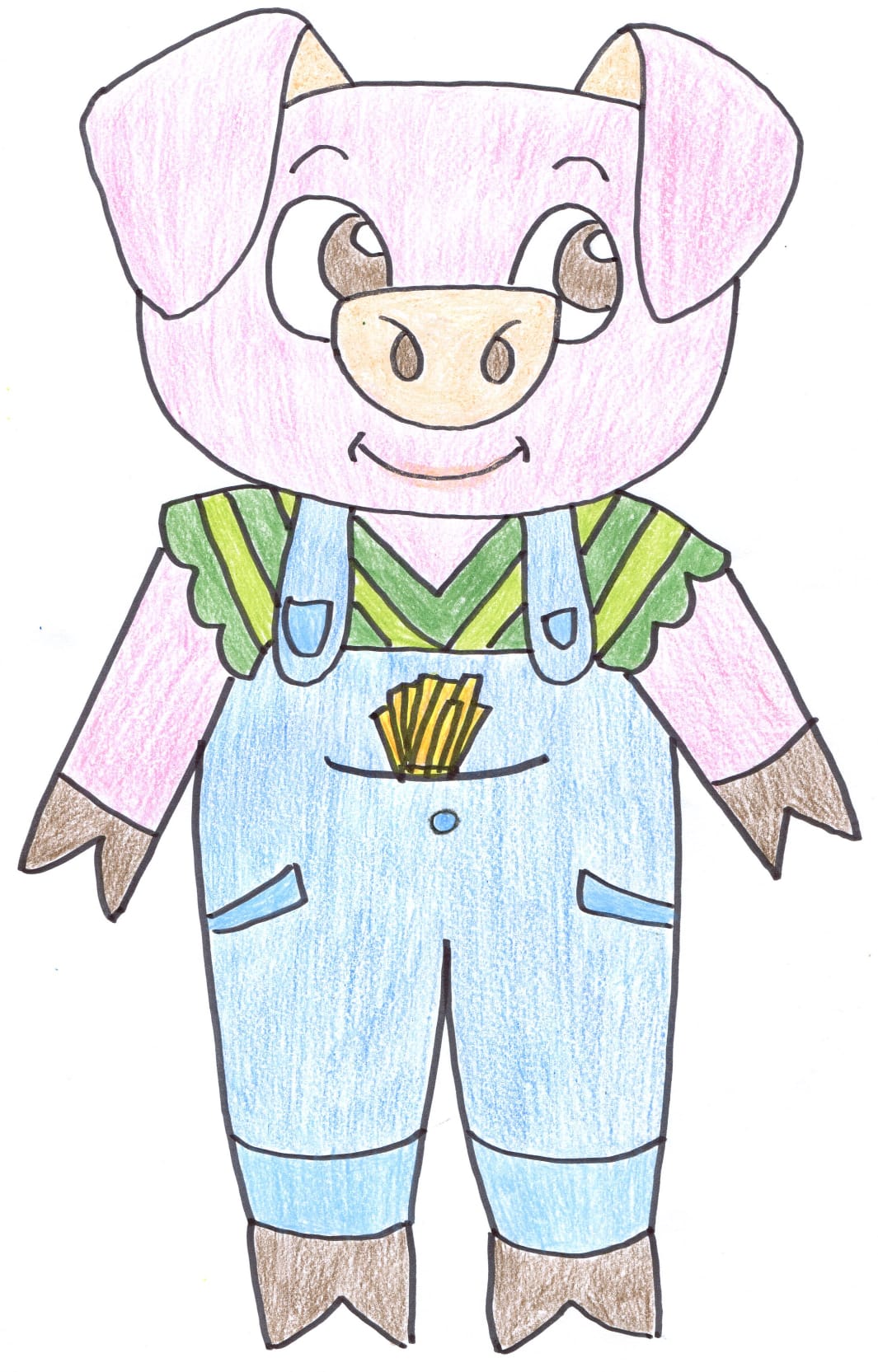 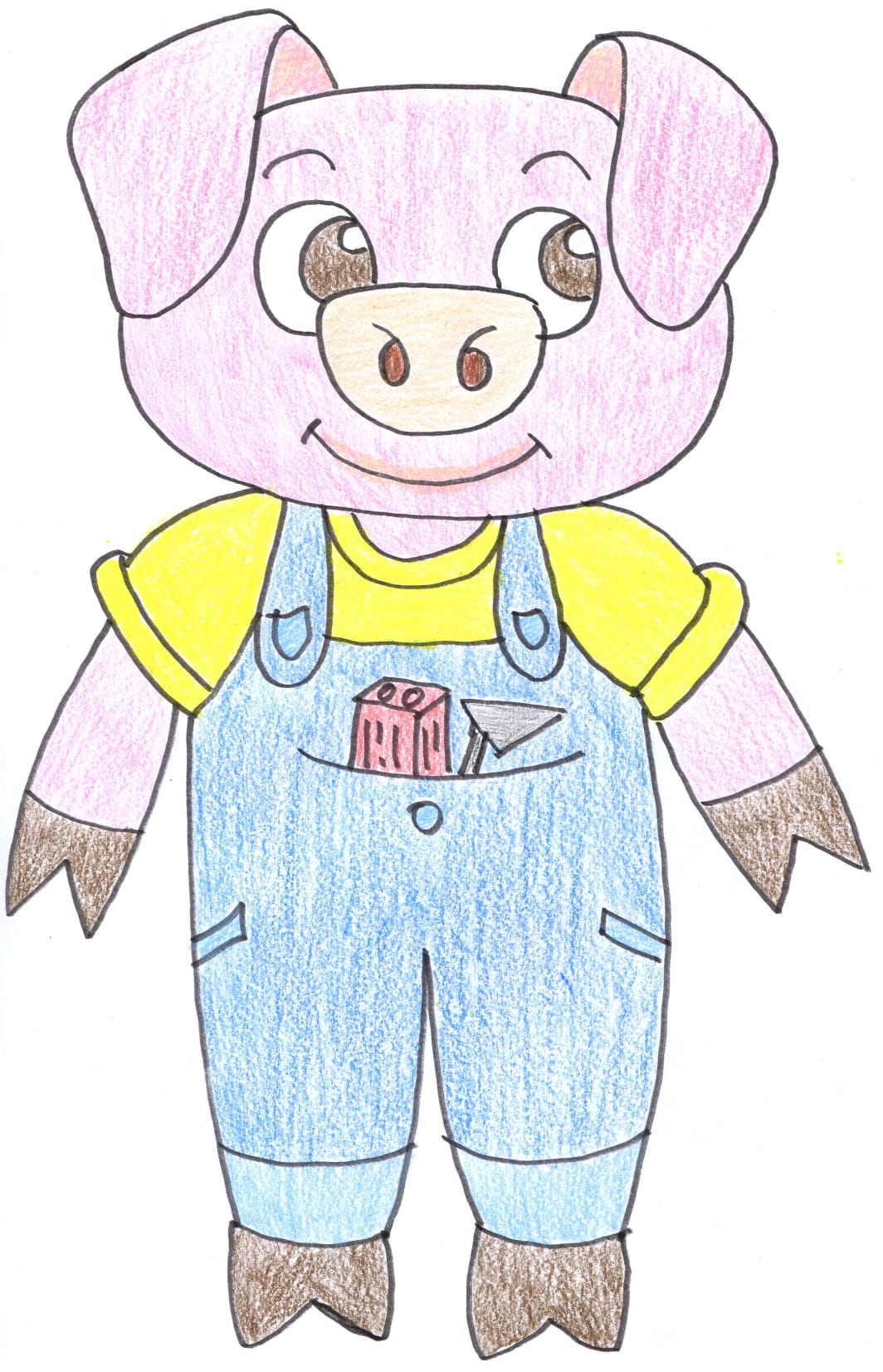 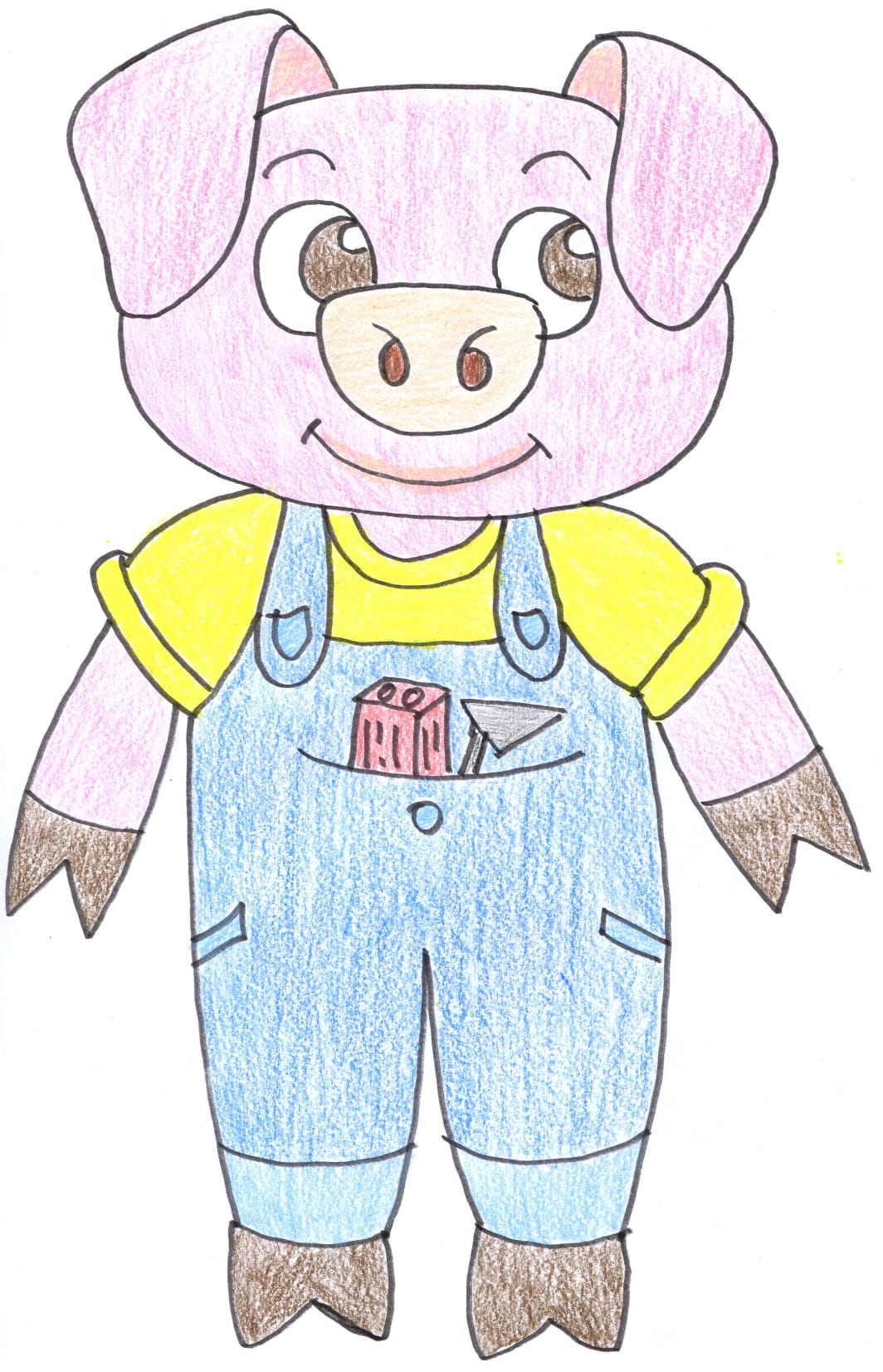 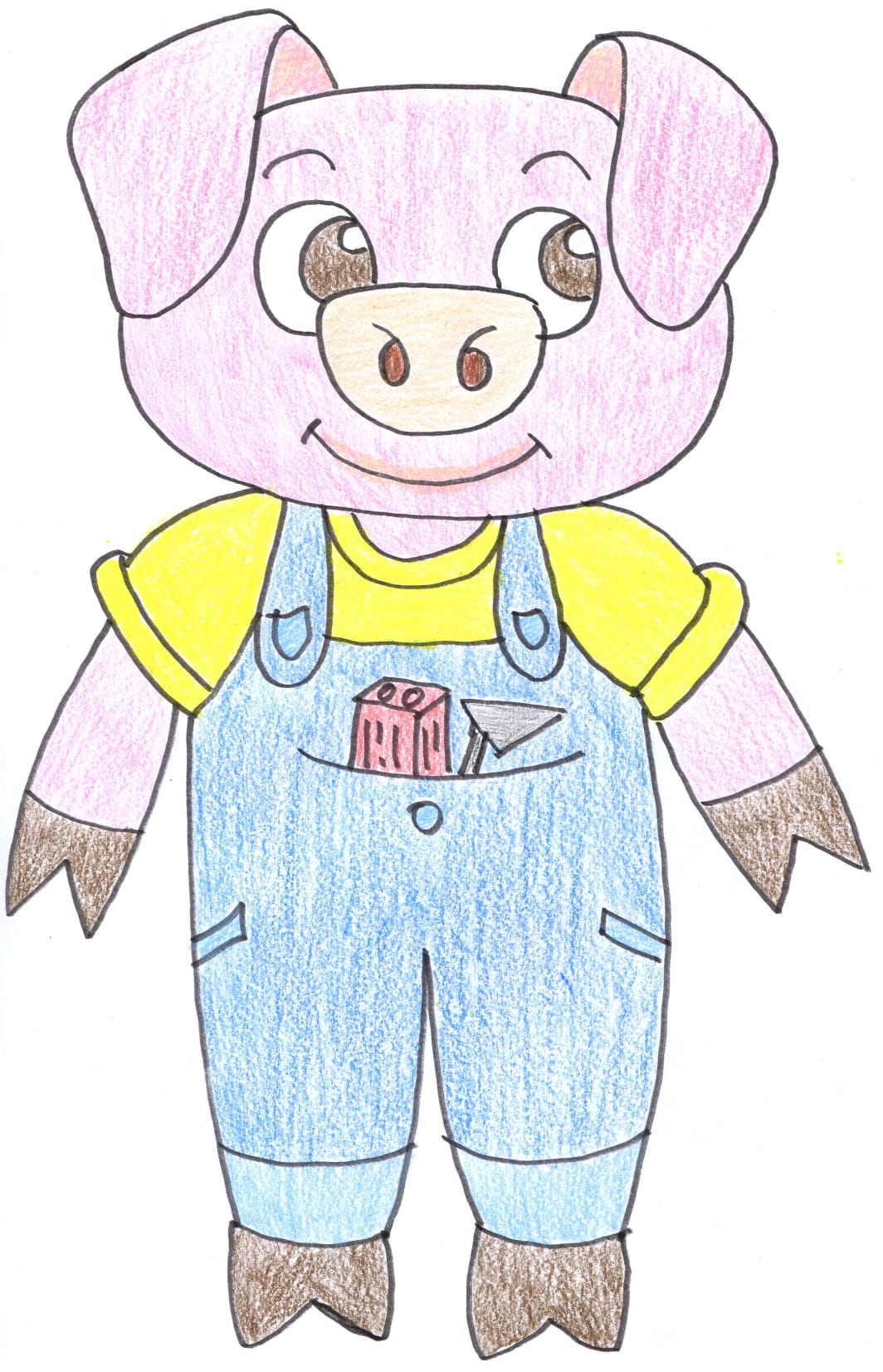